任務四 環保闖關活動
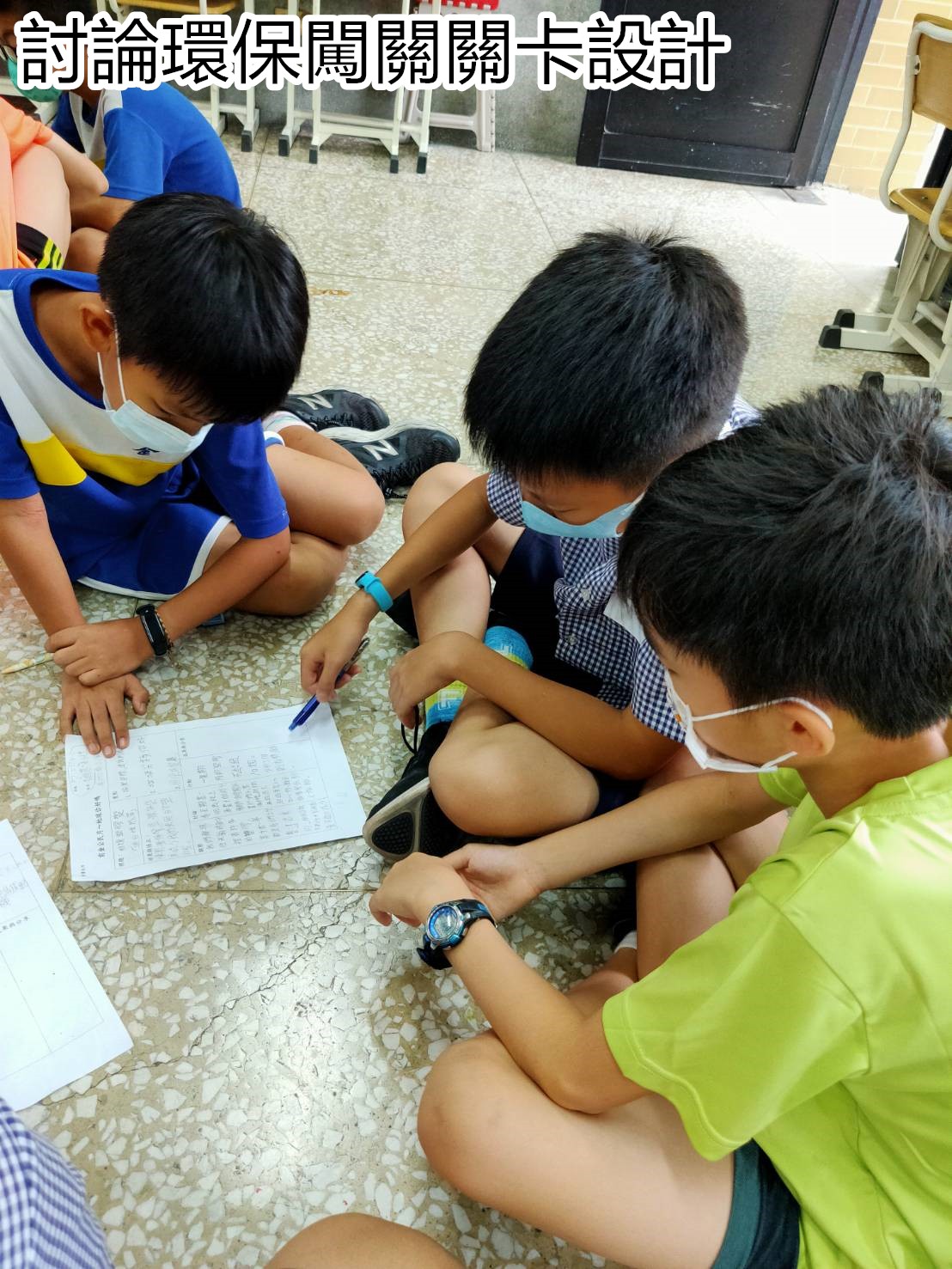 藝起減塑救海洋讓藝術與環保結合，與校內師生一起保護環境！
任務二 拍攝環保創意影片
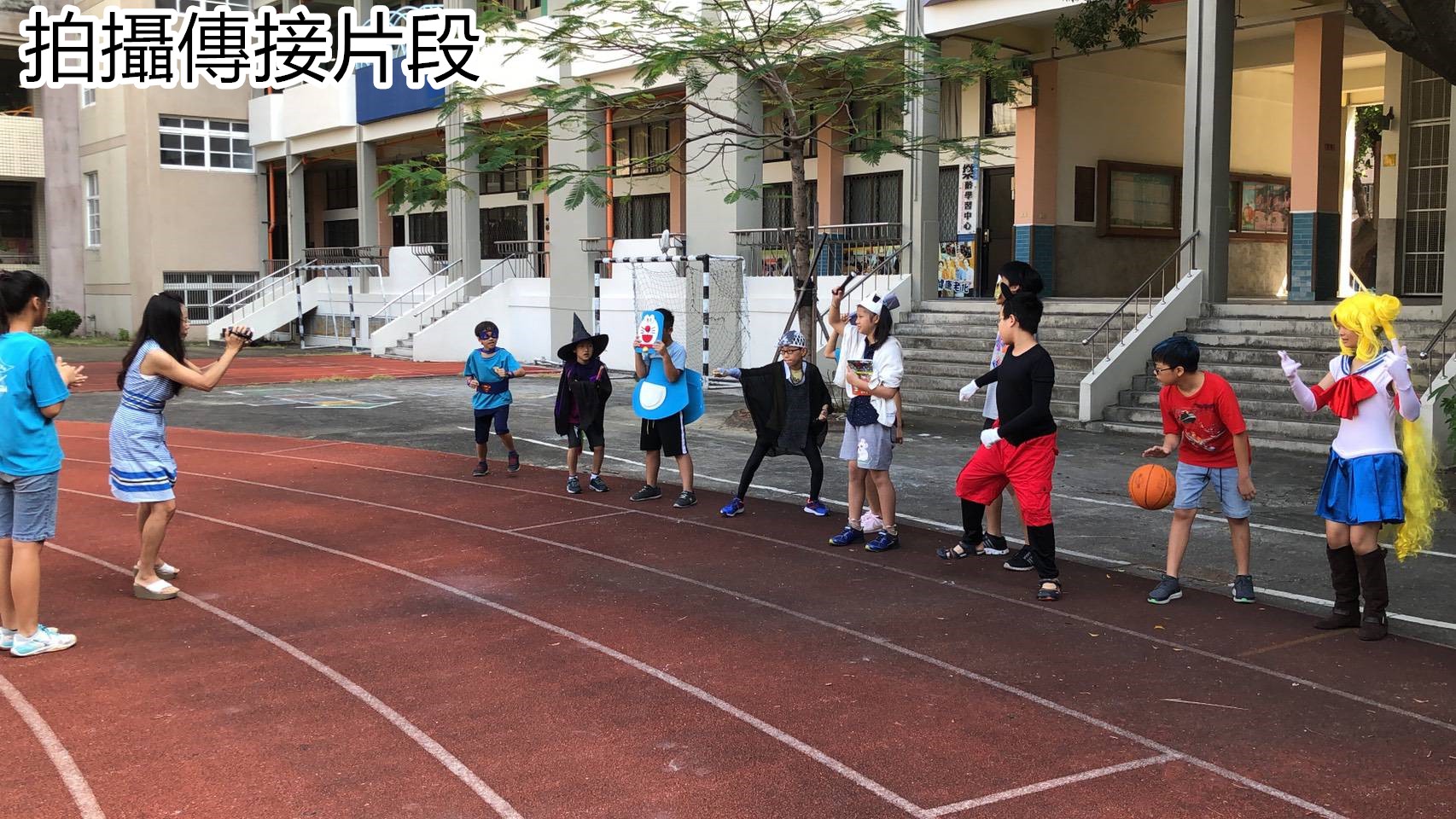 任務一 我們與生態的距離
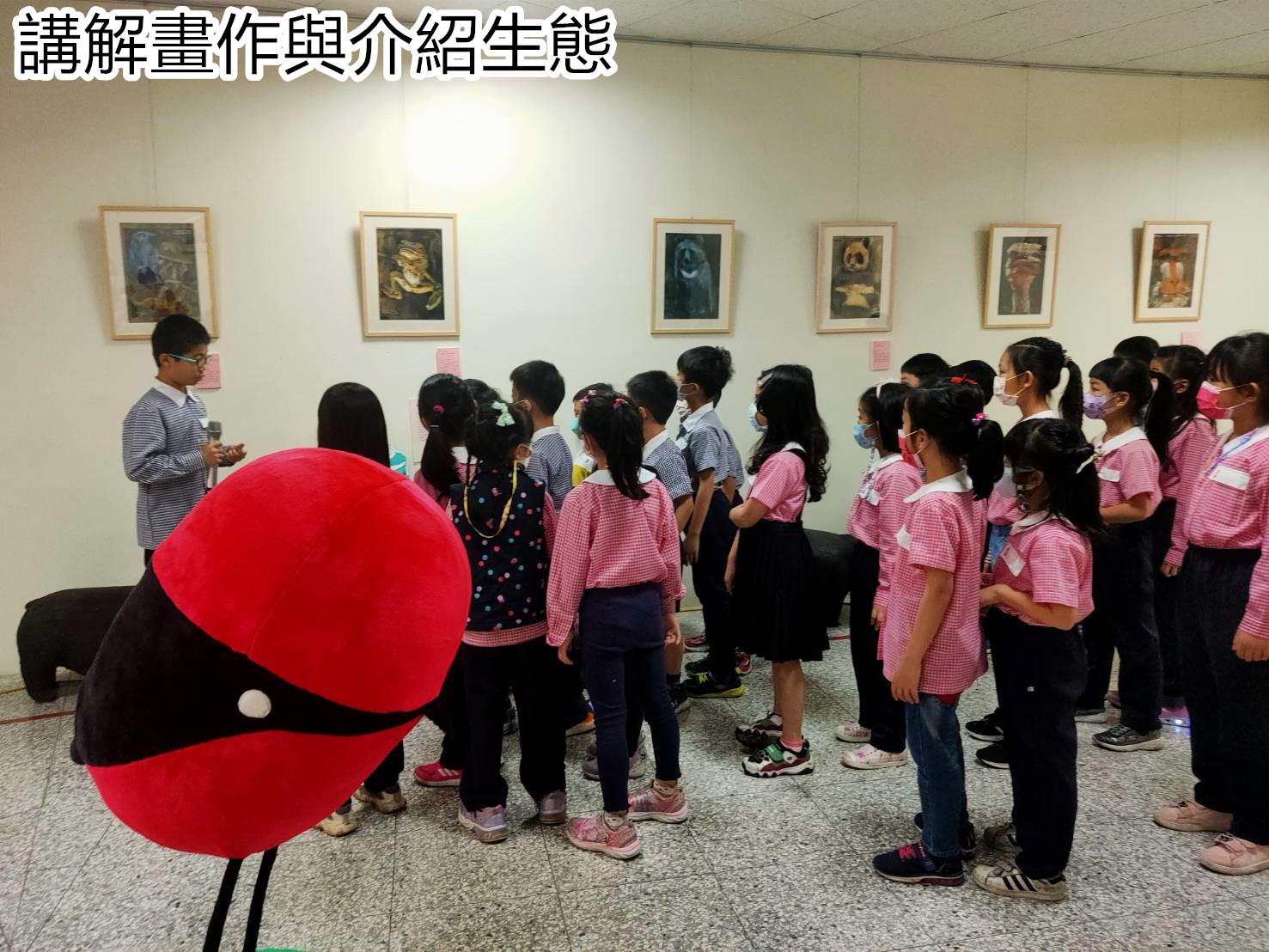 任務三 拍攝拯救海洋定格動畫
任務五 製作標語和環保袋
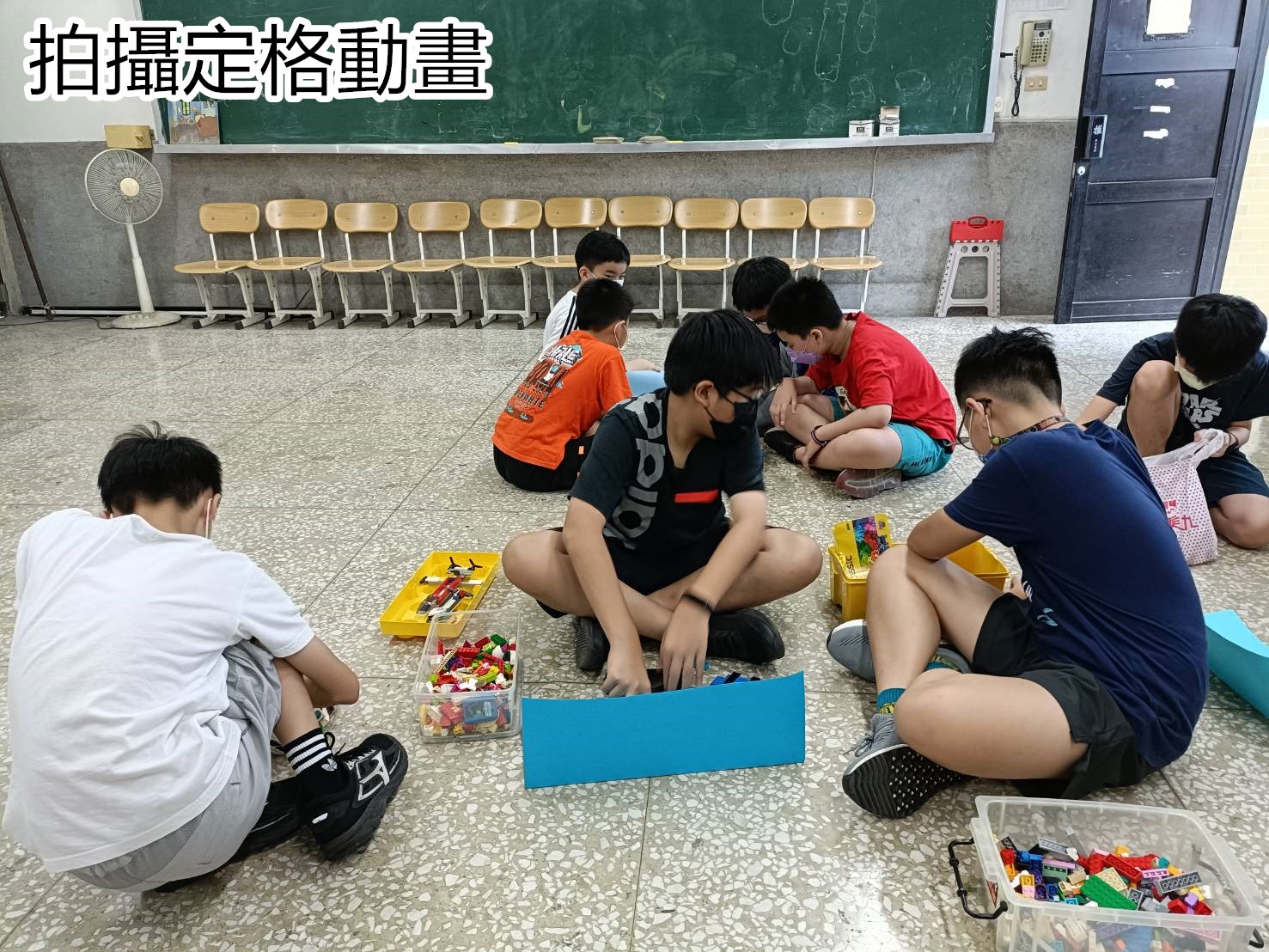 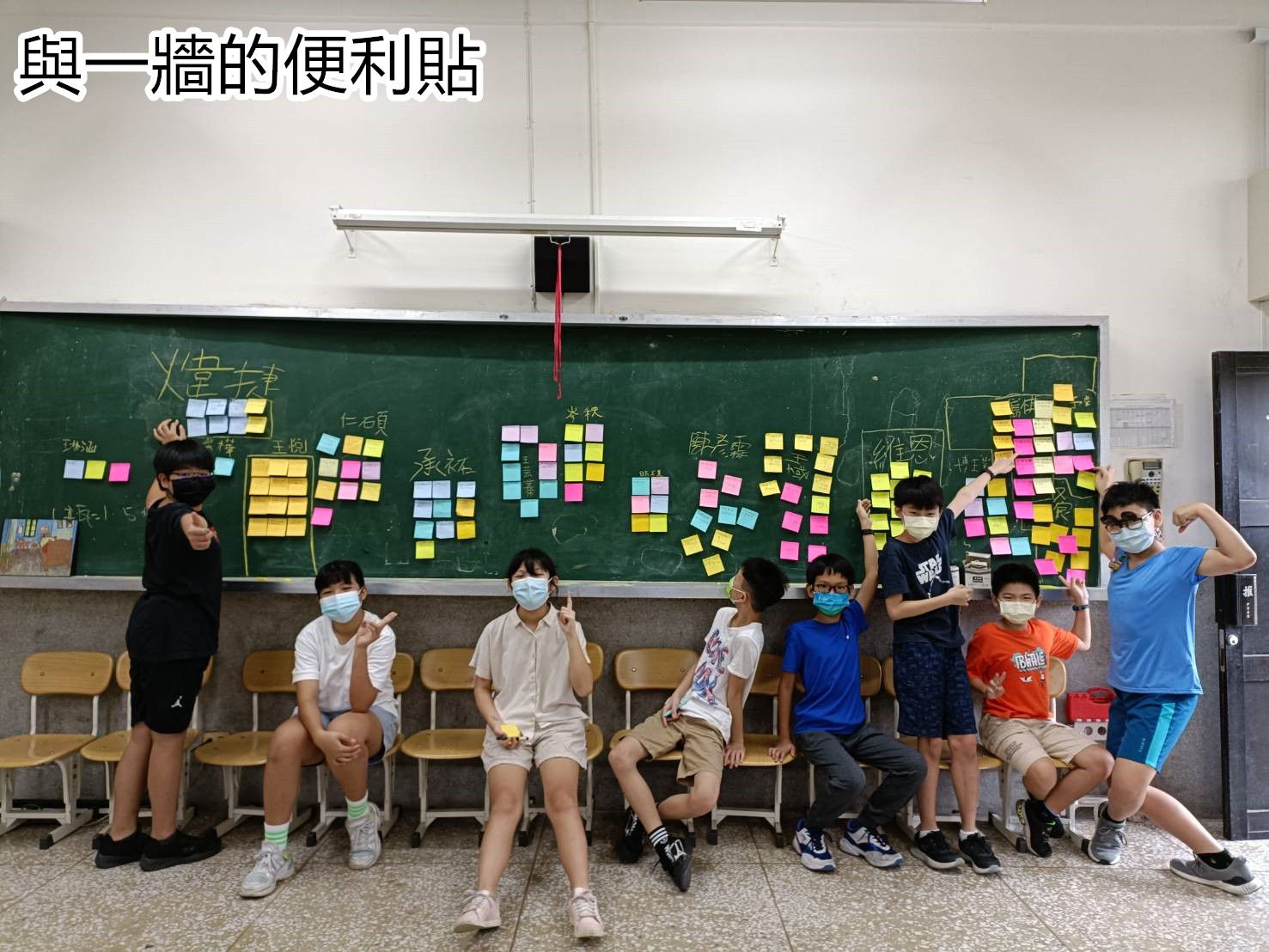 組員 王悅 王芸蓁 洪煒捷 李壬捷 
         李維恩 陳彥霖 陳雋棋 廖予睿
指導老師 王琡棻老師
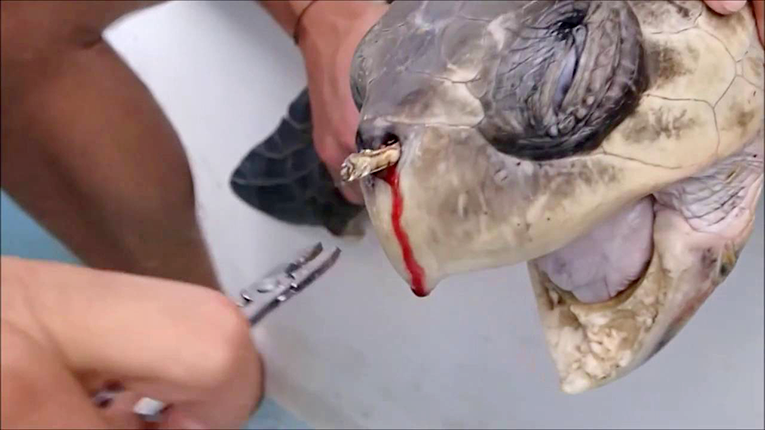 發現動物困境
我們發現：許多動物因誤食、誤觸垃圾受傷和死亡，於是我們決定製作一系列環保活動來向同學們宣導環保。
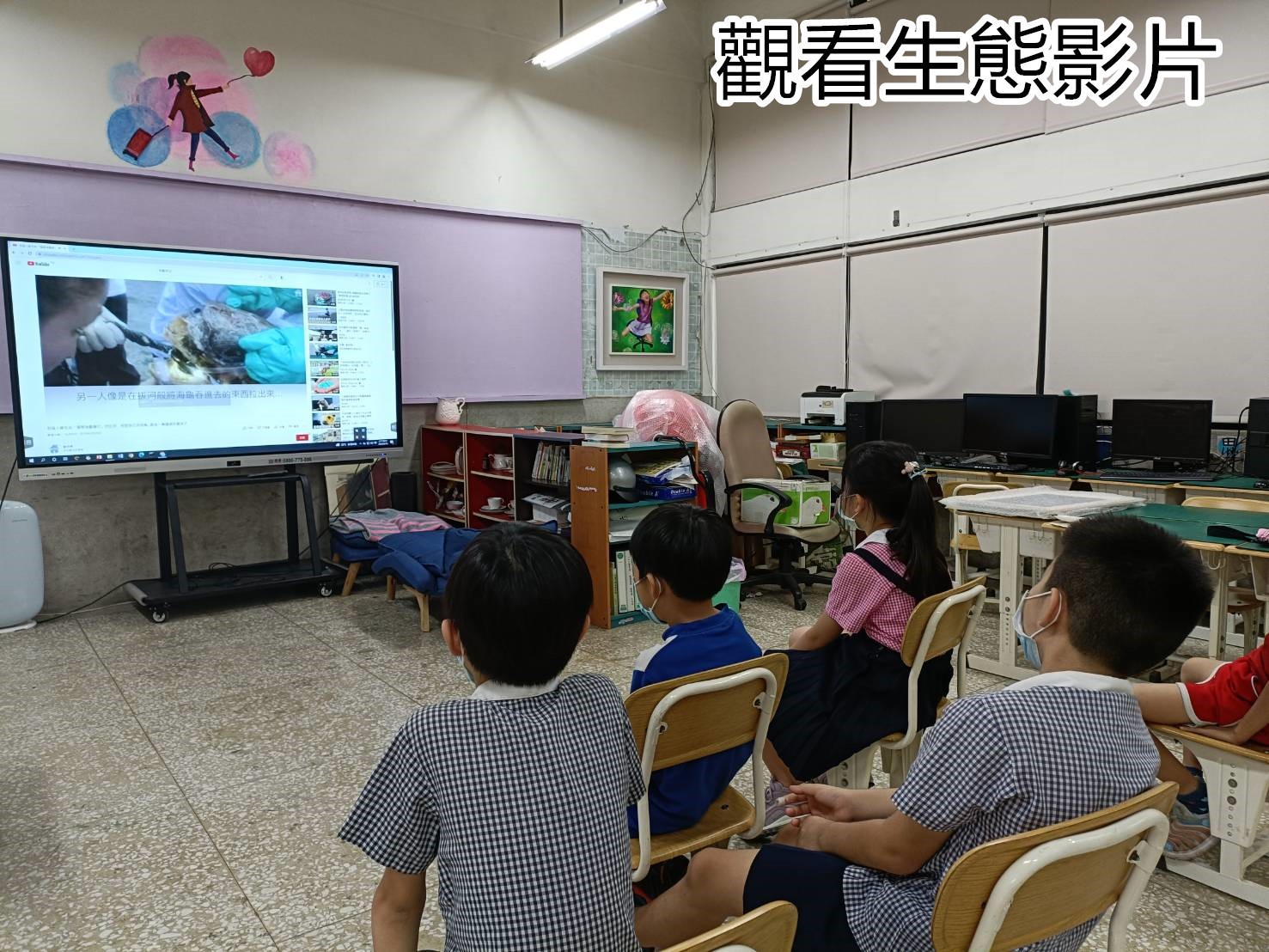 我們的目的
任務一 我們與生態的距離 透過展覽，讓人們了解生態環境與它正在面臨的問題。

任務二 拍攝環保創意影片 用幽默輕鬆的方式讓同學、老師們知道更多鐵 吸管用途，減少塑膠吸管的使用。

任務三 拍攝拯救海洋定格動畫 讓低年級的同學們藉由影片去深入思考環保相關議題。

任務四 環保闖關活動 透過闖關活動帶領低年級的同學們以實際行動愛地球。

任務五 製作標語和環保袋 製作標語卡片結合環保袋，讓消費者看到標語後想一想未來，理性消費。
任務一  策展
2021/09/01-2022/03/10
畫作解讀、撰寫導覽稿
我們想以策劃一個自然環境展覽，討論後決定以畫家劉其偉創作的有關自然生態保育畫作來策劃展覽，所以我們在暑假接洽畫家劉其偉的兒子與長媳，商借20幅作品，開學後為作品撰寫導覽稿，同時討論策展的大致方向。
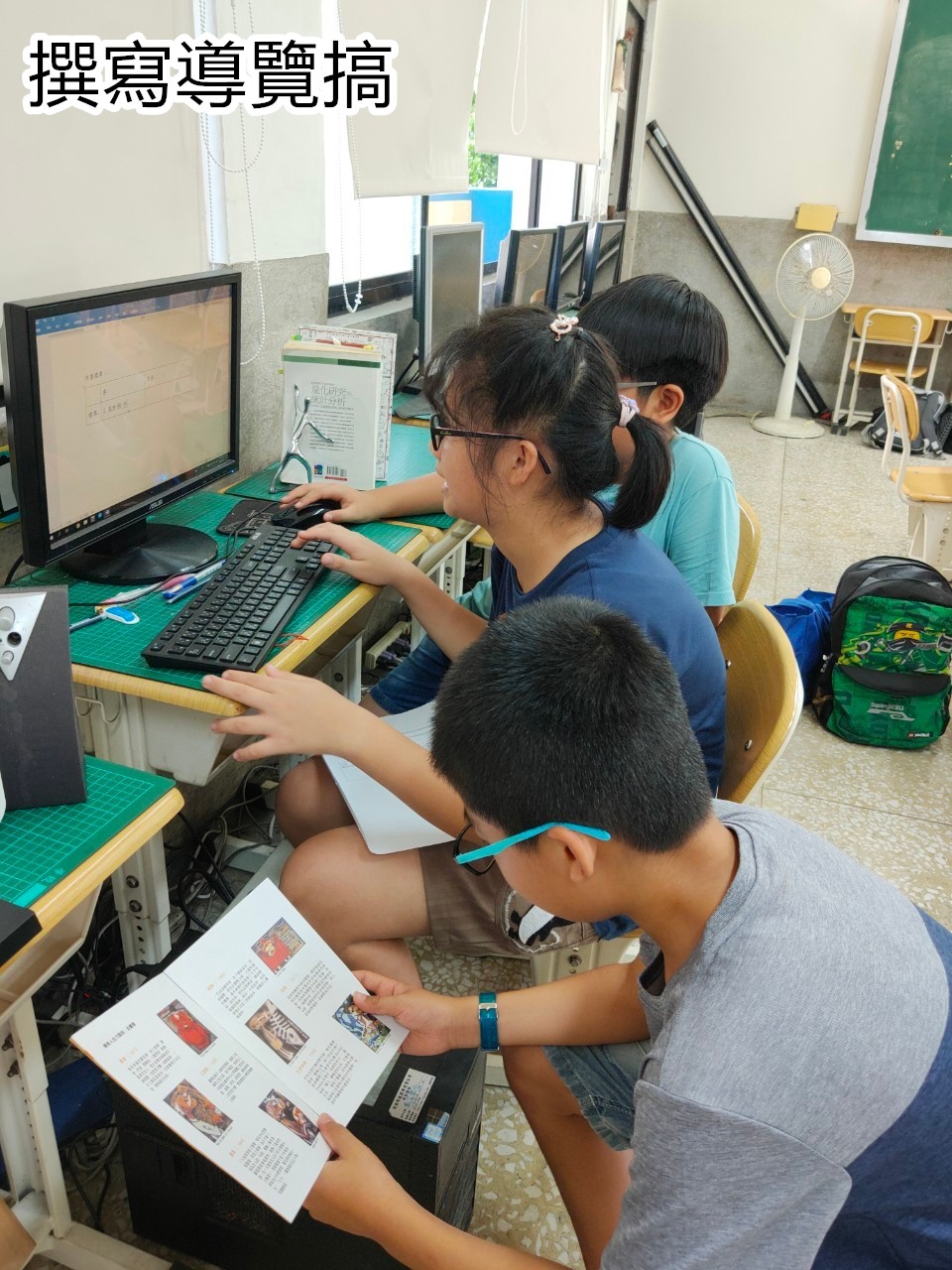 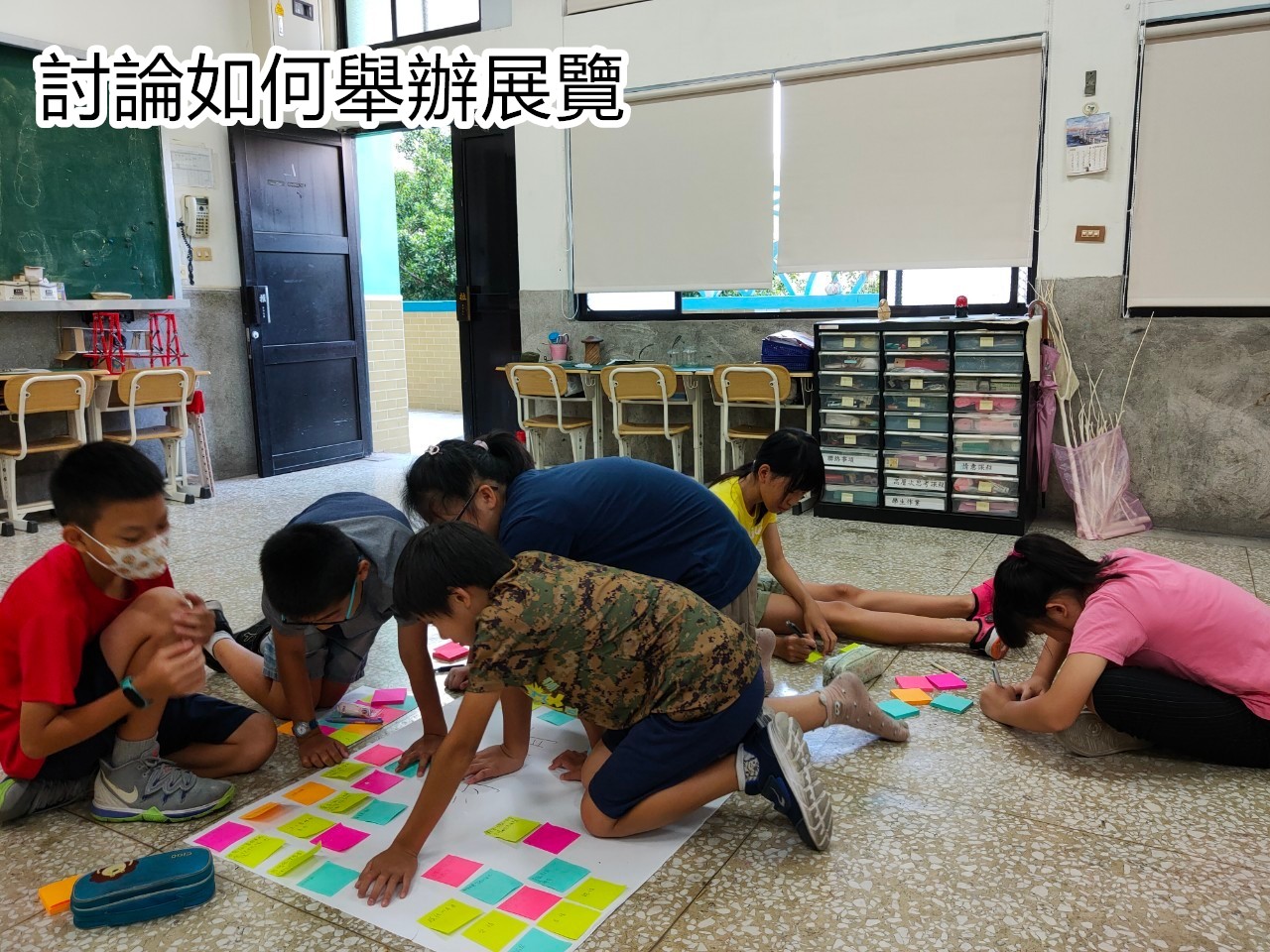 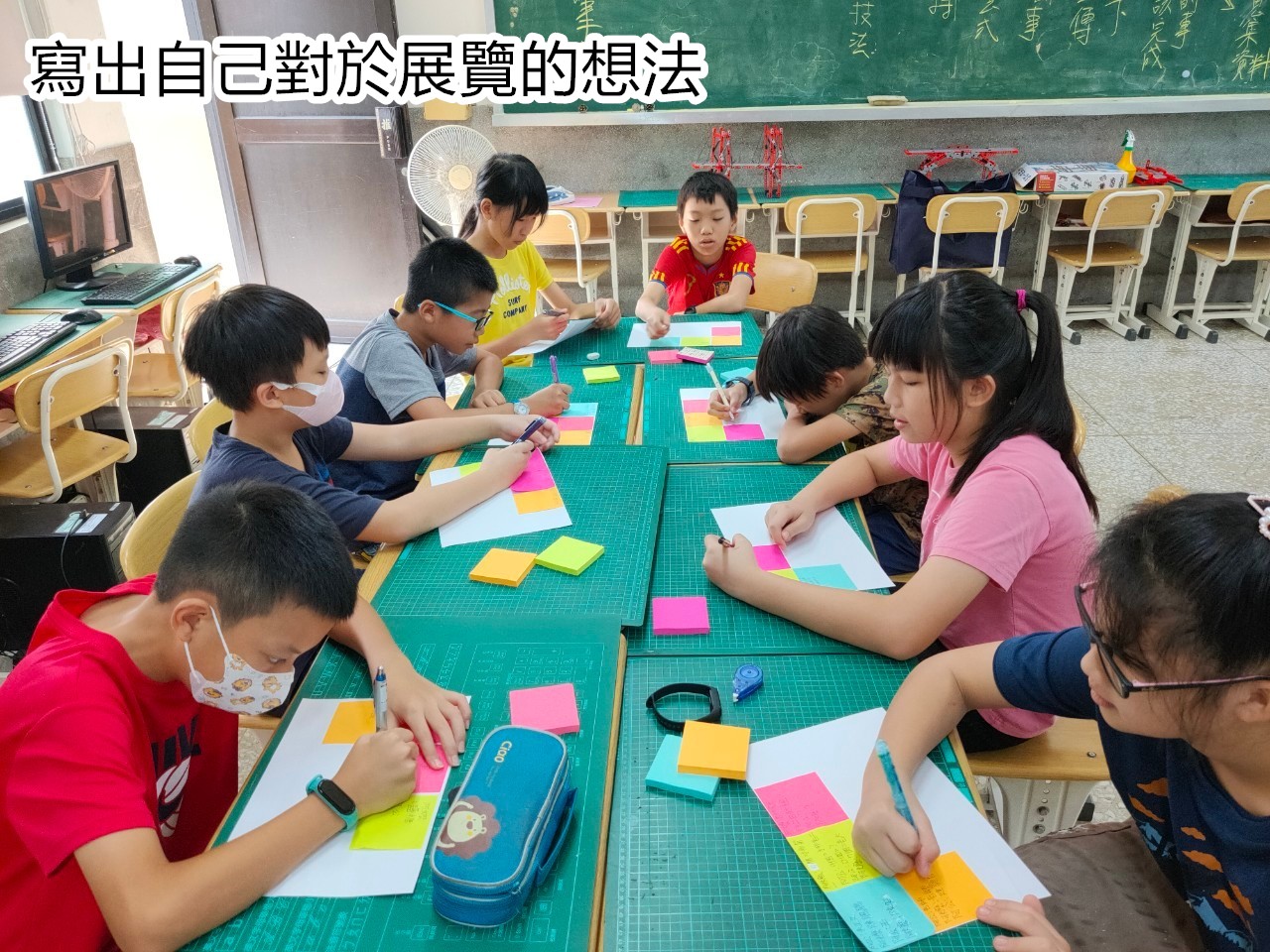 創作自己的作品
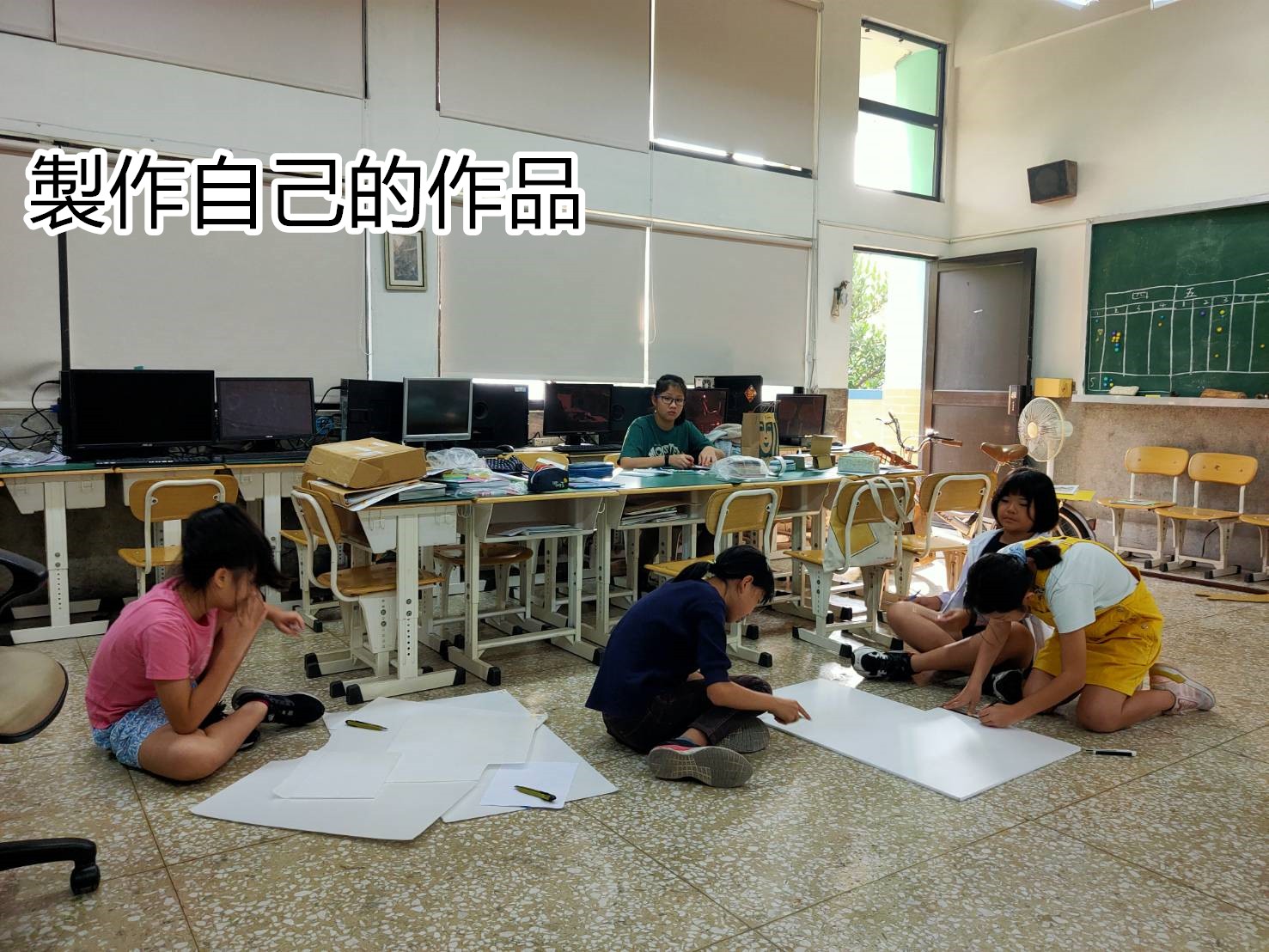 撰寫導覽稿的過程中，我們發現：只有畫作導覽與生態介紹有點空，於是我們決定自己也來創作作品。
做完自己的作品後，我們寫下自己的創作理念與作品中的故事，準備開幕時導覽作品和畫作。
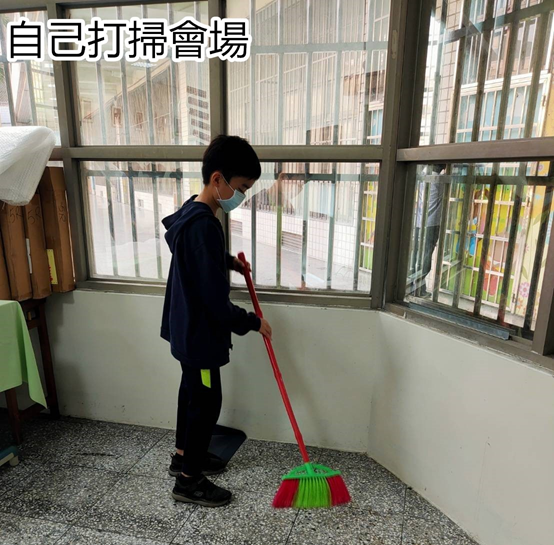 佈展
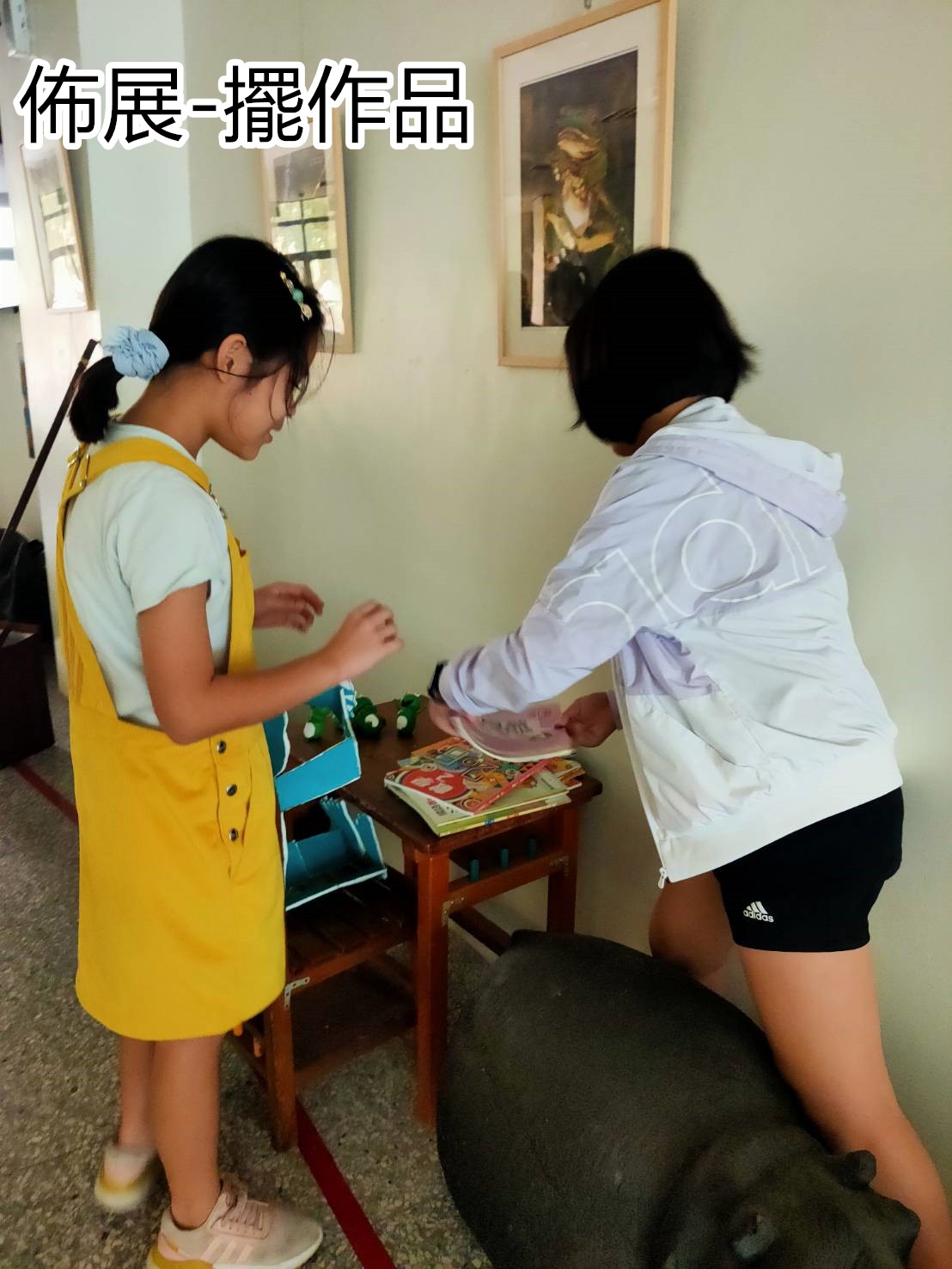 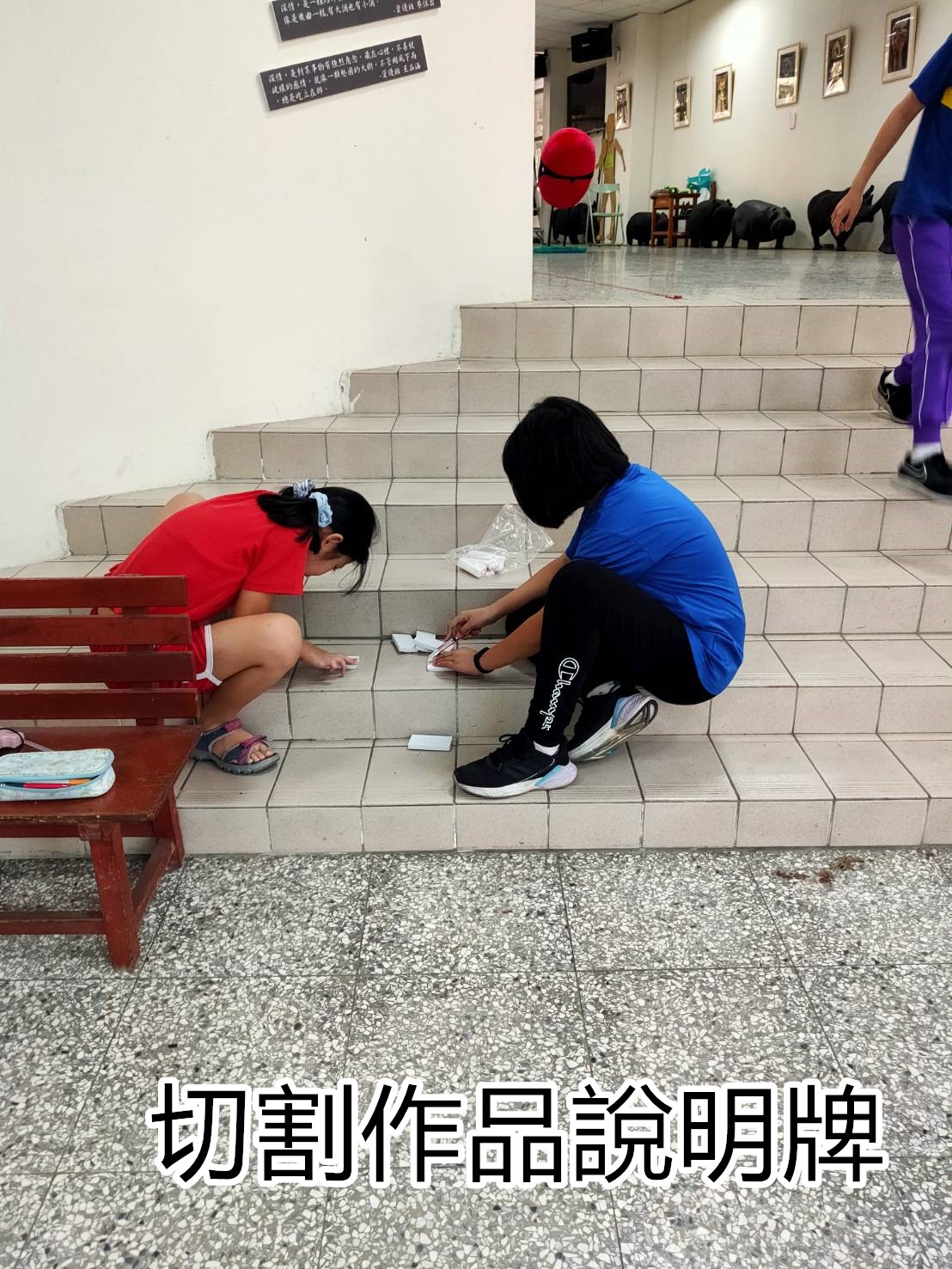 在導覽稿、作品、生態資料都就緒， 畫作也送來後我們開始佈展。地點在學校音樂館外的走廊，我們開始掛畫作、擺作品並在旁邊貼說明牌。
佈展
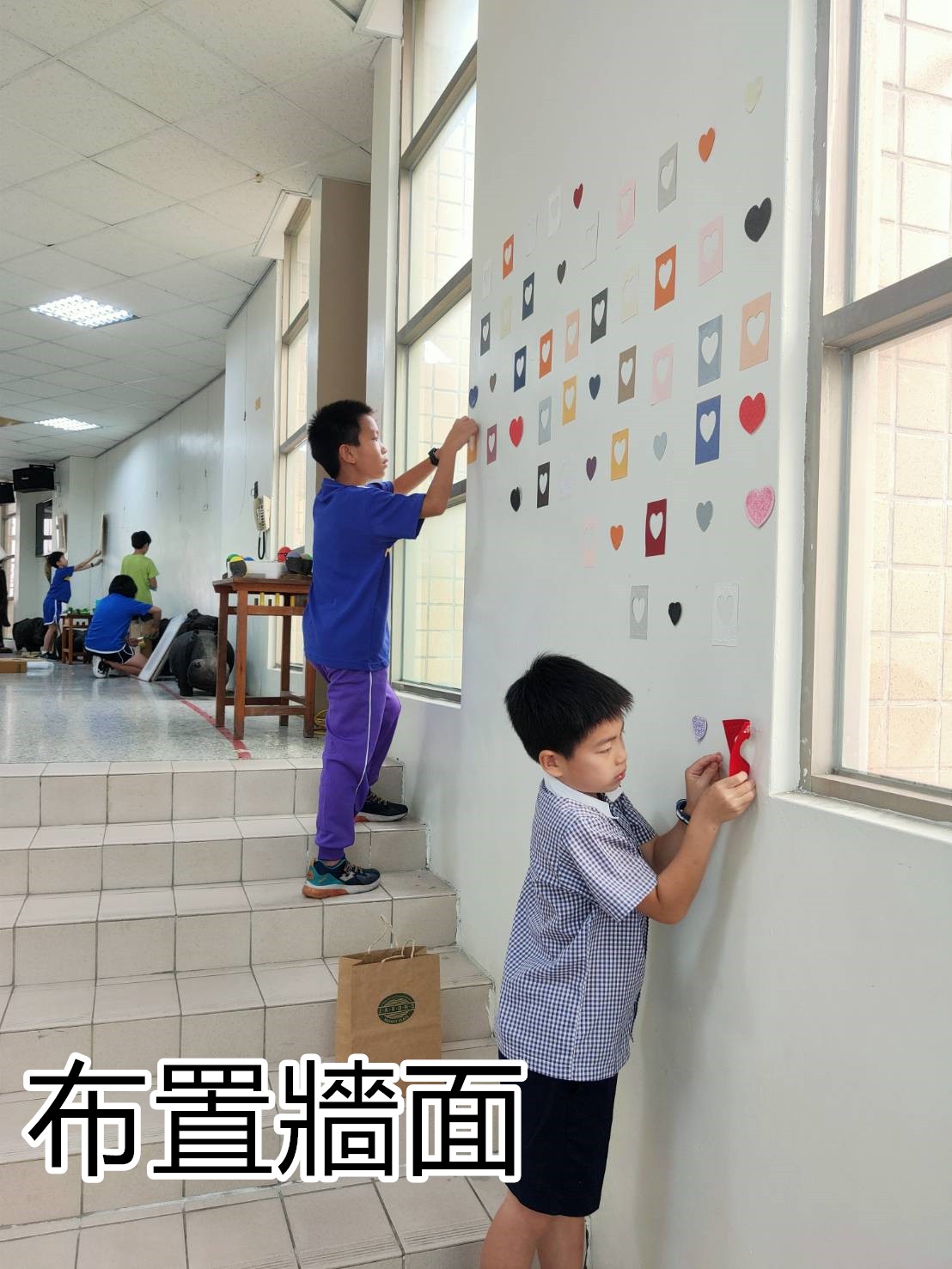 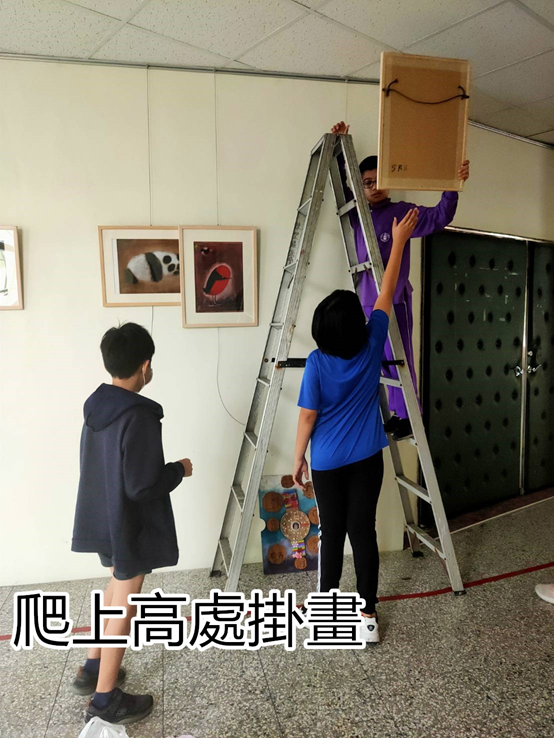 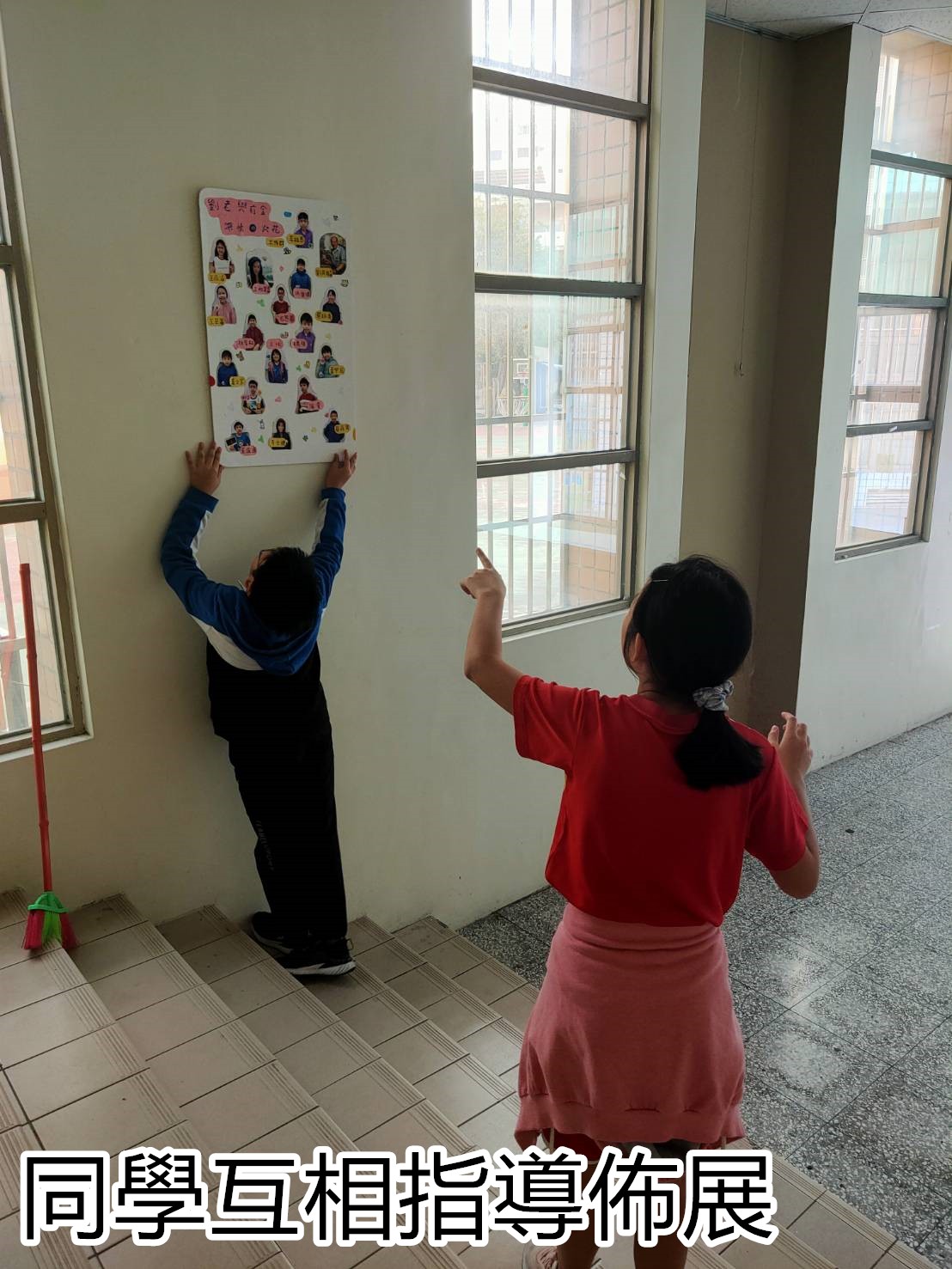 開幕：導覽
開幕時邀請了許多班級、老師和校長。我們為來賓們導覽畫作、作品與生態介紹。
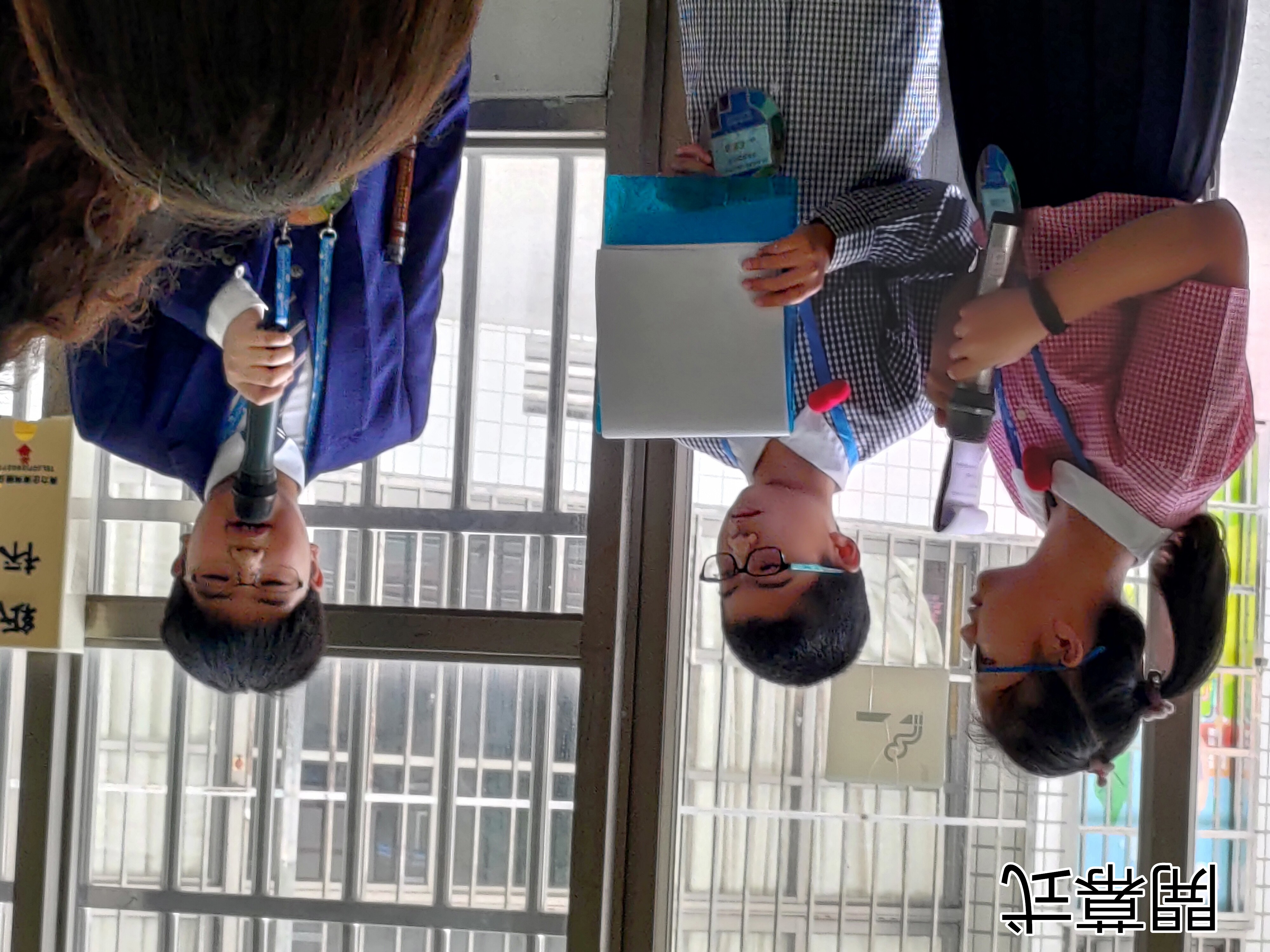 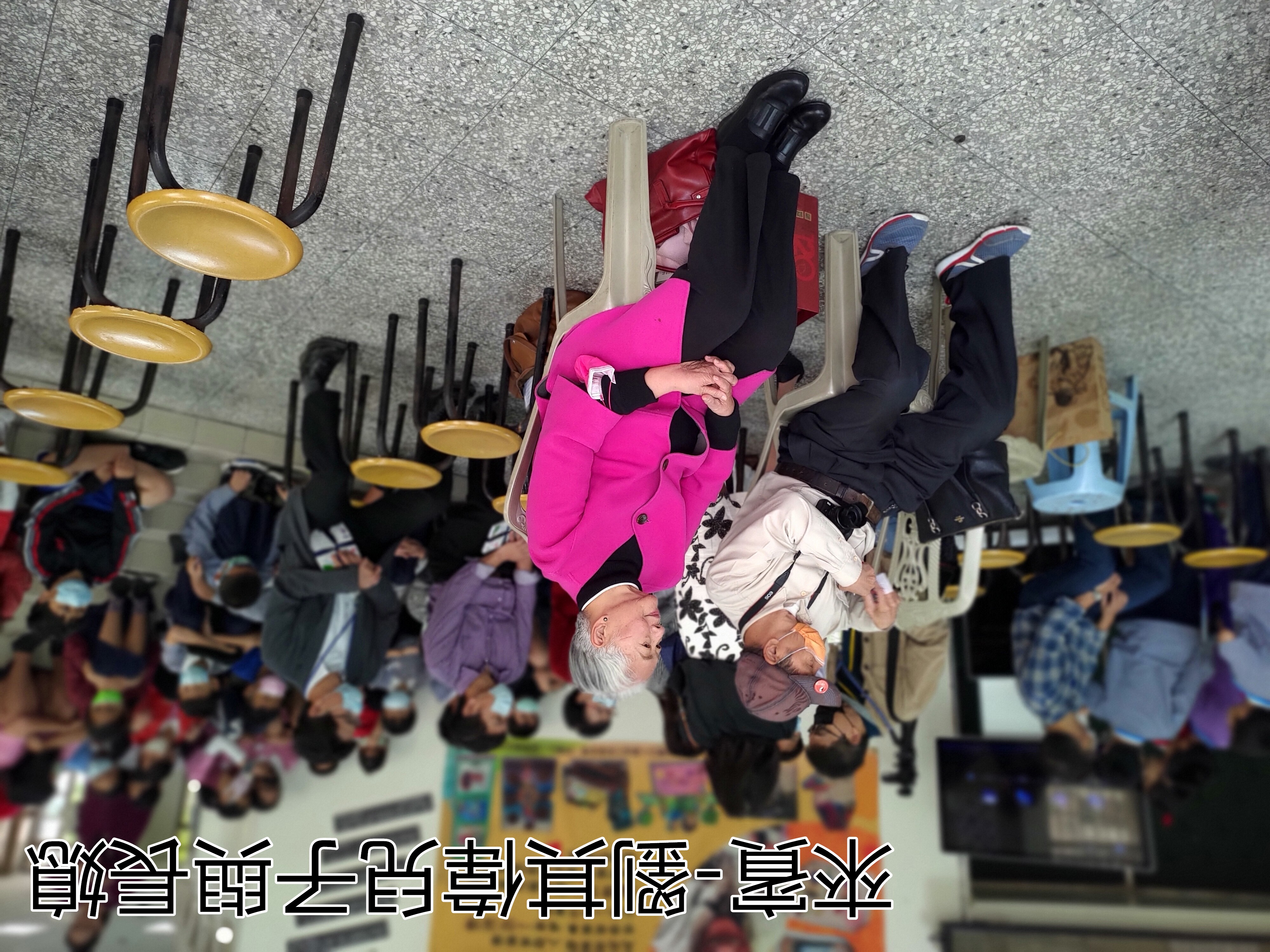 開幕：導覽
開幕式結束幾天我們也陸續為各班進行導覽。
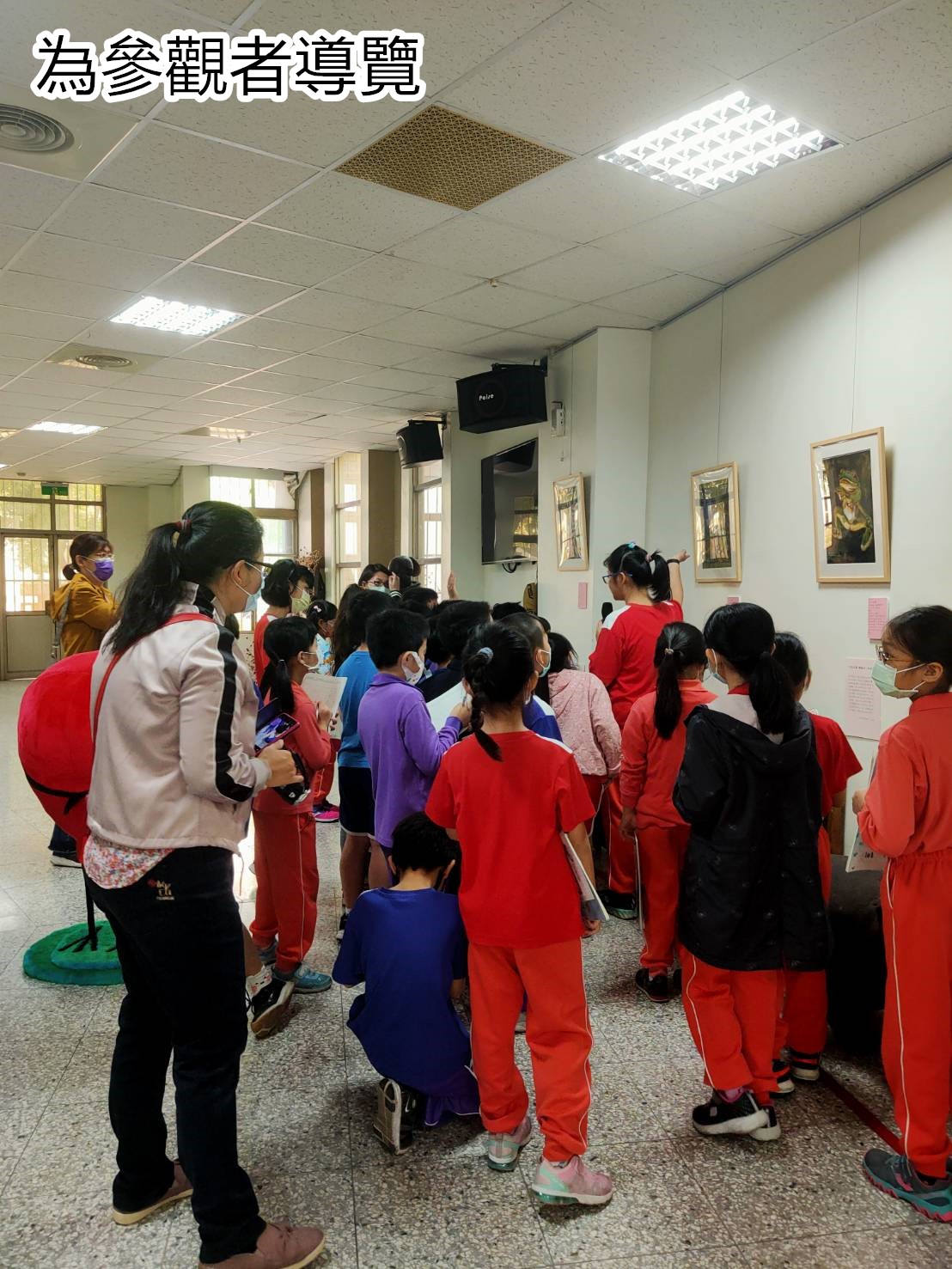 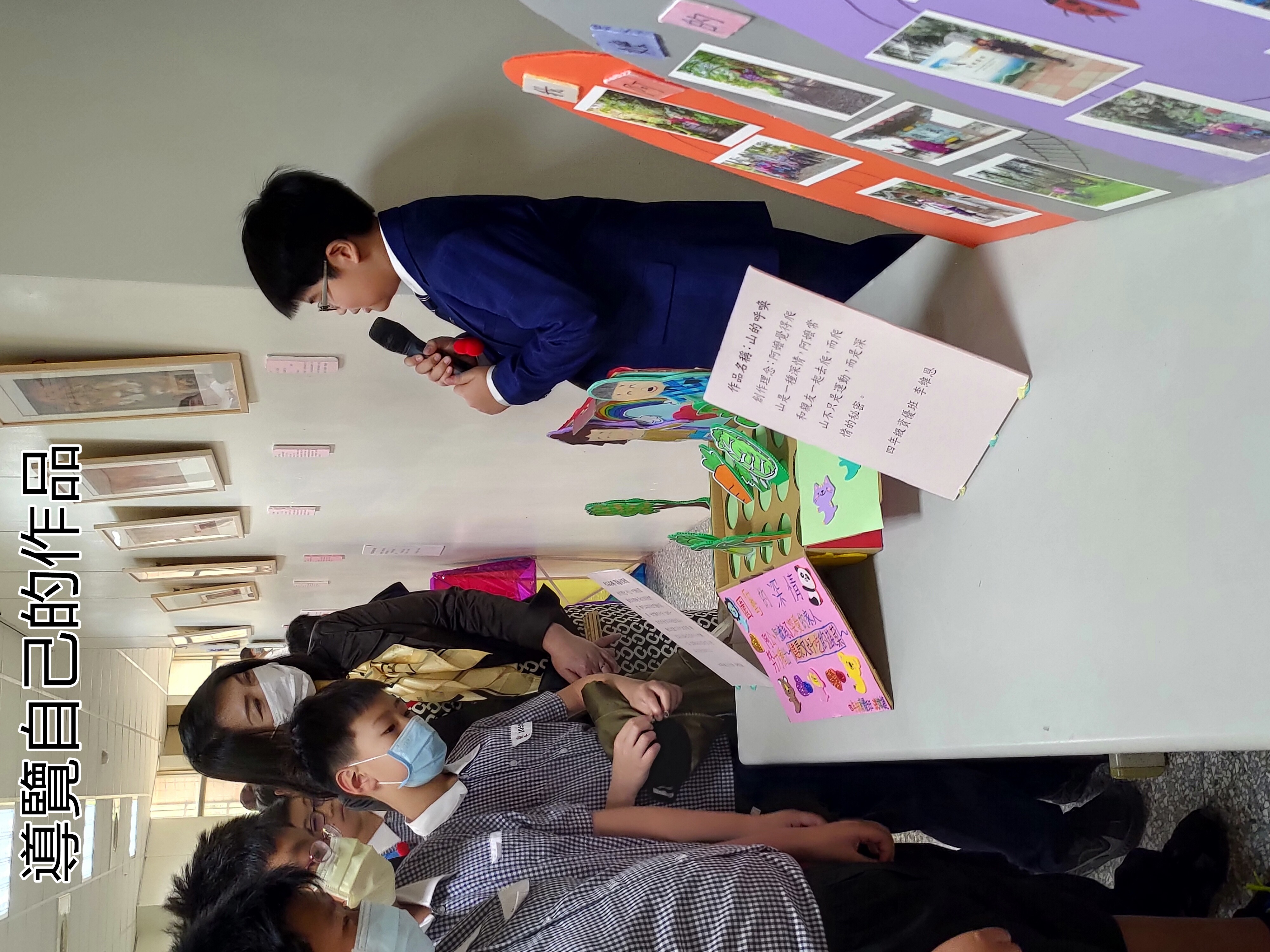 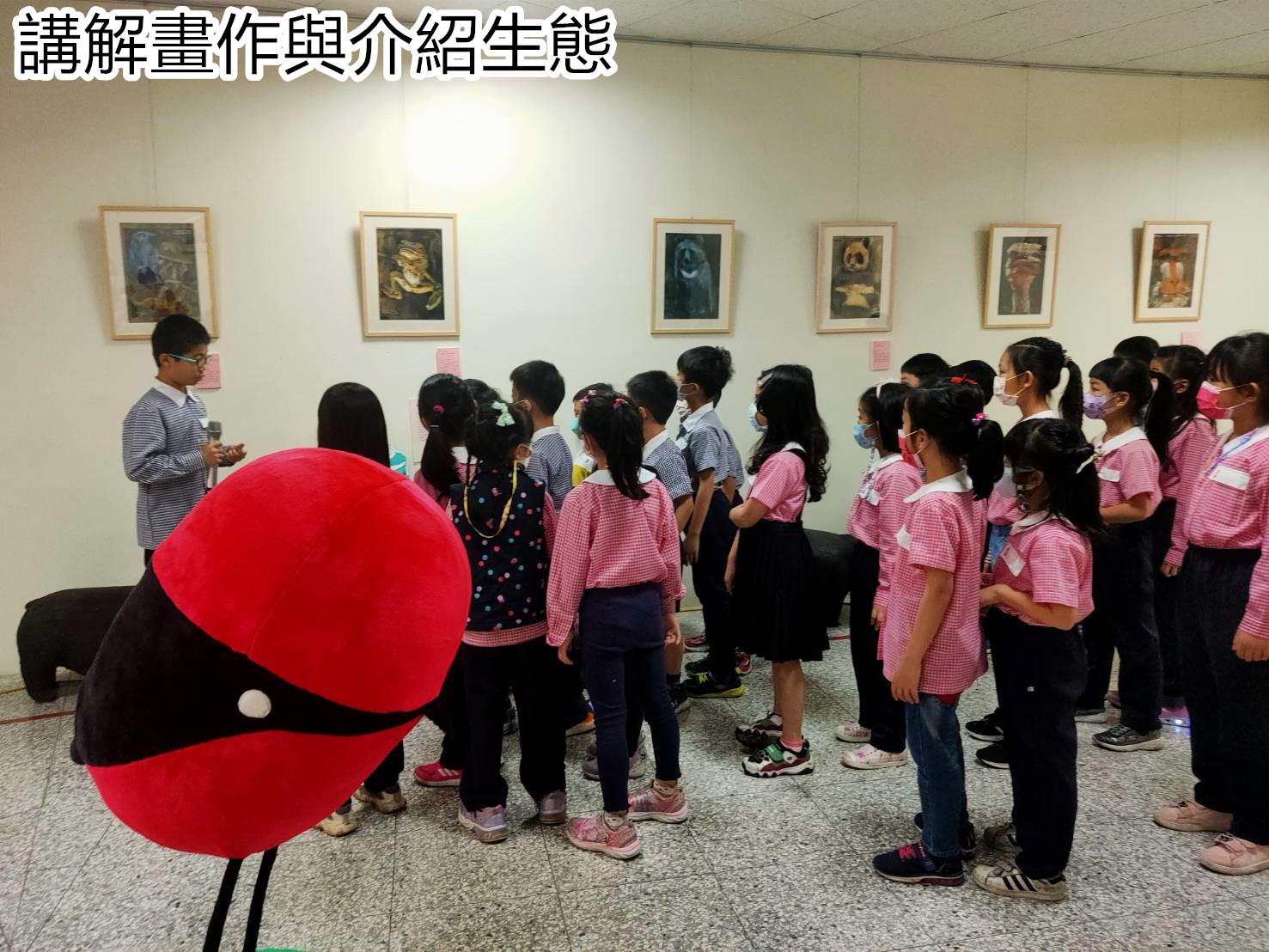 任務二 拍攝環保創意影片
2022/03/16-2022/04/23
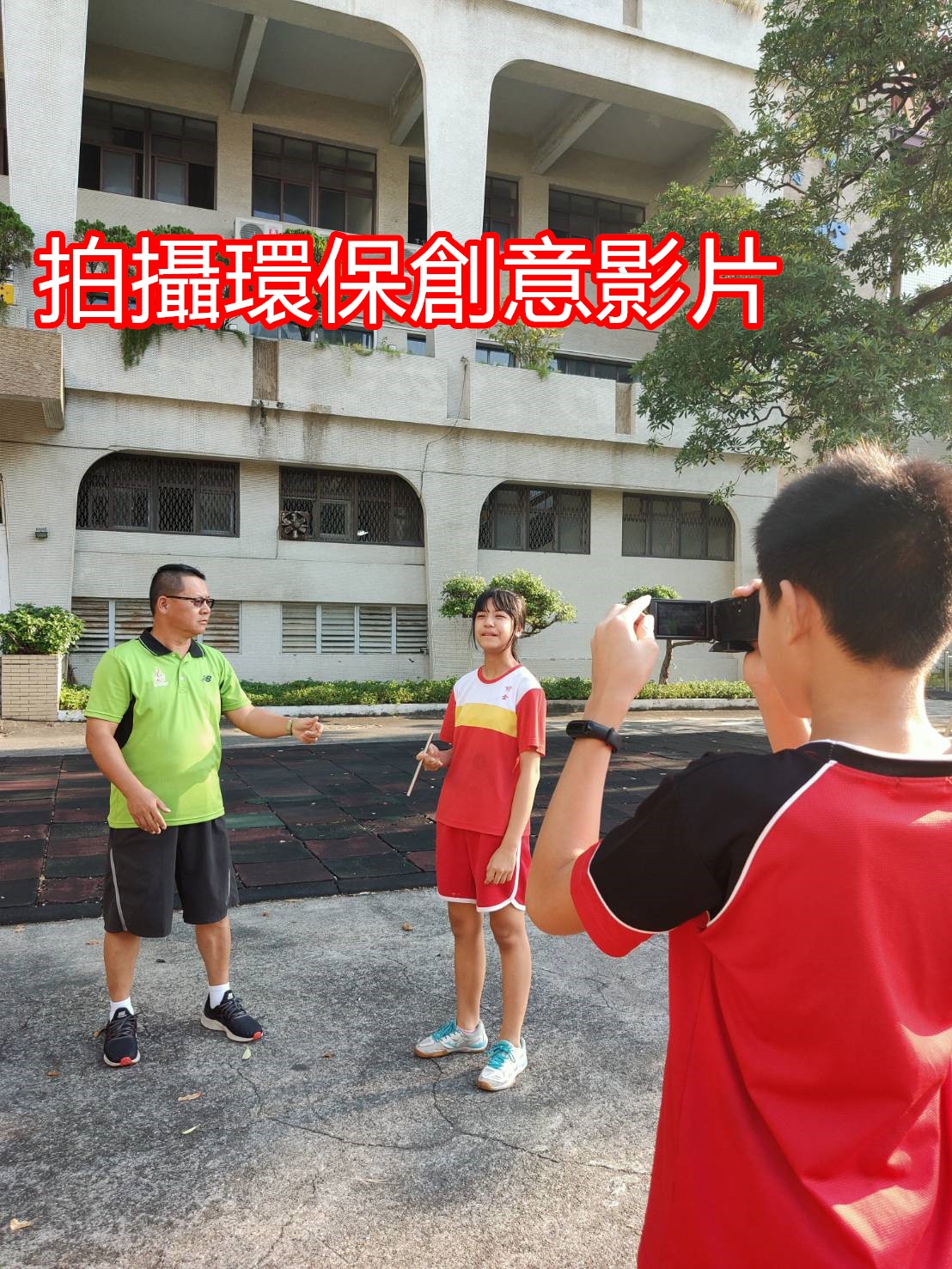 拍攝影片
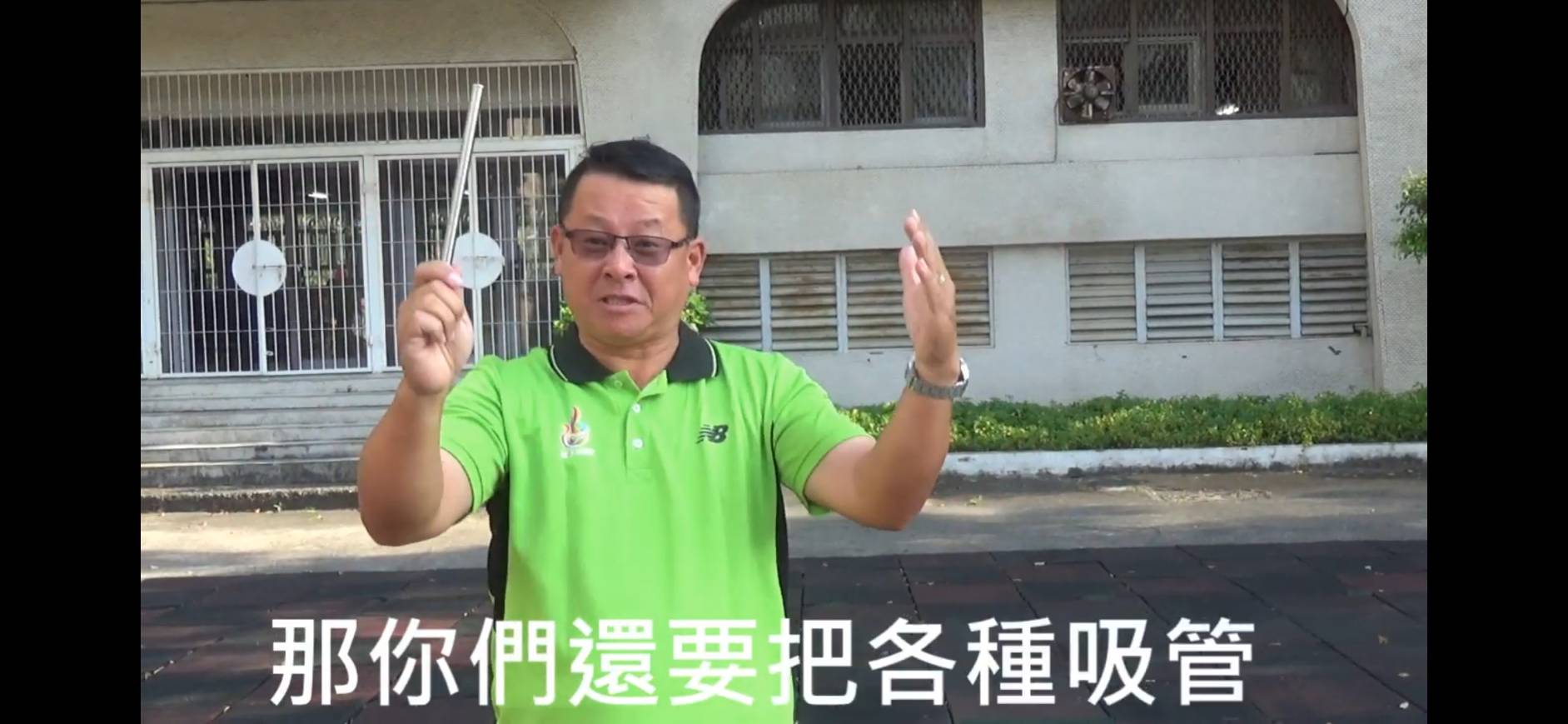 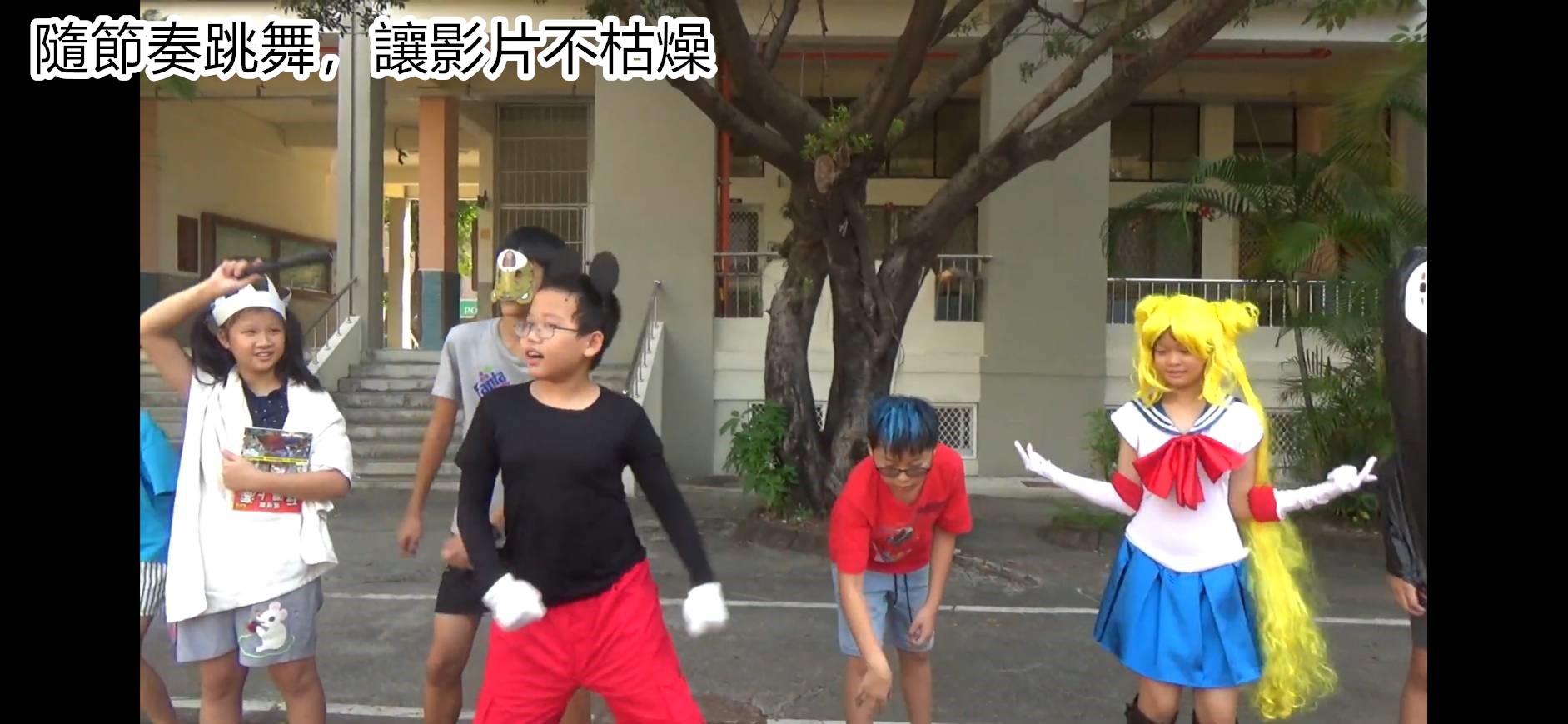 拍攝影片
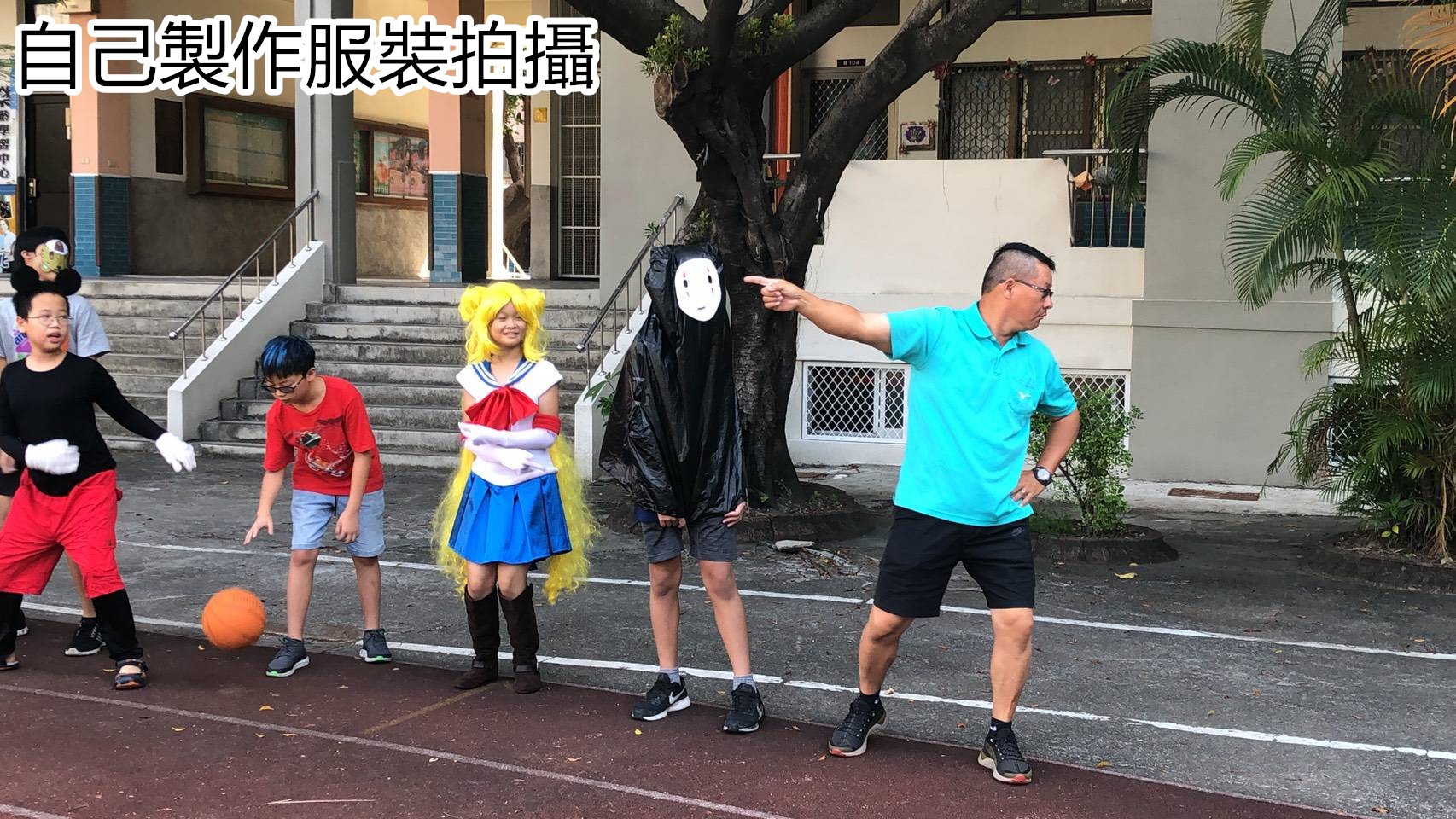 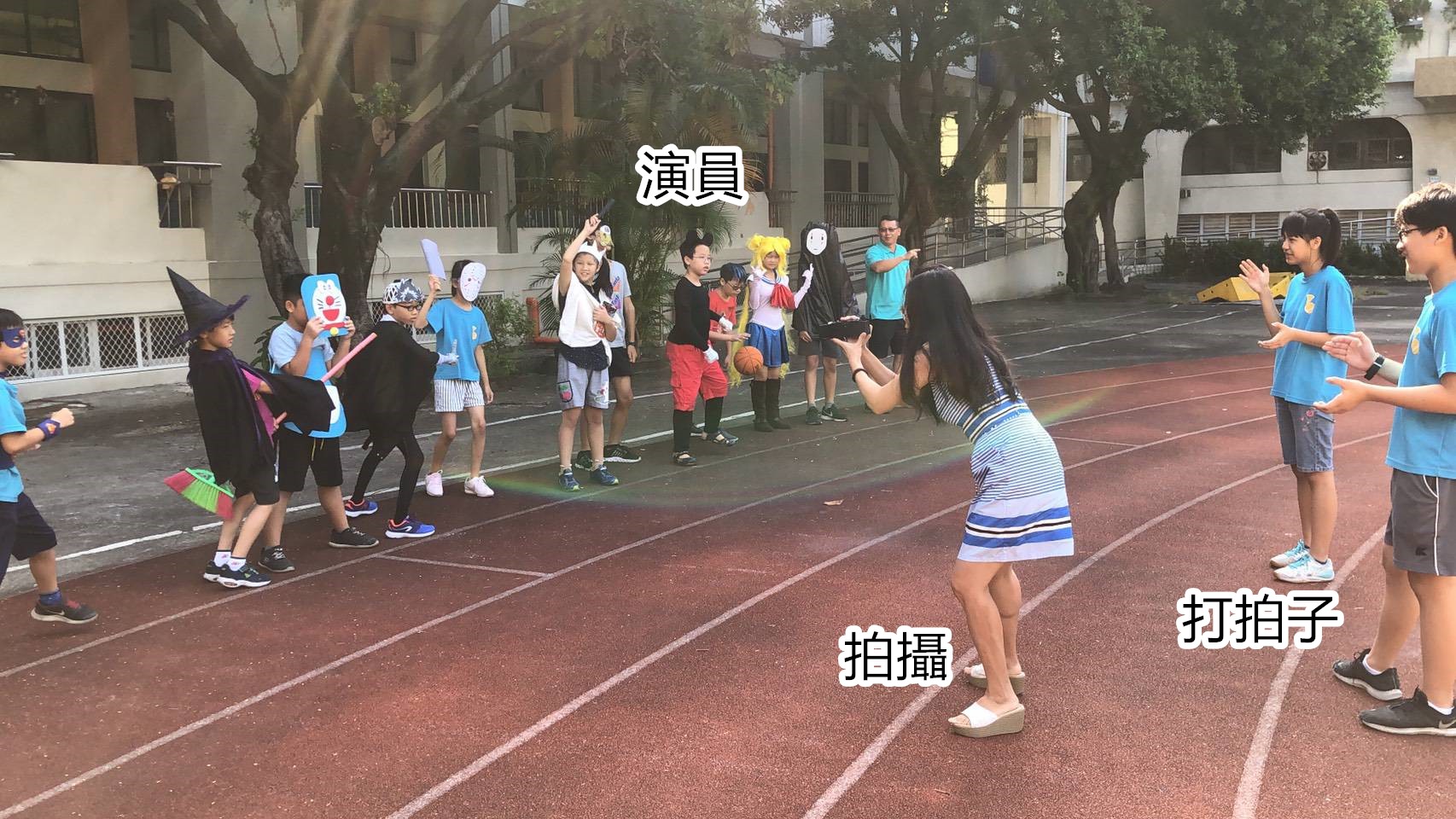 剪輯影片
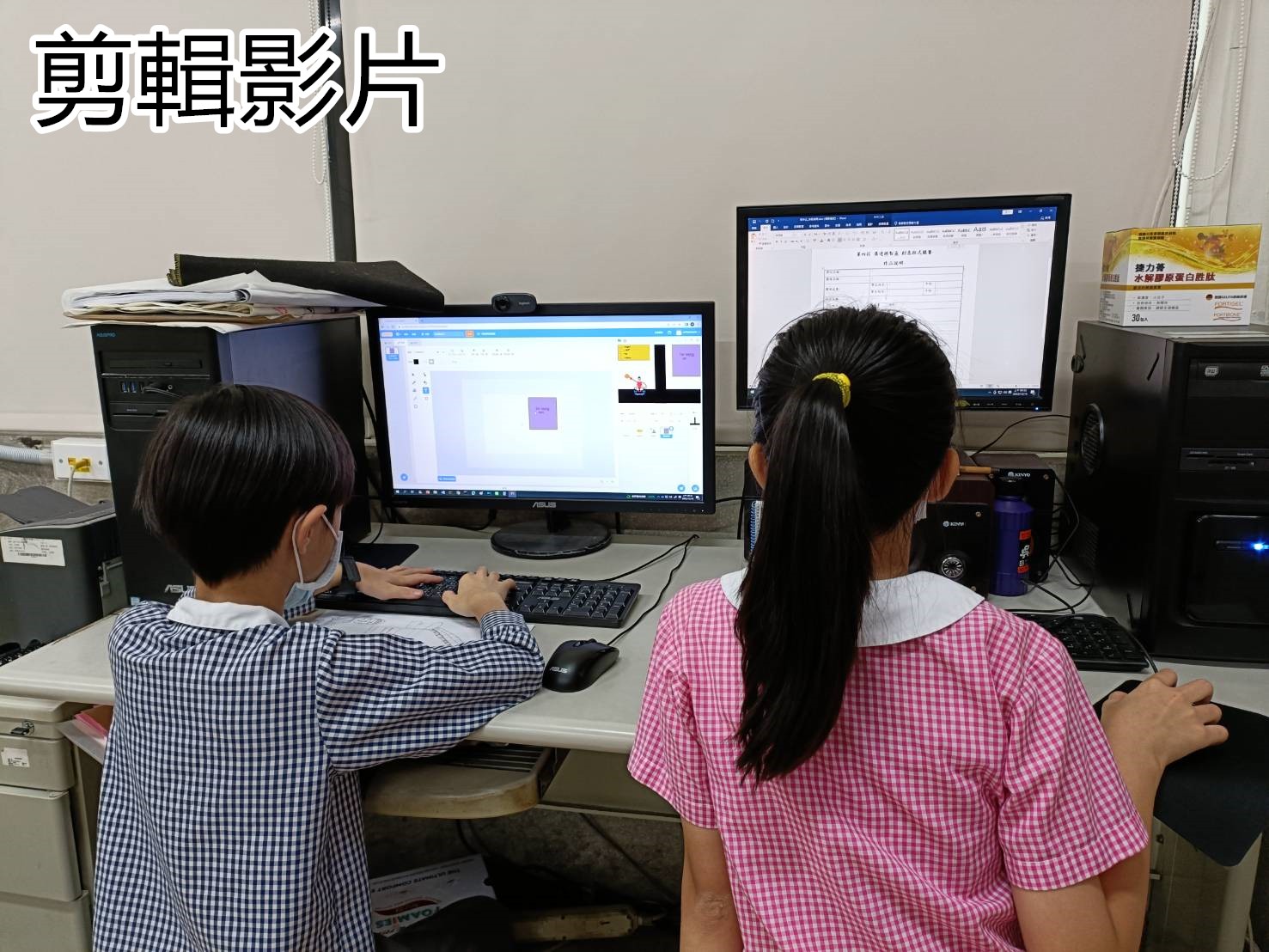 剪輯過程中，我們希望呈現的是幽默有趣的風格。不多作介紹，內容簡單易懂，搭配輕快音樂。
任務三 拍攝拯救海洋定格動畫
2022/04/18-2022/05/19
討論腳本
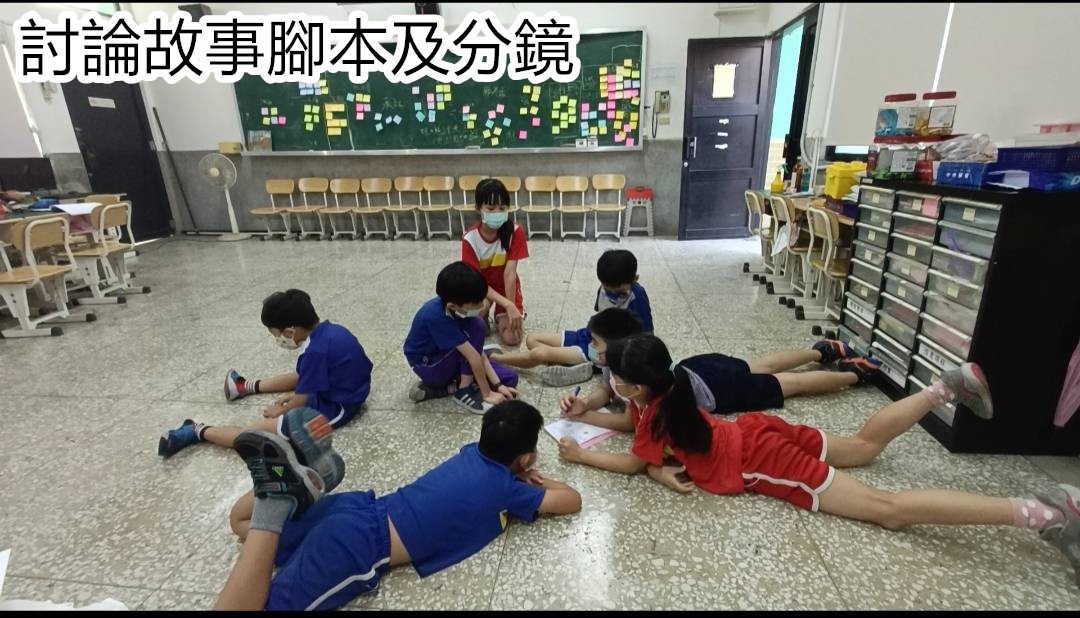 我們每個人都寫了一個小故事，並向同學們發表，討論故事裡的優缺點。
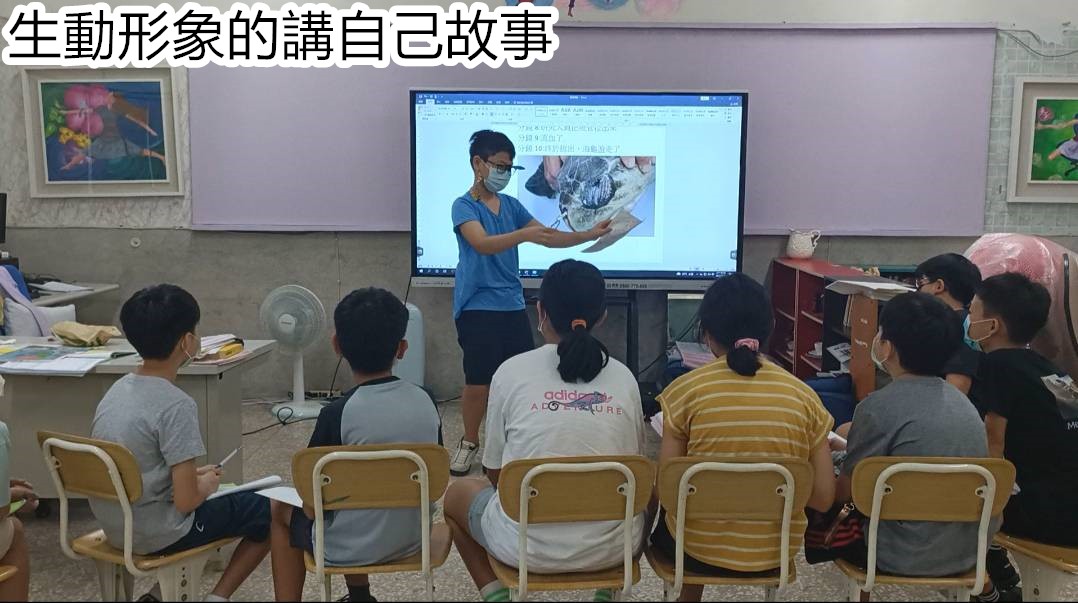 進行任務二的途中，我們發現低年級的同學沒參加朝會，觀看環保影片，所以我們決定以樂高材料拍攝拯救海洋定格動畫，並至低年級播放影片、宣導環保。
拍攝影片
我們將所有人的腳本綜合起來，修飾後開始一張一張拍攝定格動畫。
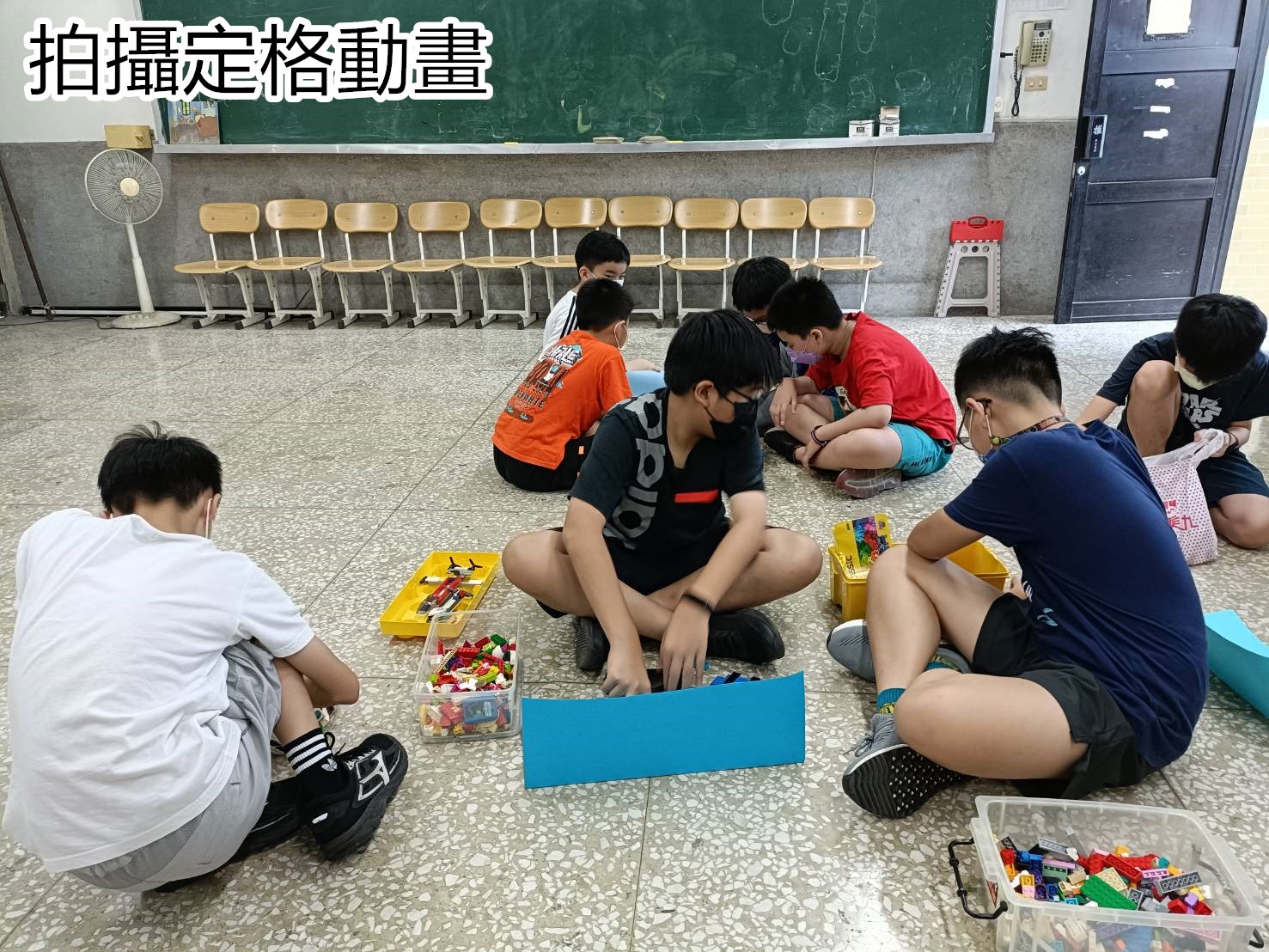 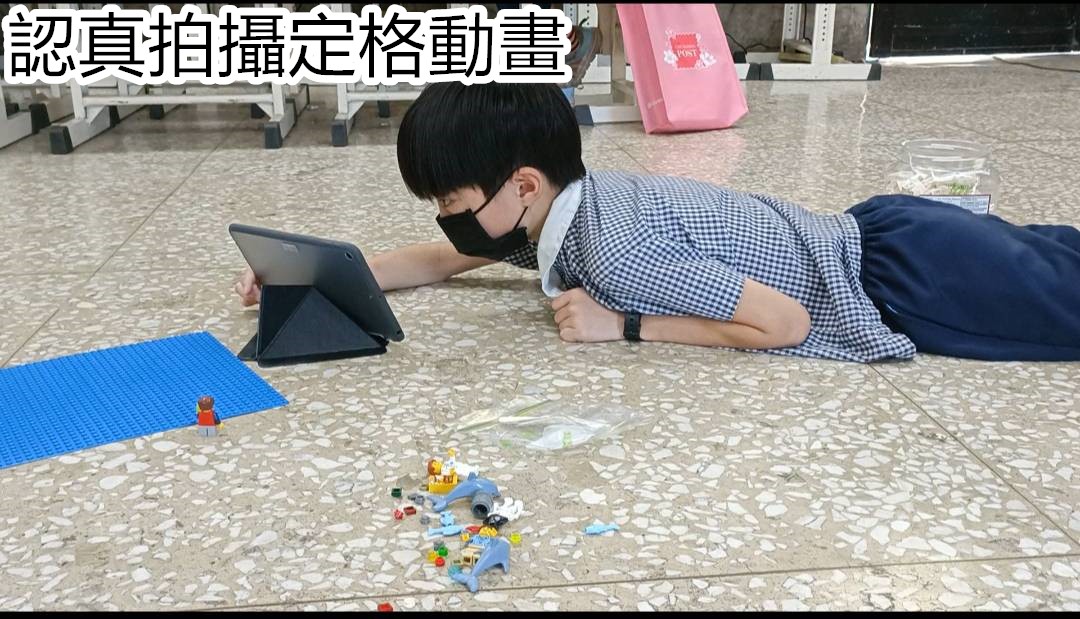 剪輯影片
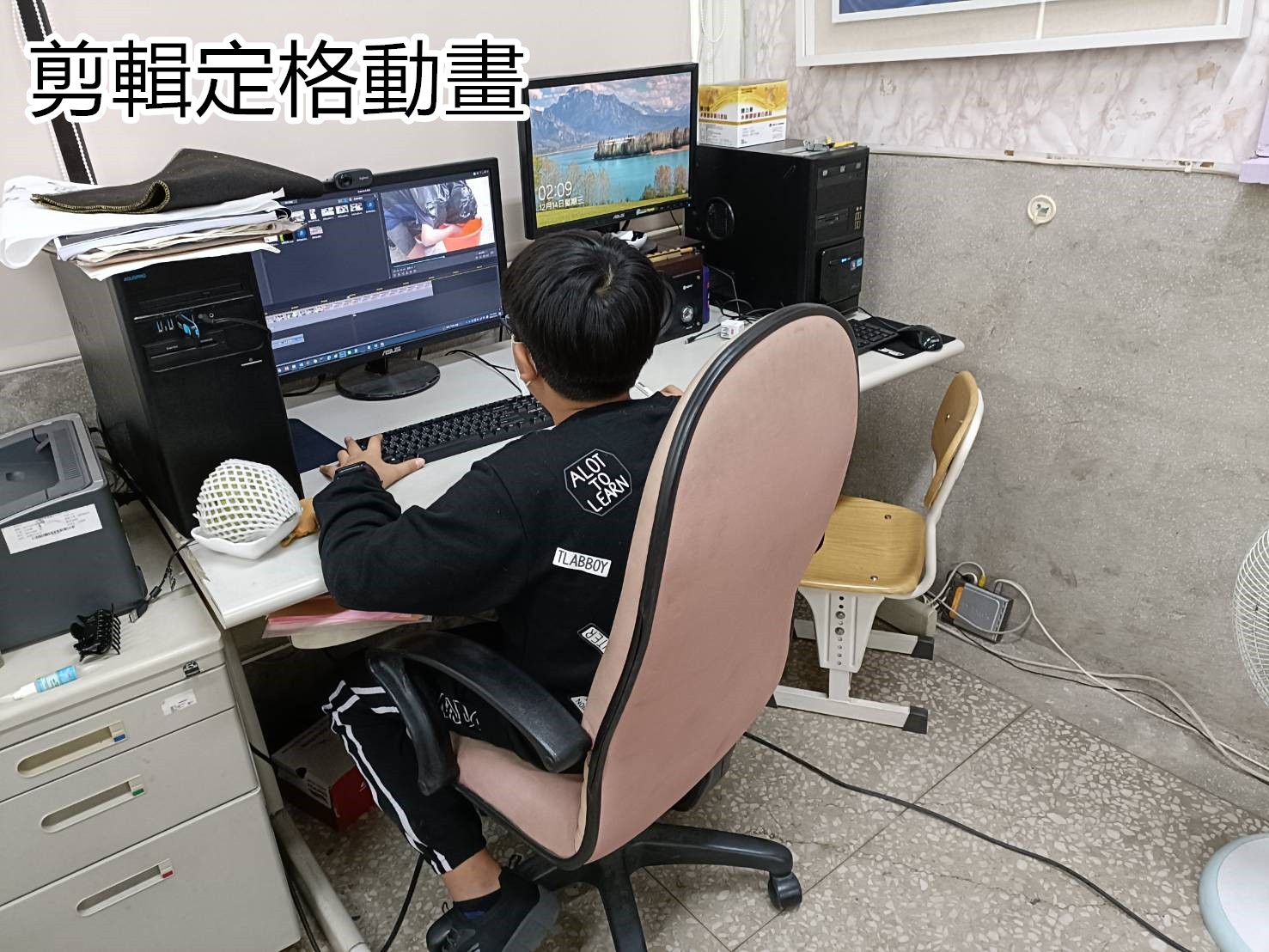 和任務二一樣我們影片的內容簡潔明瞭，定格動畫的配音也是我們自己來。
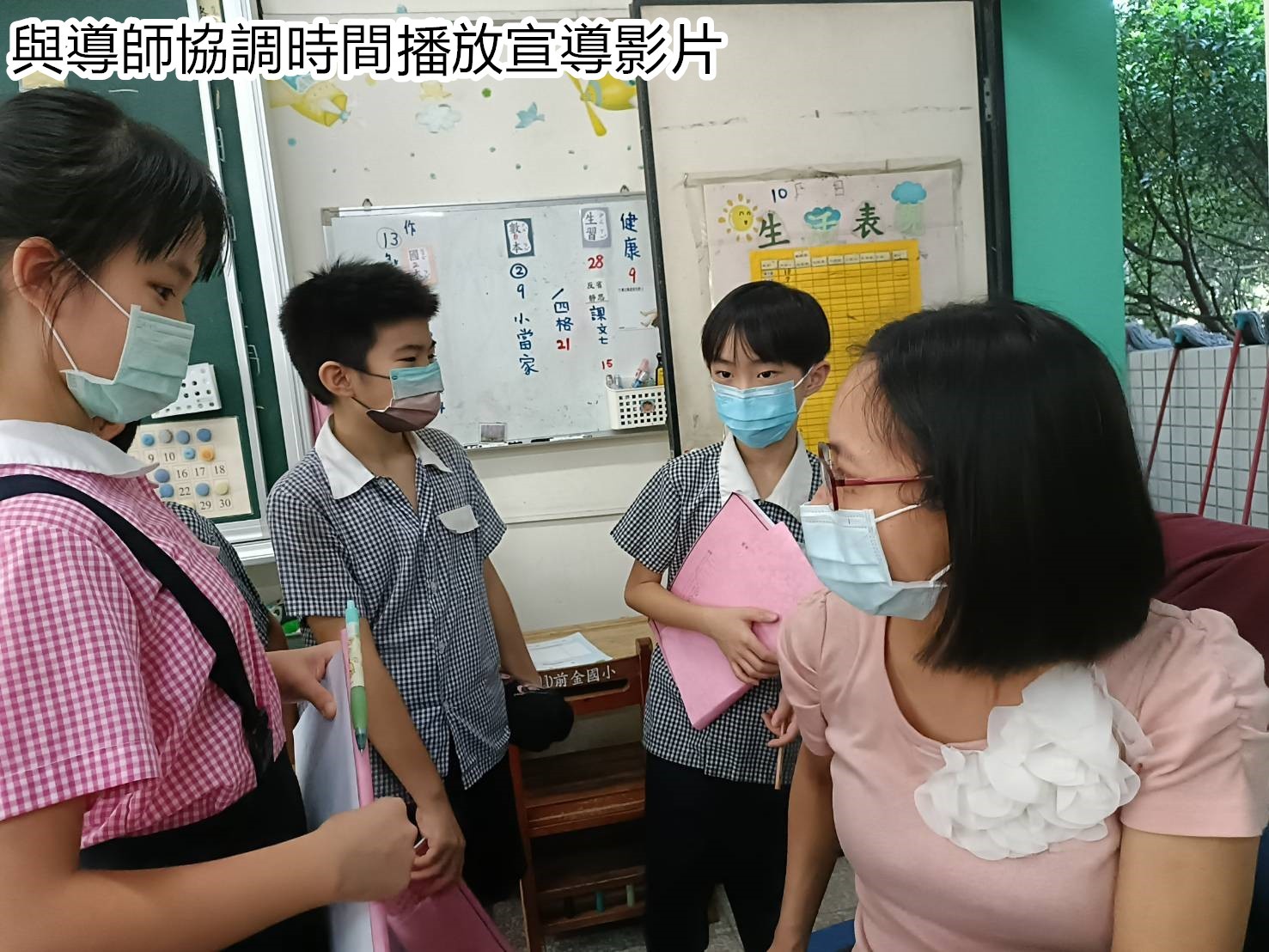 播放影片
我們利用下課與低年級導師協調播放影片的時間，到了播放時間我們到低年級各班播放定格動畫並宣導環境保護。
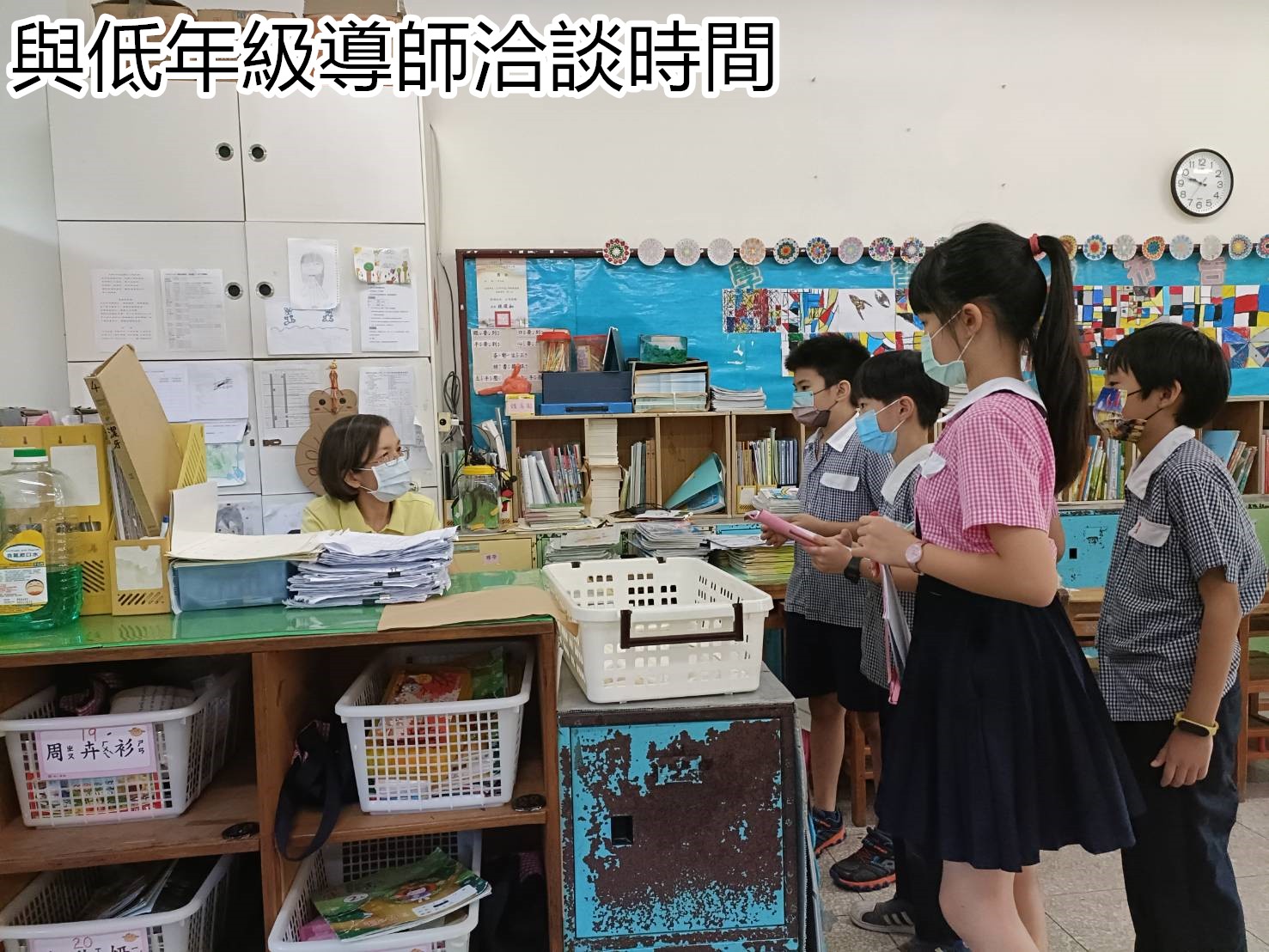 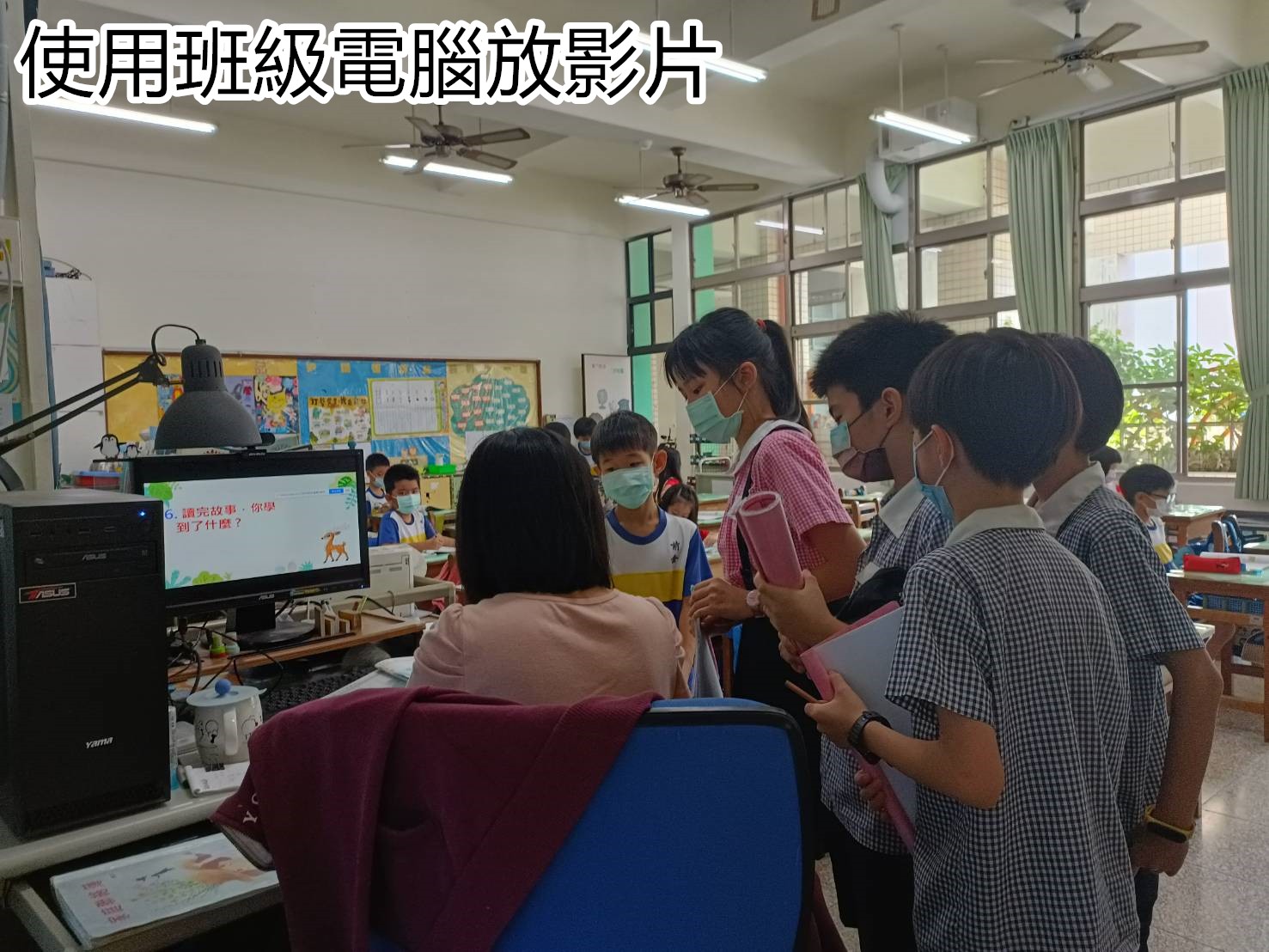 播放影片
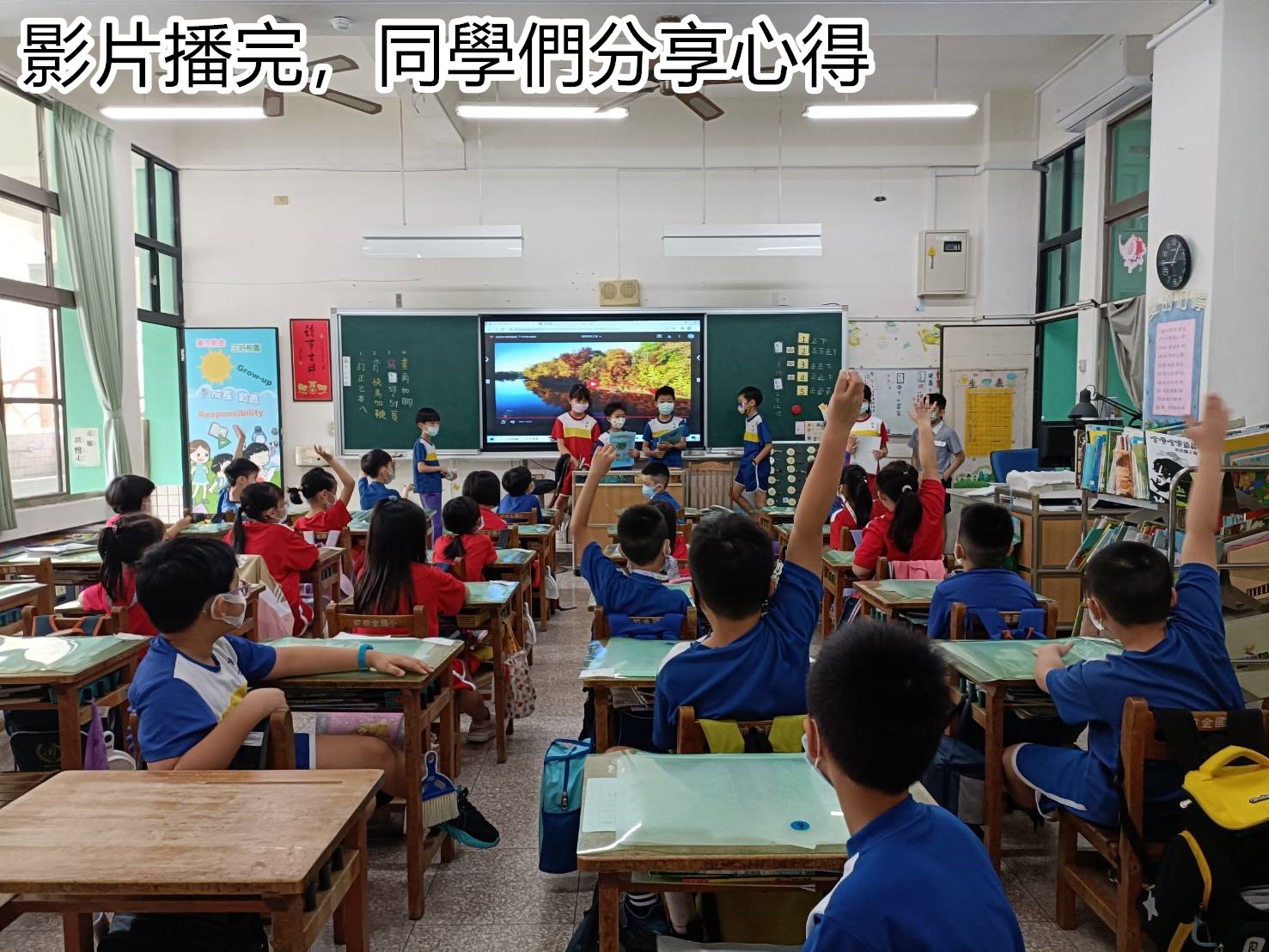 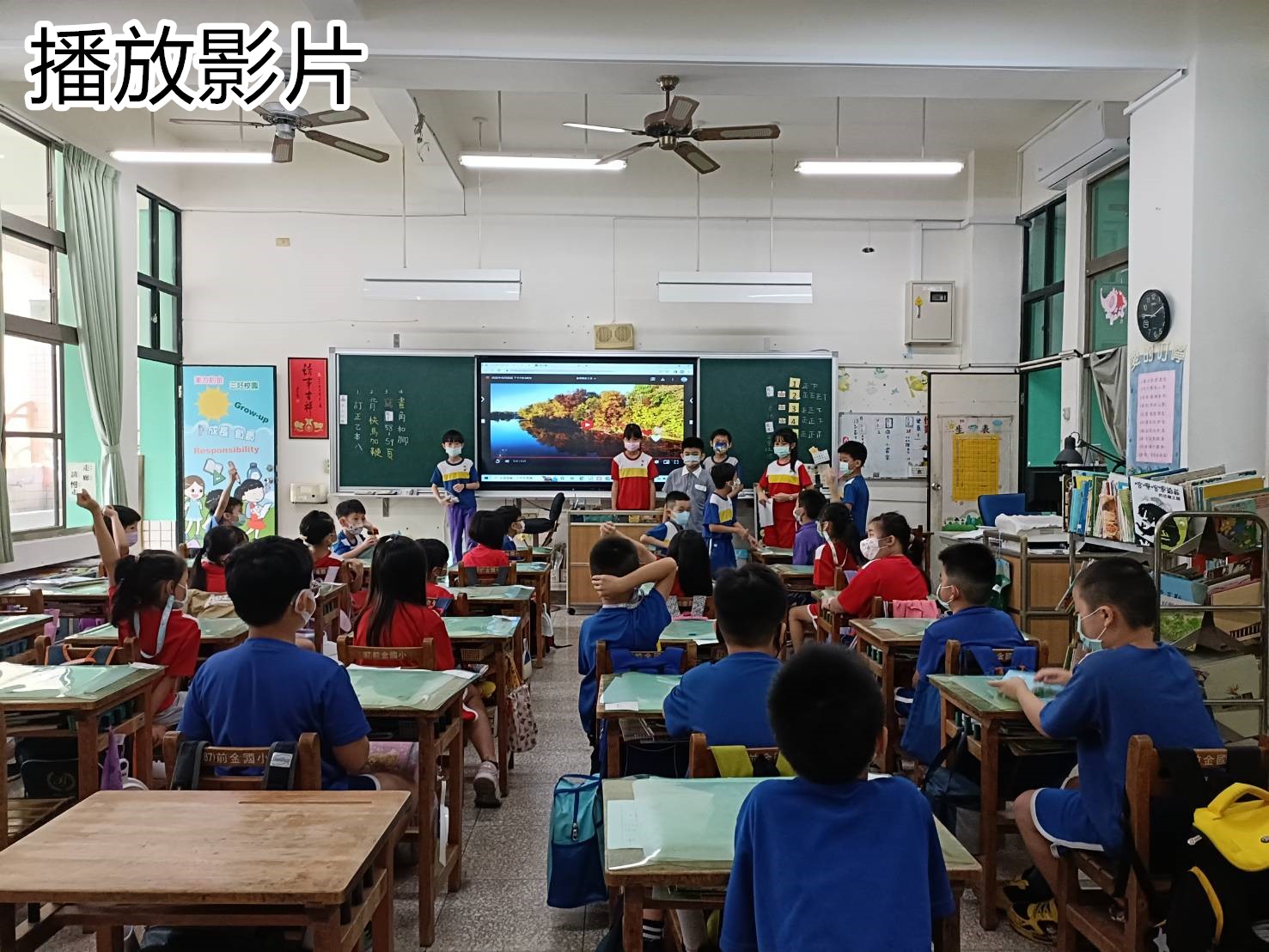 任務四 環保闖關活動
2022/05/15-2022/10/28
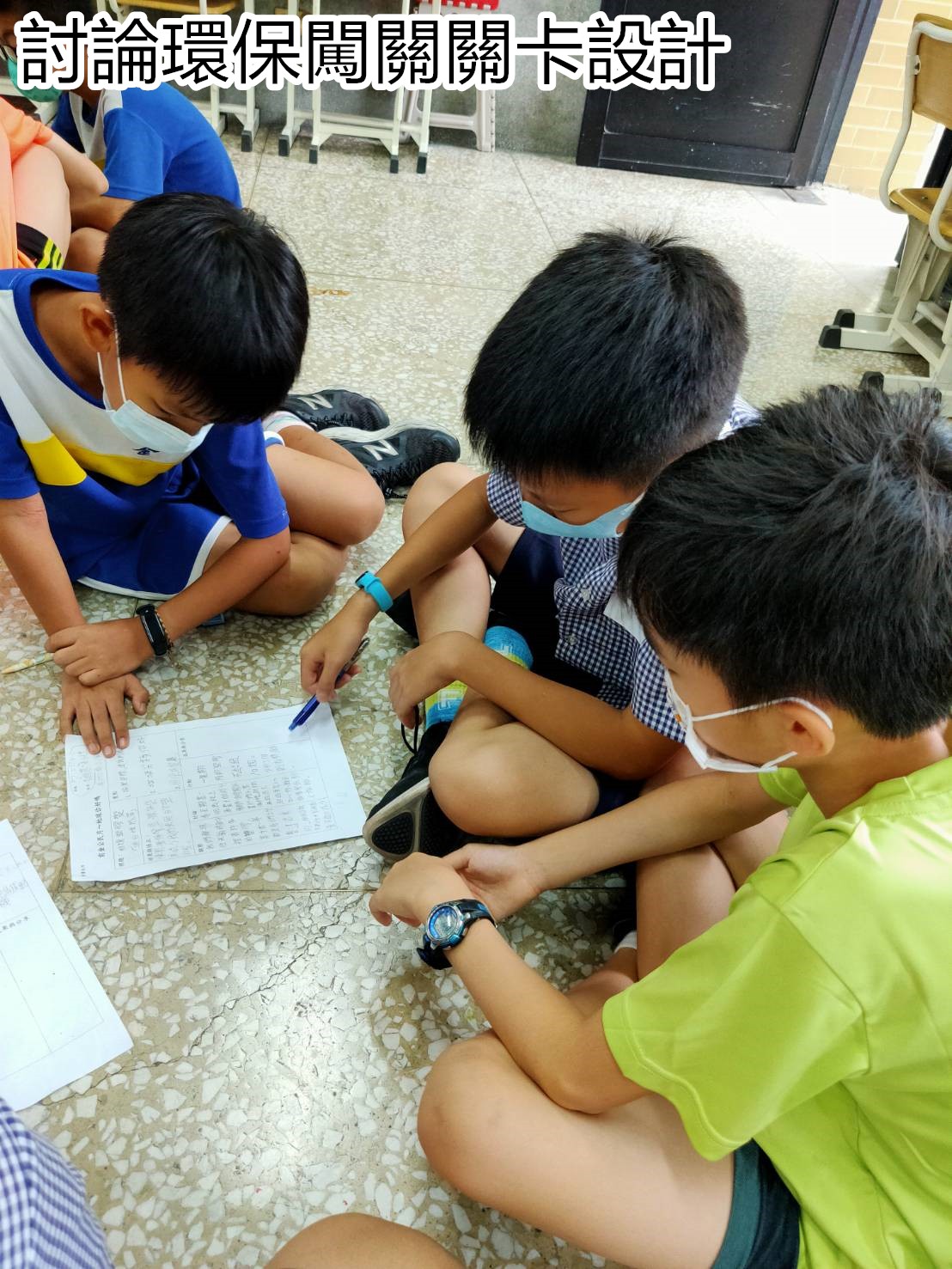 設計闖關
關卡
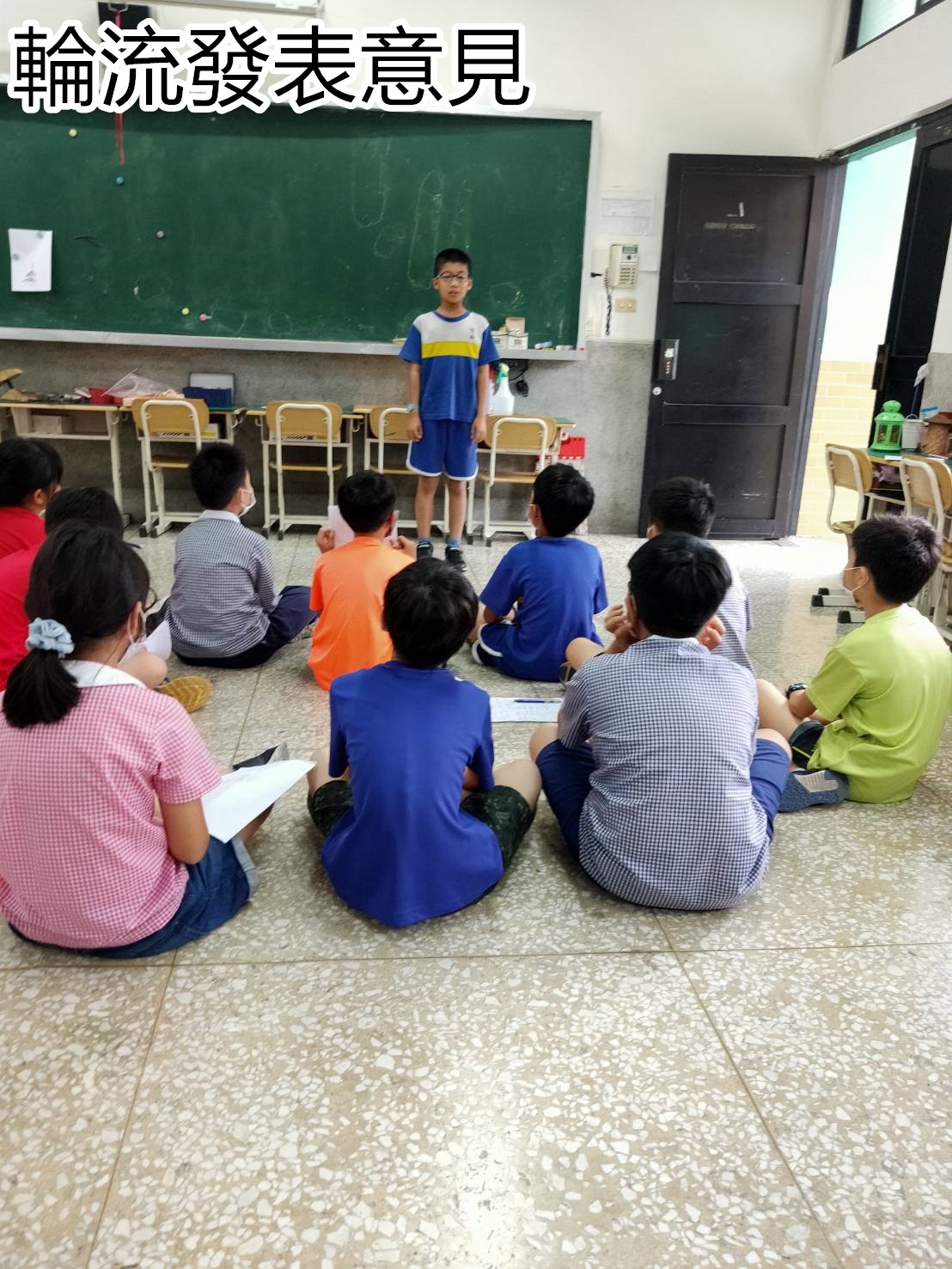 我們決定以闖關的方式帶領同學們一起來減塑，首先我們設計20道關卡。
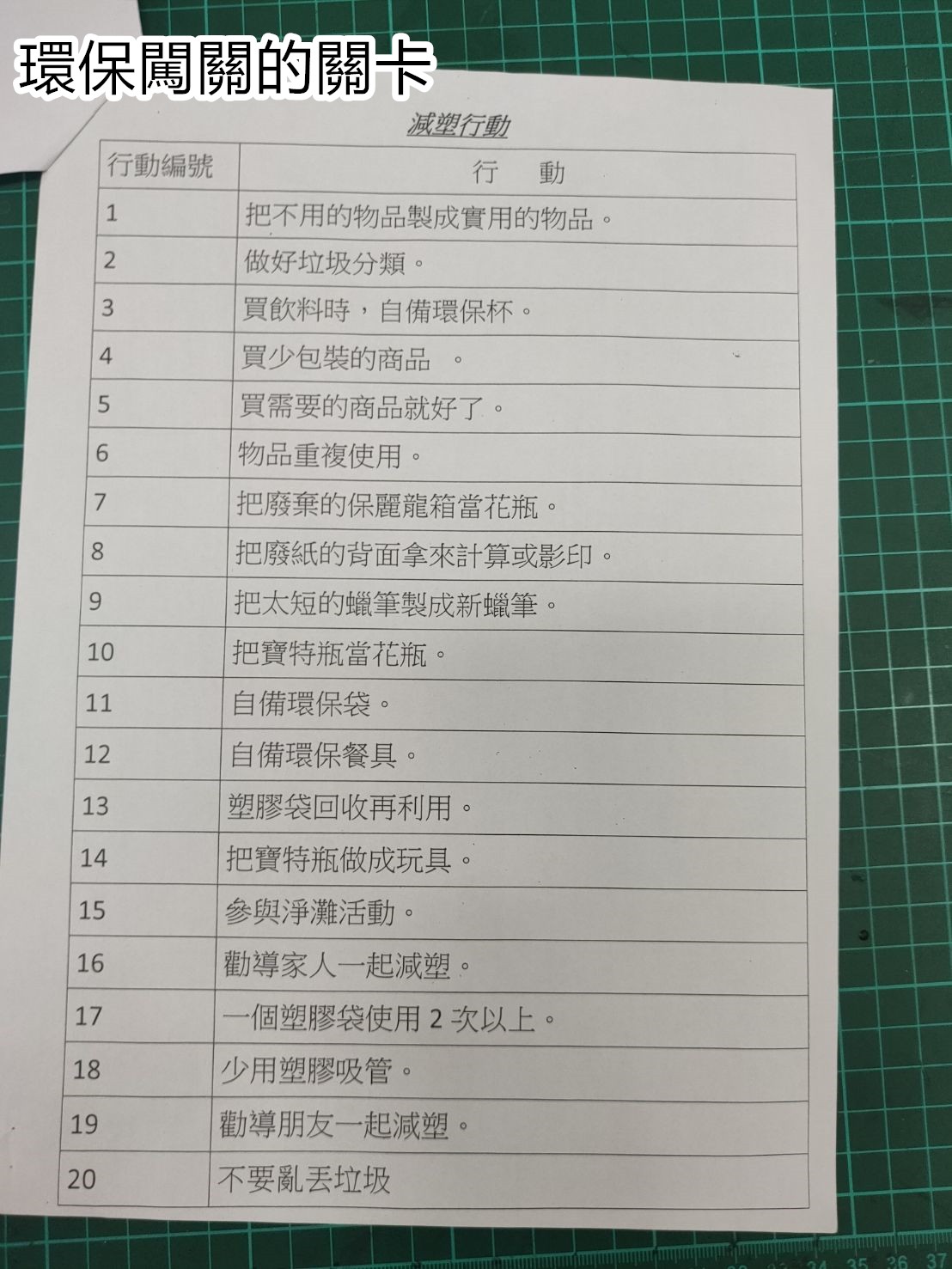 設計闖關
關卡
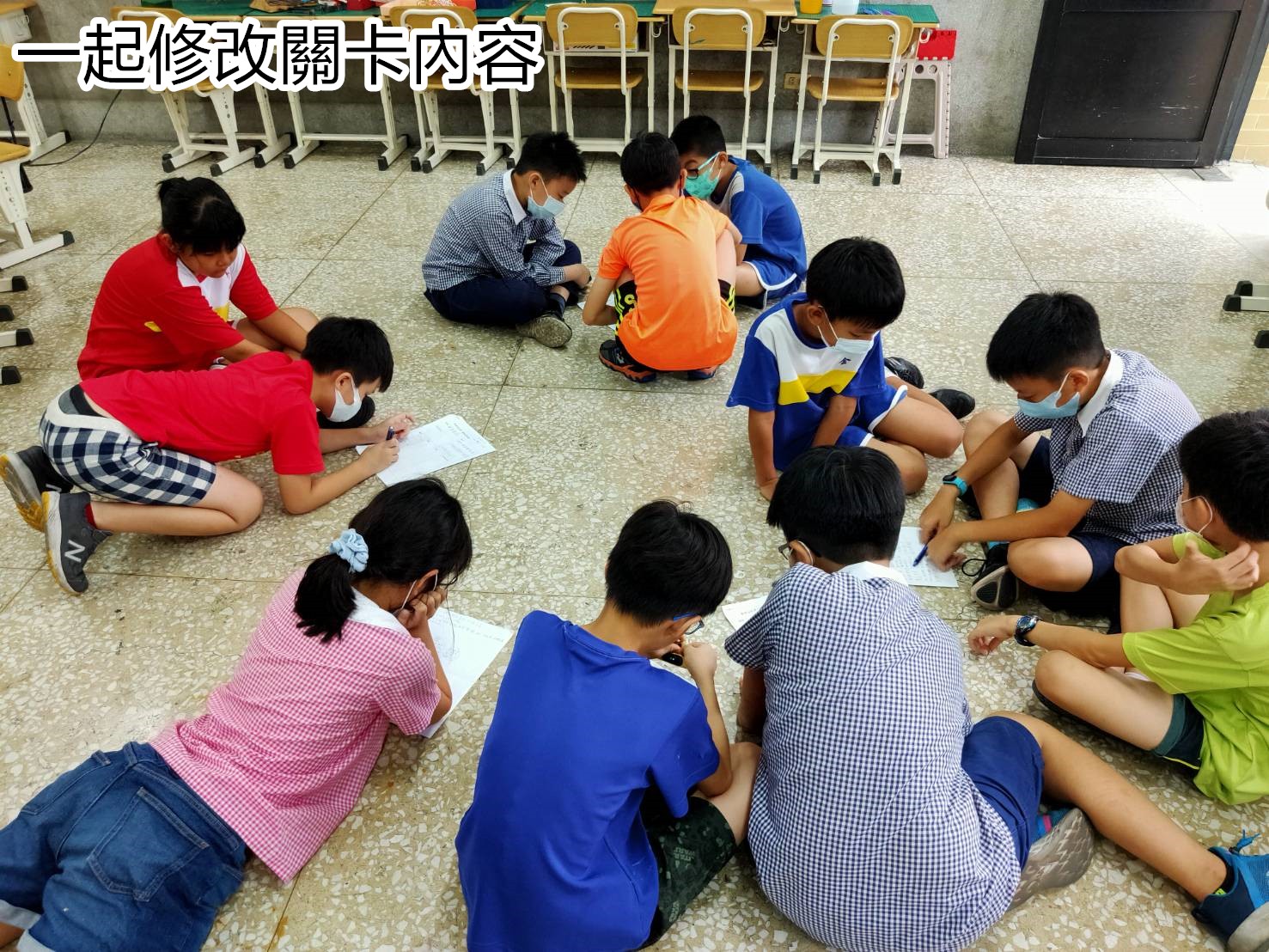 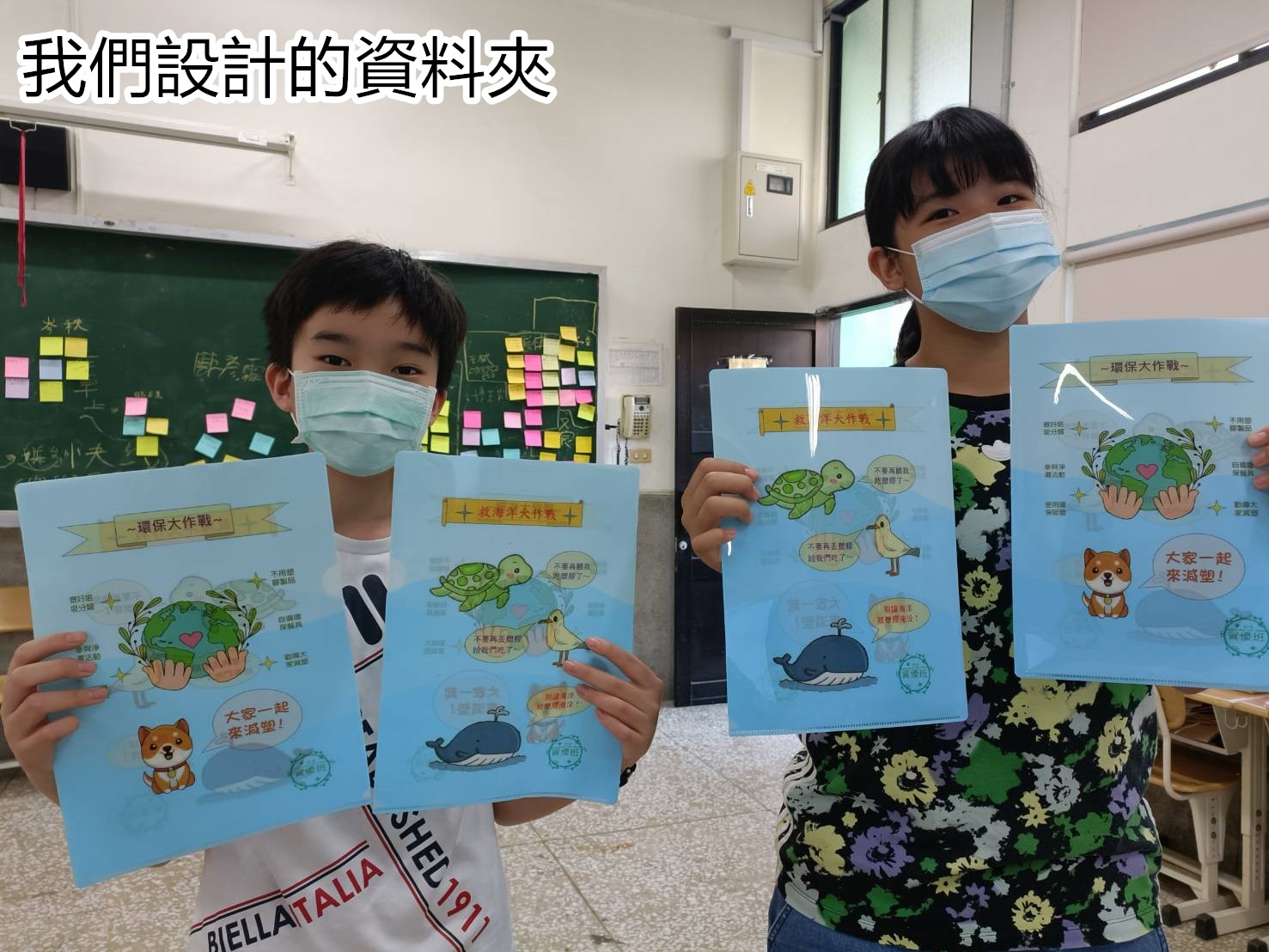 設計闖關地圖與獎品
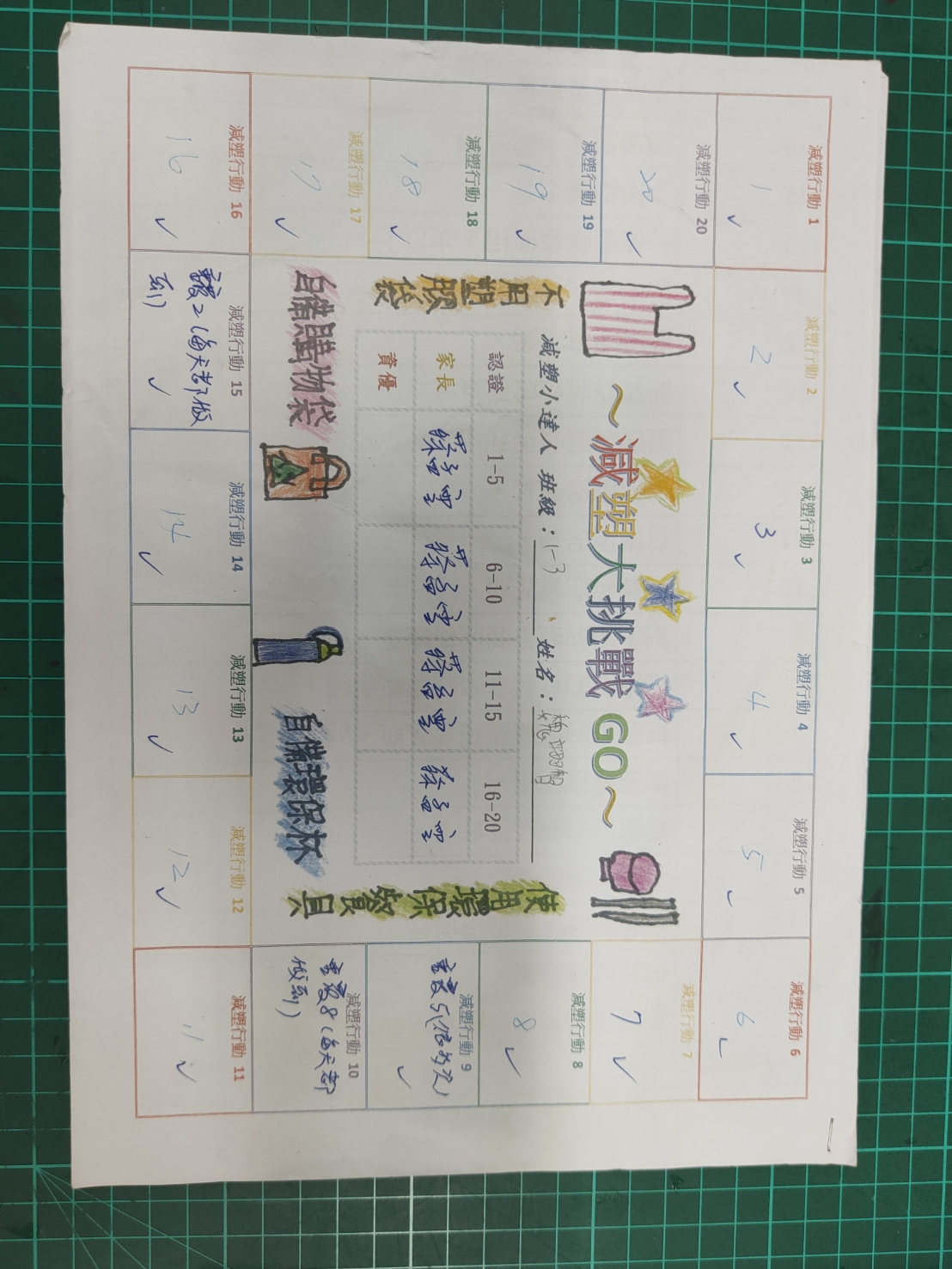 設計完環保關卡我們開始設計闖關地圖，列印出來，獎品資料夾設計完成後則是委託廠商幫忙製作。
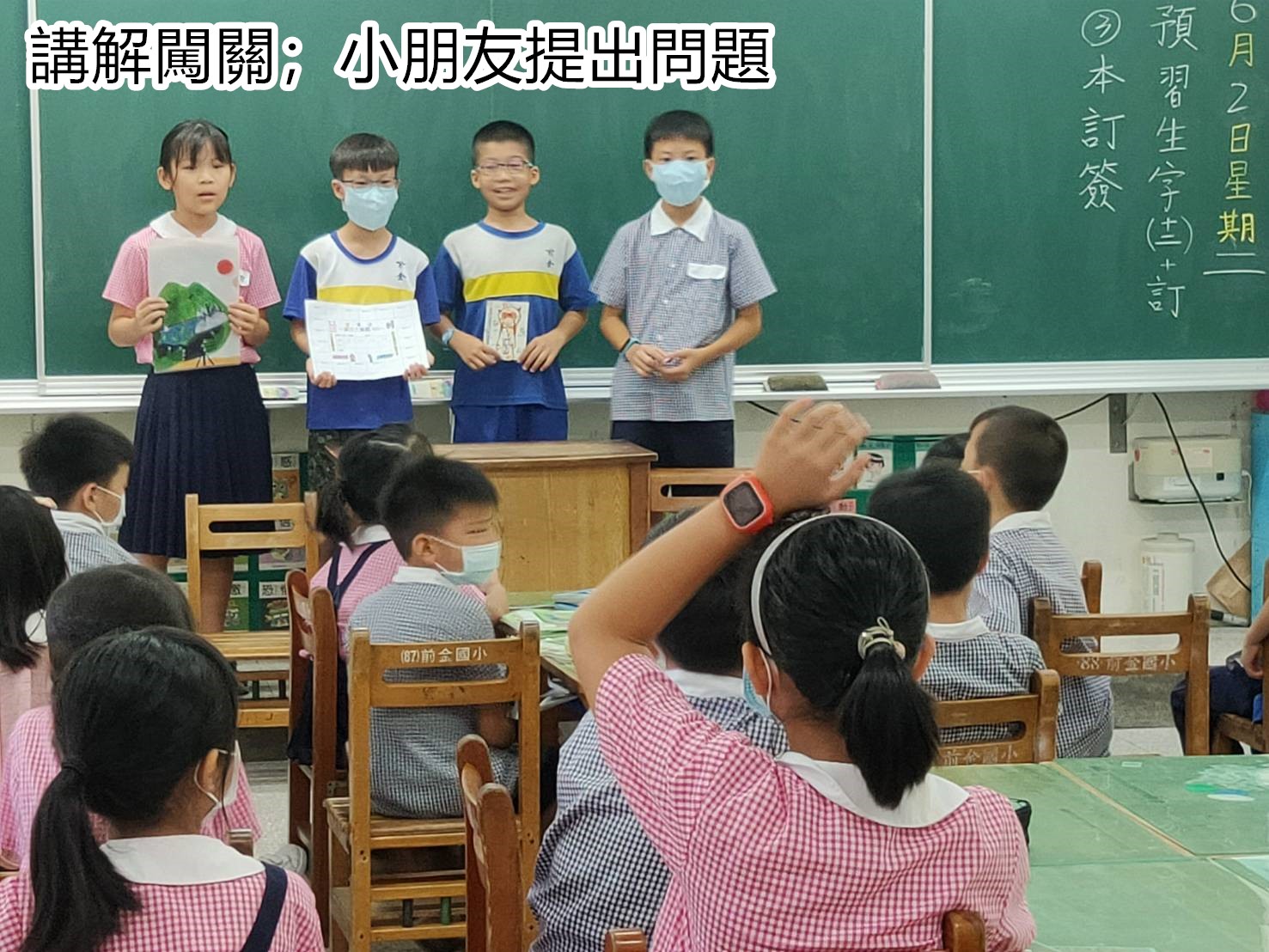 到各班講解闖關內容
完成地圖與獎品後，我們到低年級各班講解闖關內容與時間。
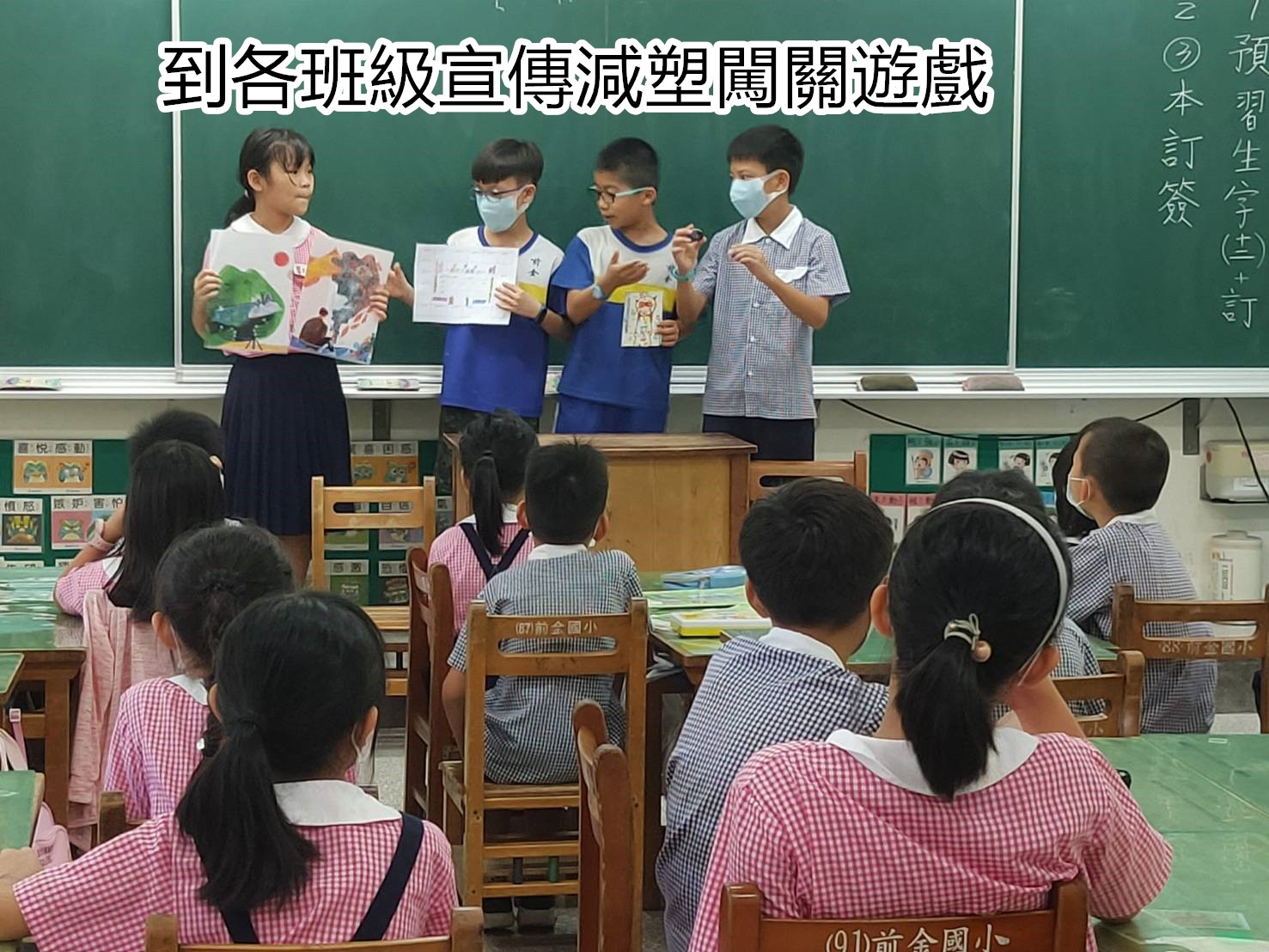 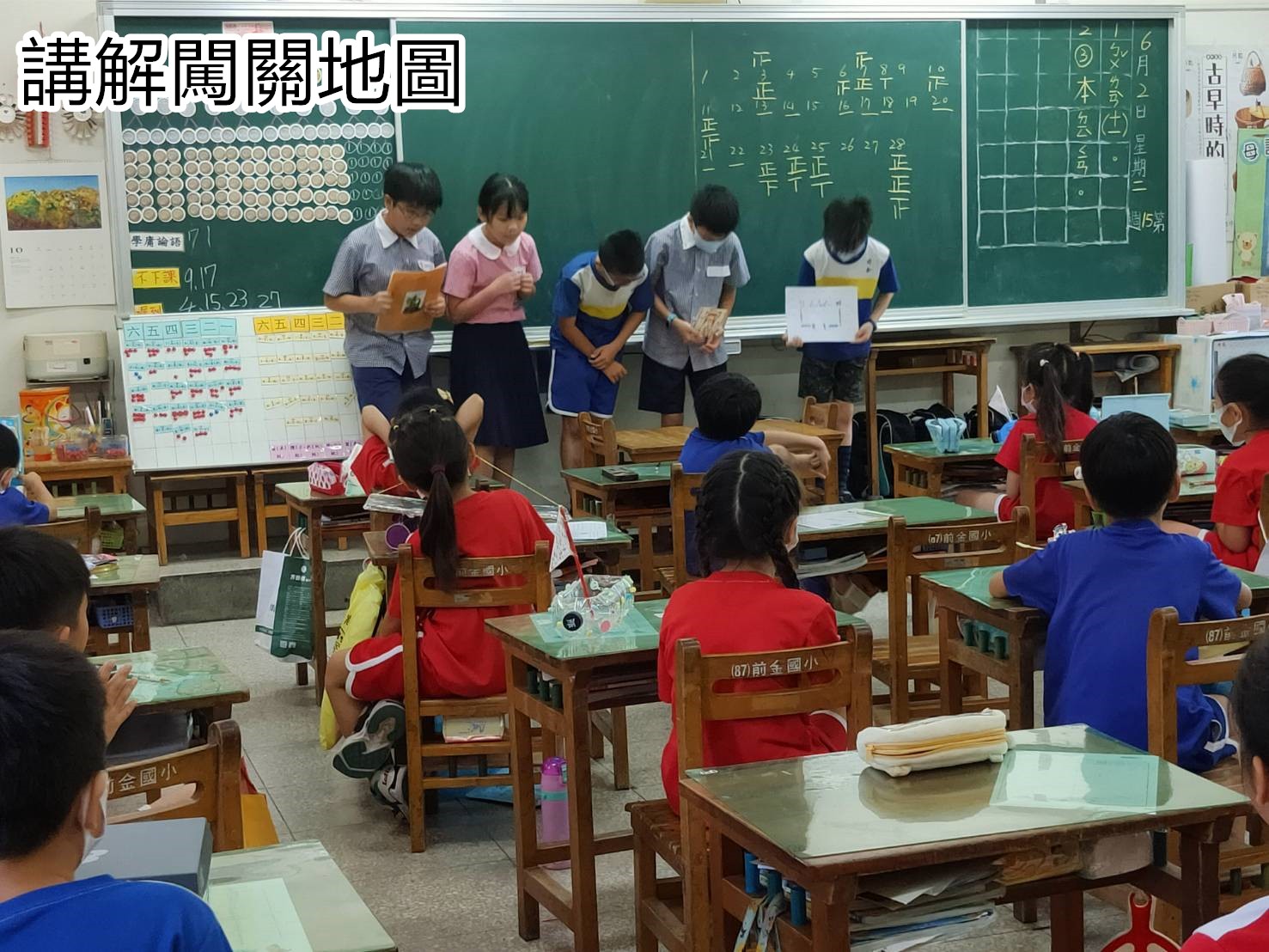 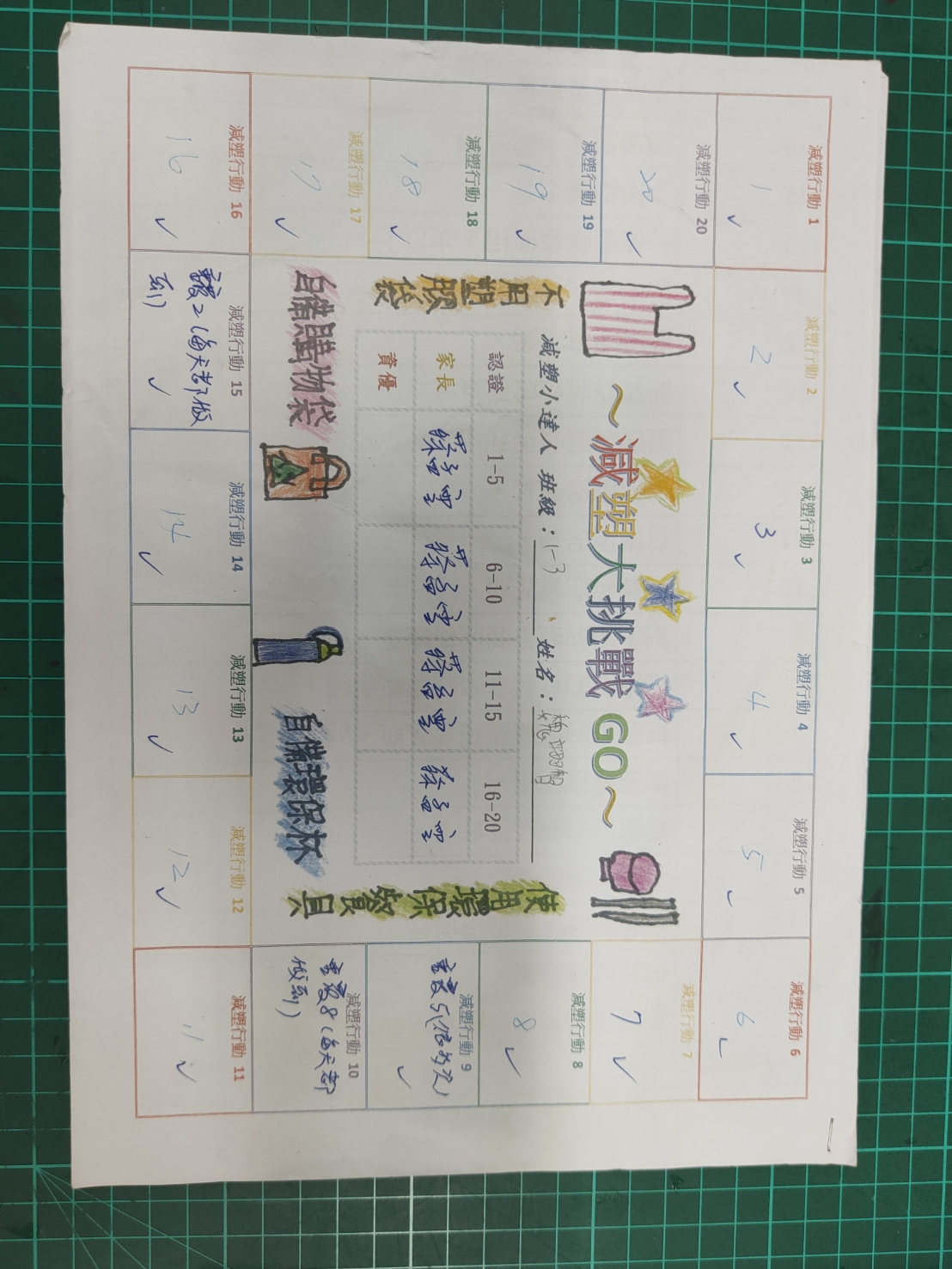 闖關開始；幫同學兌換獎品
闖關活動開始，我們輪流在資優班上等待兌換獎品的同學，也看到了很多認真闖關的同學們。
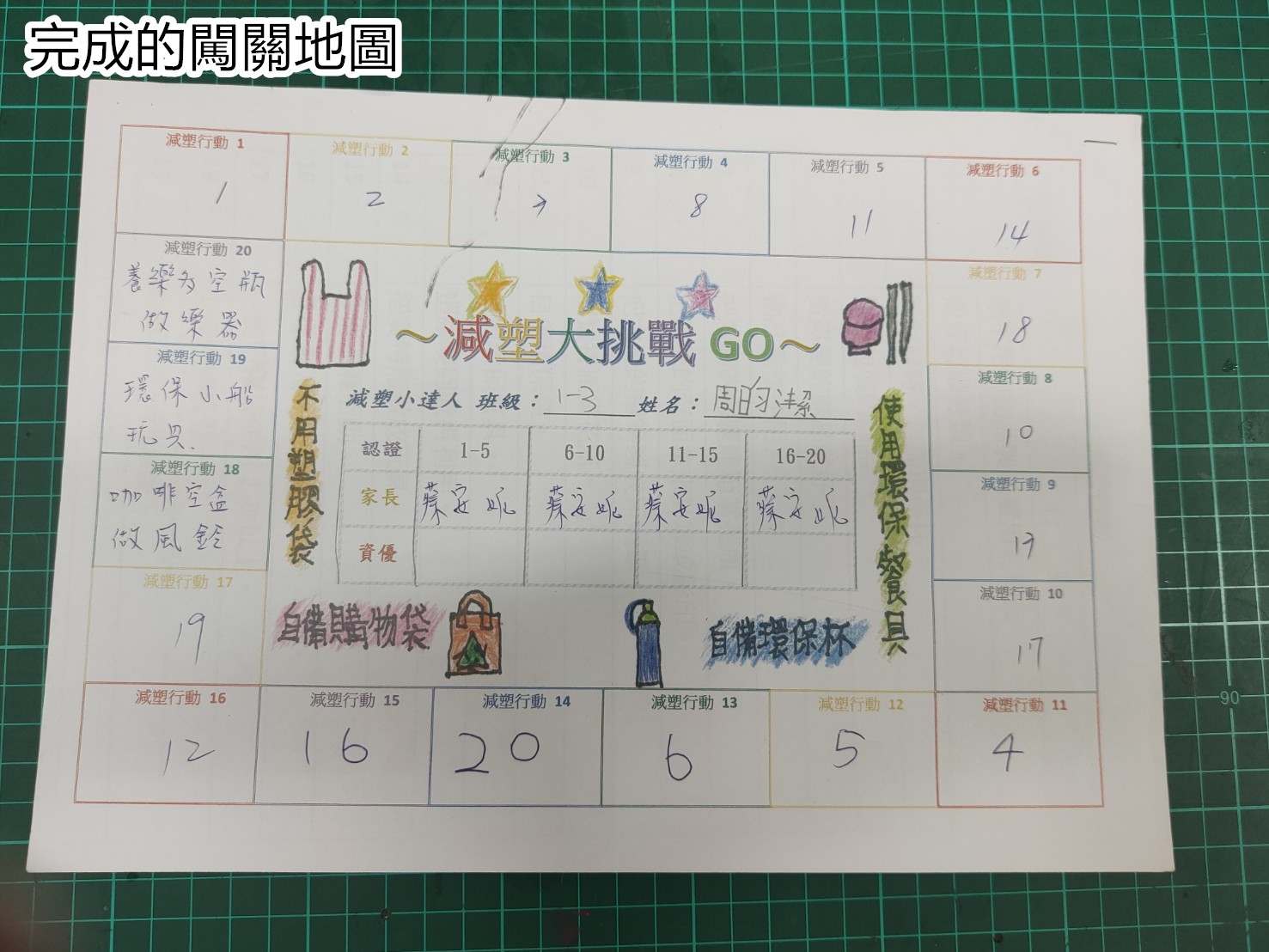 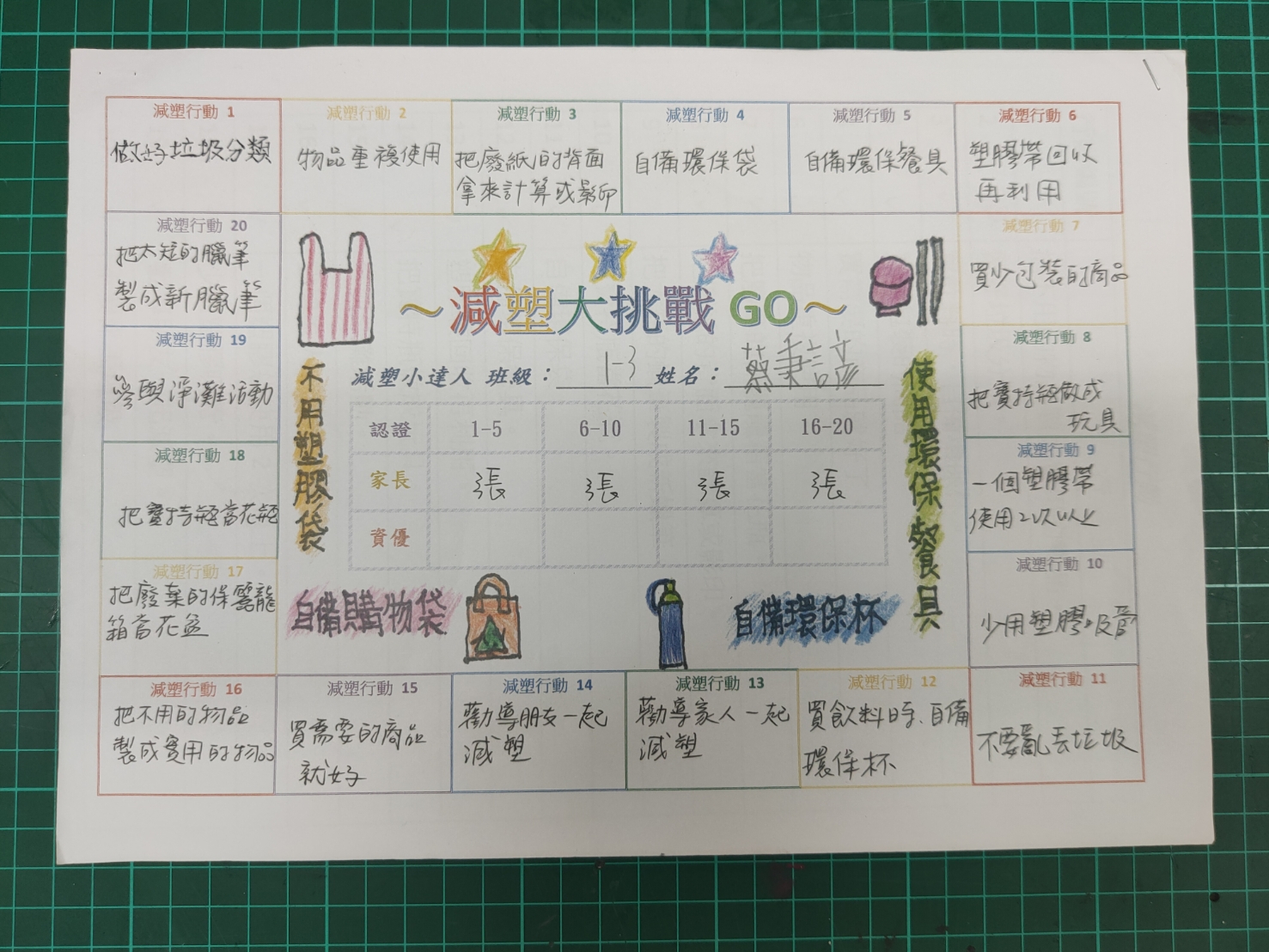 任務五 製作標語和環保袋
2022/10/19-2022/11/10
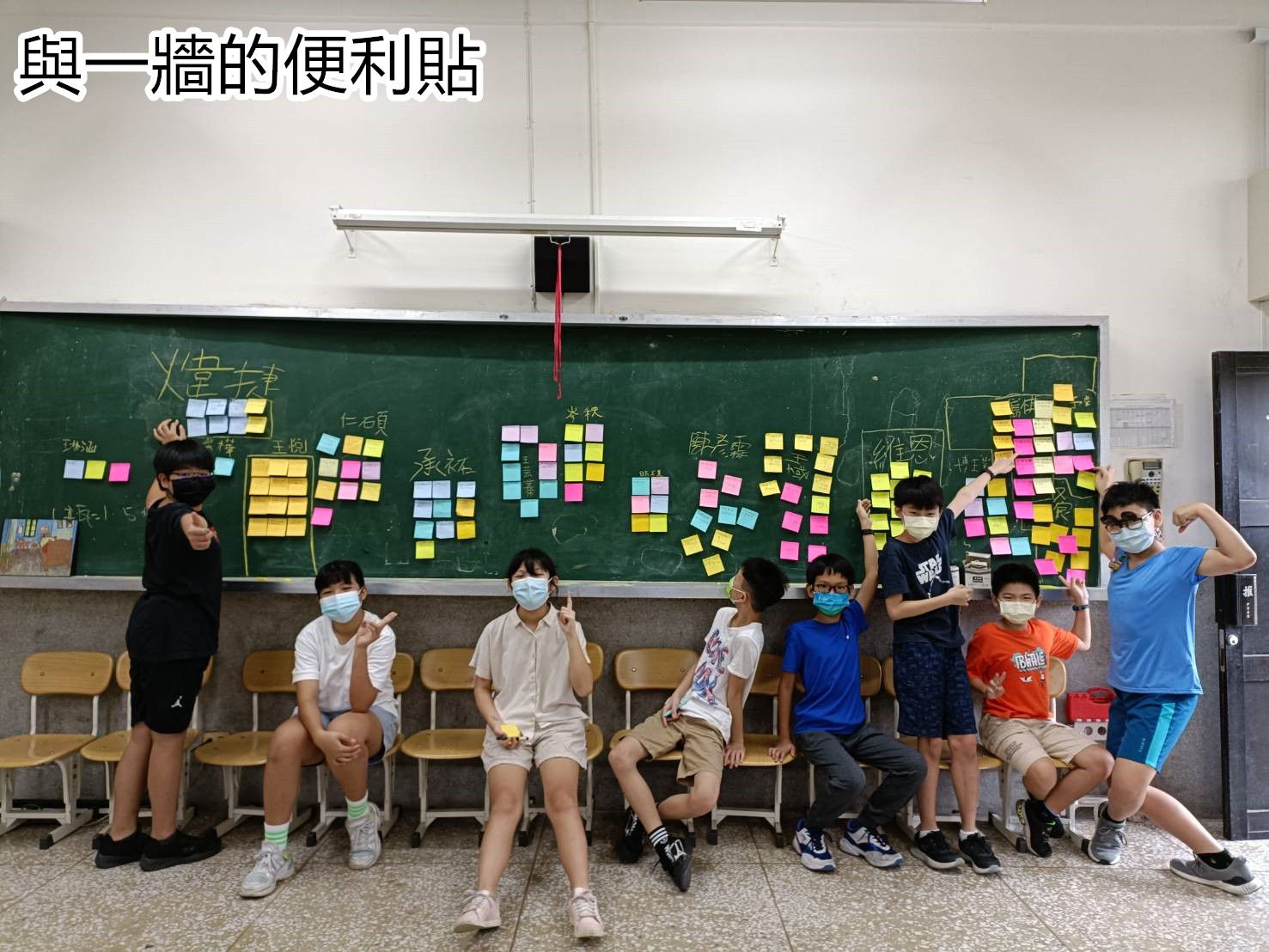 發想標語
當知道四年級要製作環保袋進行義賣，有同學提出可以寫標語和環保袋結合。
我們修修改改，與同學一起討論，完成環保標語。
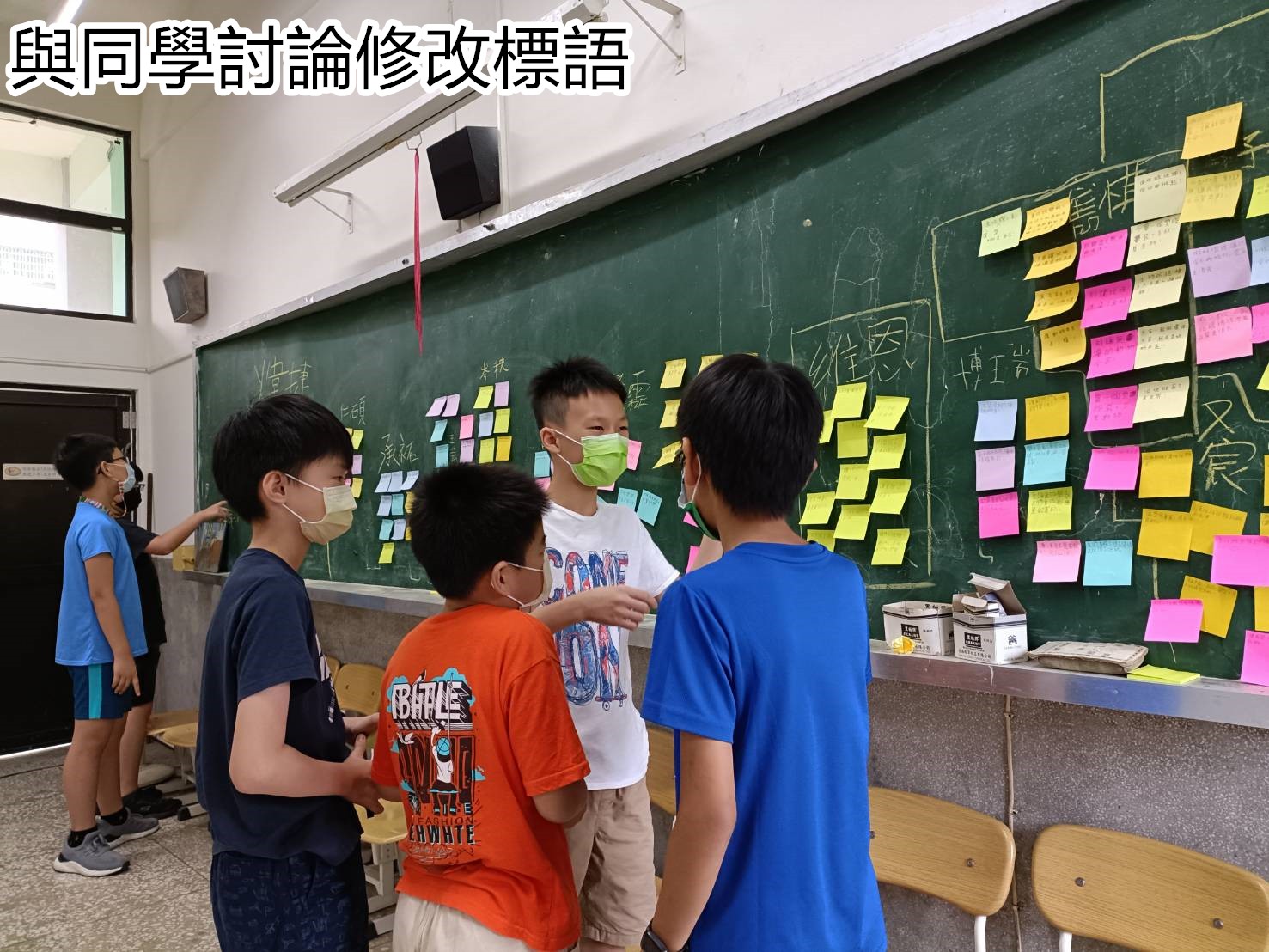 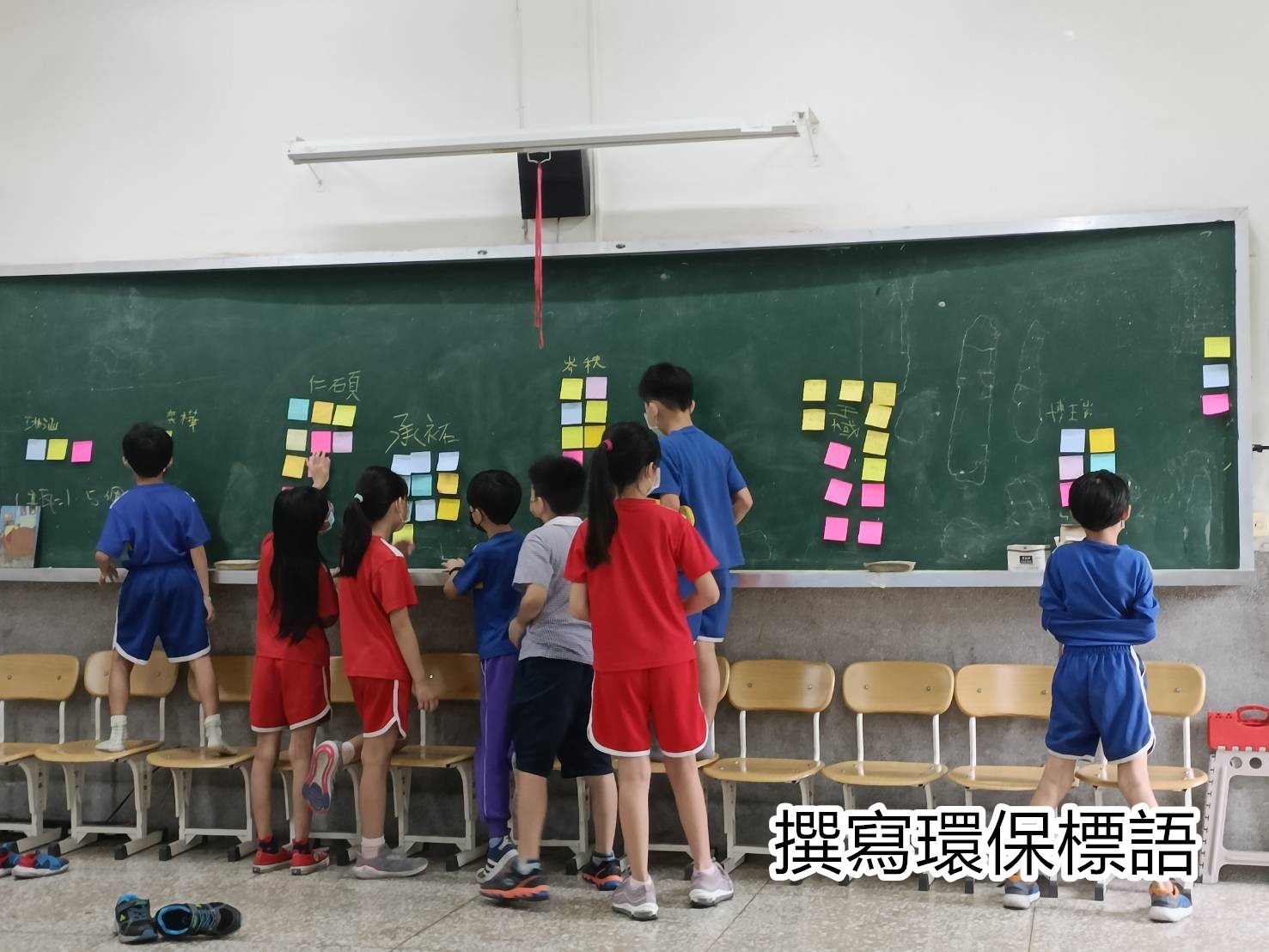 寫標語
想出標語後我們開始用軟頭筆寫標語。
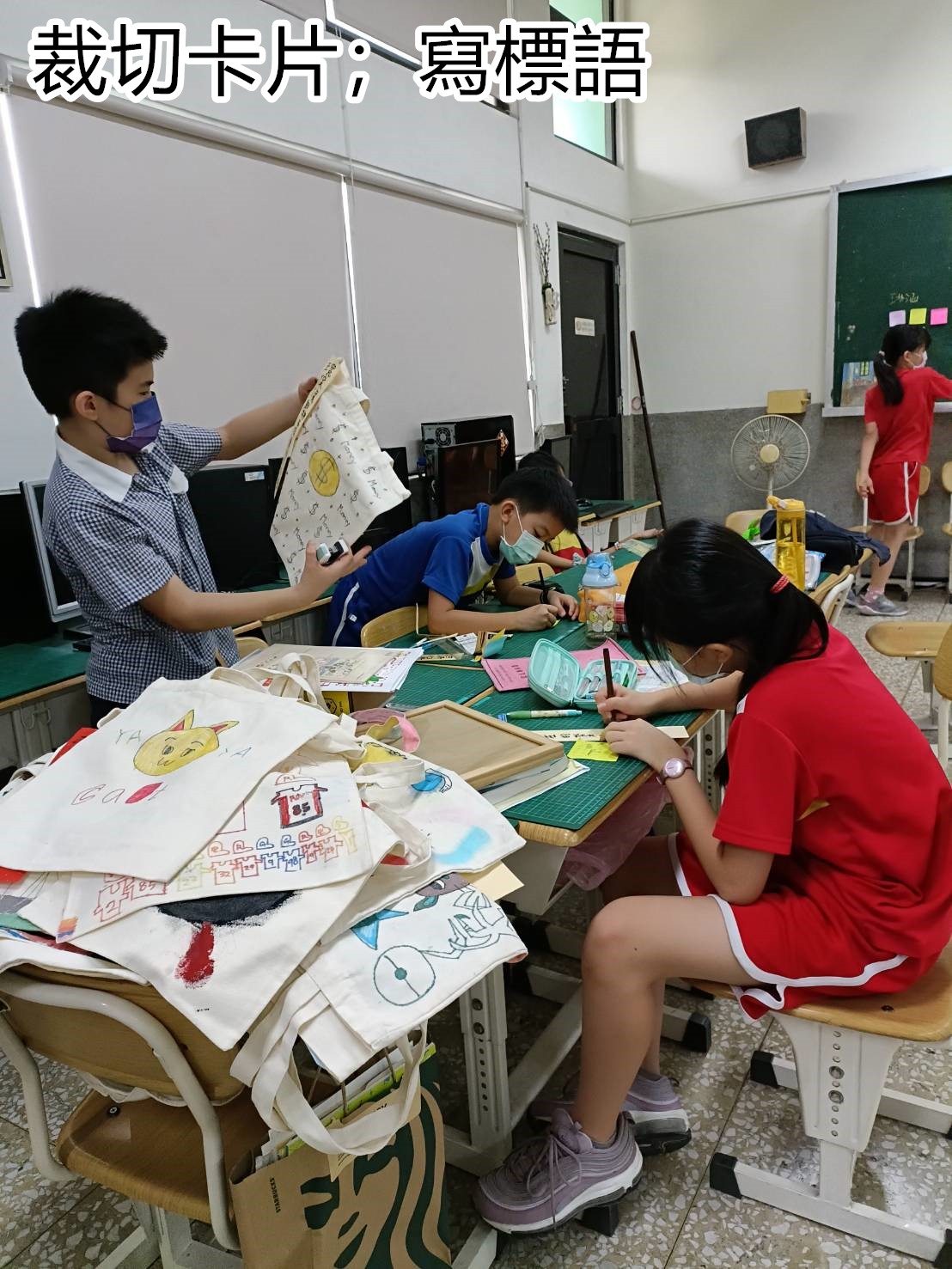 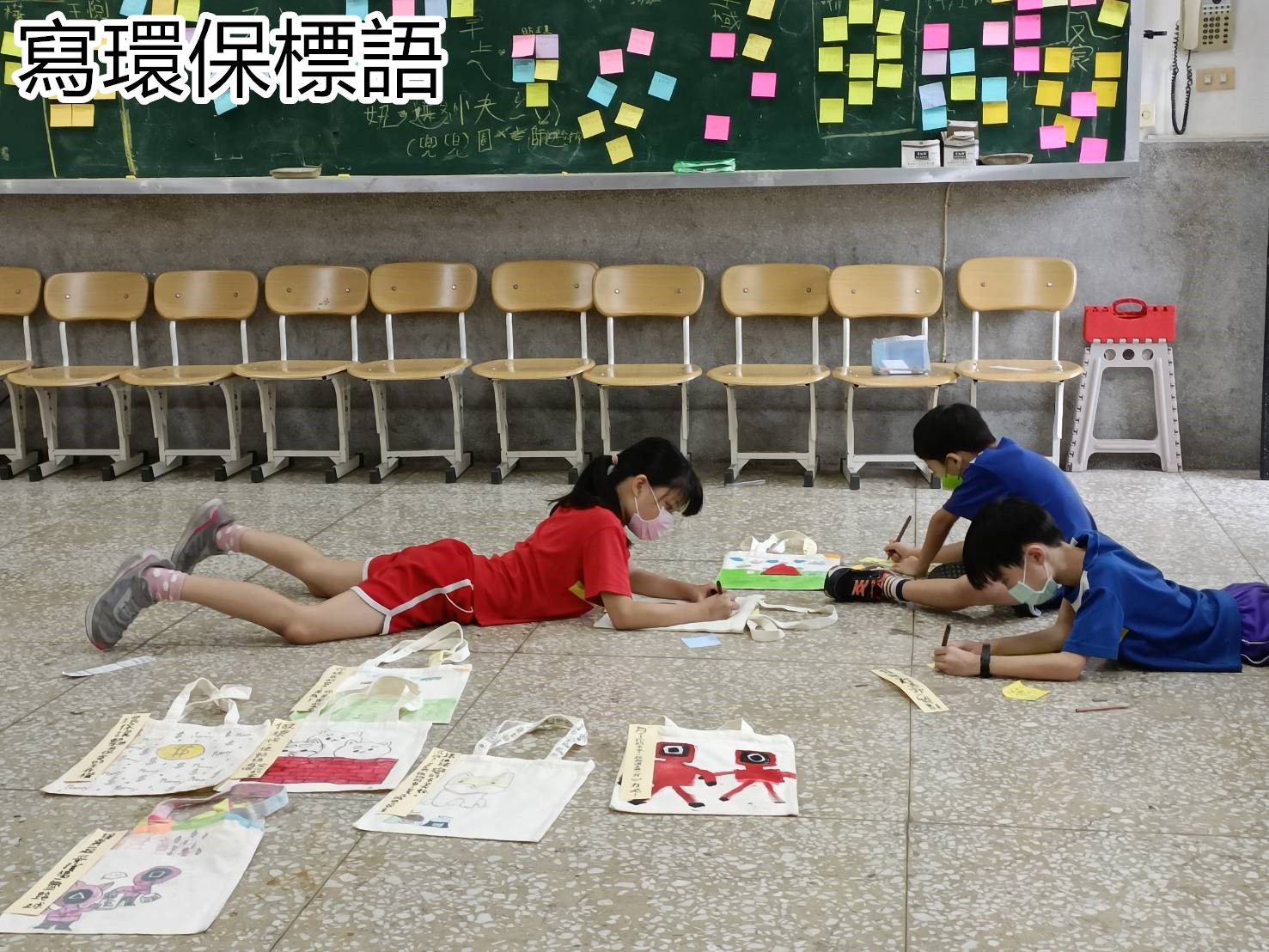 與環保袋結合
寫完標語後我們用釘書針
把標語與袋子黏再一起。
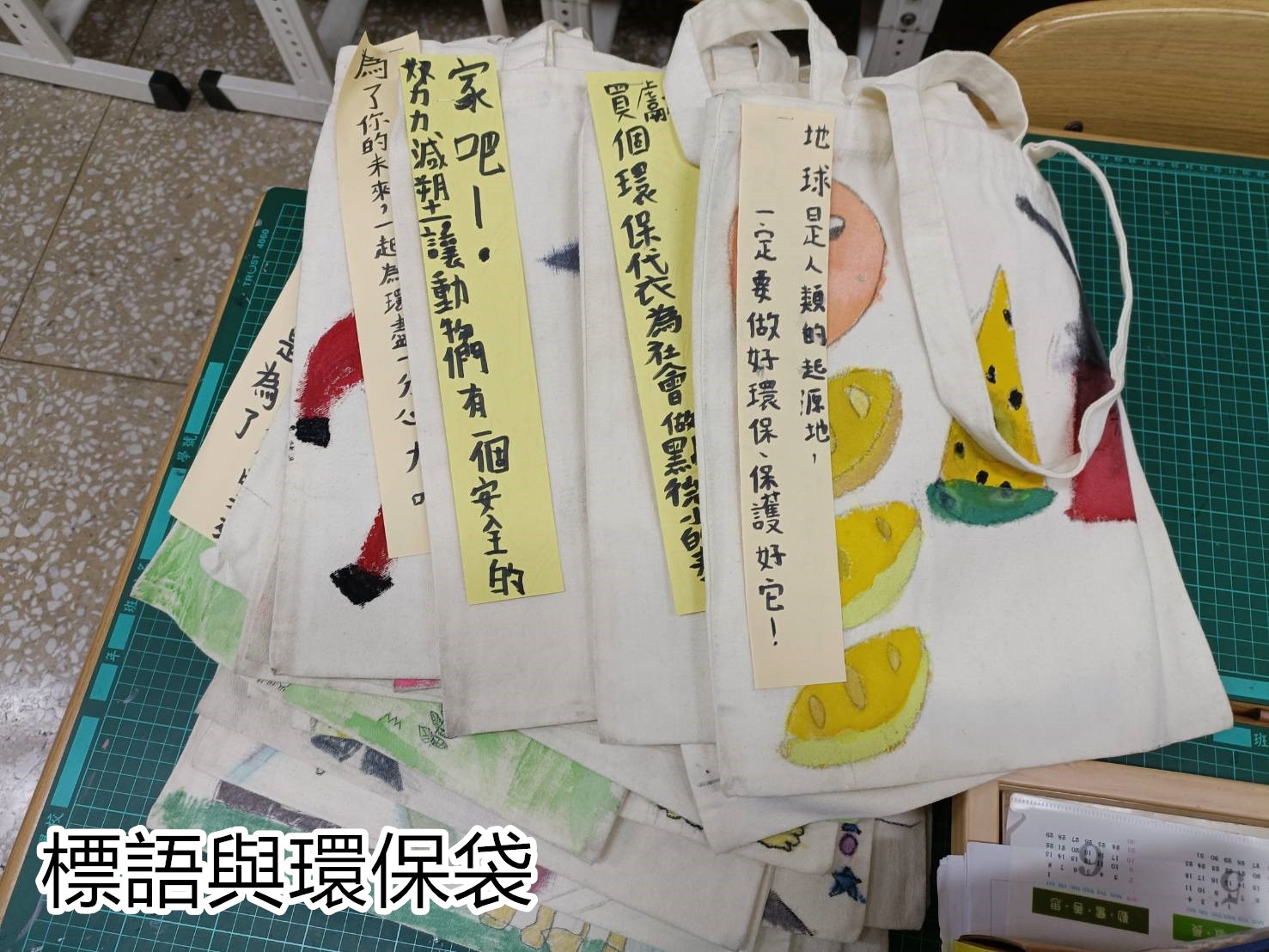 任務心得
王悅：
策展中(任務一)我因為不了解策展所以討論細節時我都想不出甚麼，在老師帶我們去高美館聽其他策展人分享經驗後才有了想法，加上與同學們討論修改，我對展覽背後的事情了解了很多。
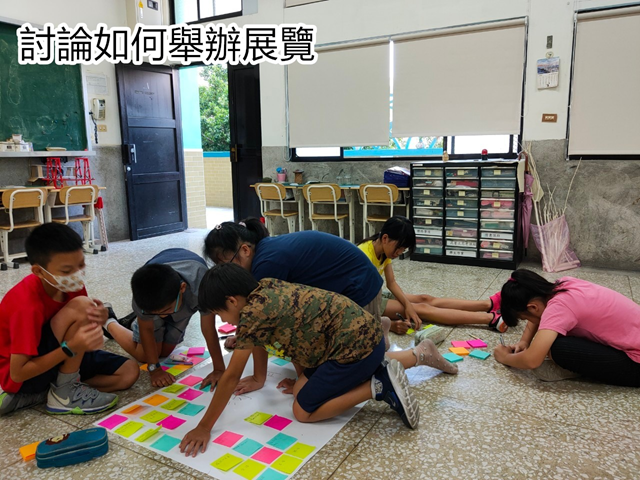 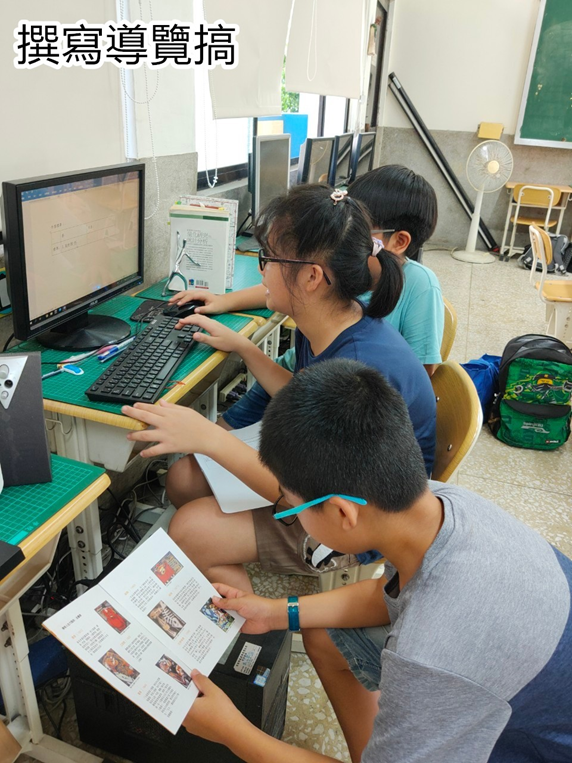 李壬捷：
一開始寫導覽稿時我覺得好困難，不過老師很有耐心地指導我，還有同學也會給我建議。我覺得這份經驗很寶貴。
 
陳彥霖：
因為之前沒有太多寫畫作解讀或心得的經驗，所以我與同學和老師一起討論，還上網參考展覽中的作品說明牌。
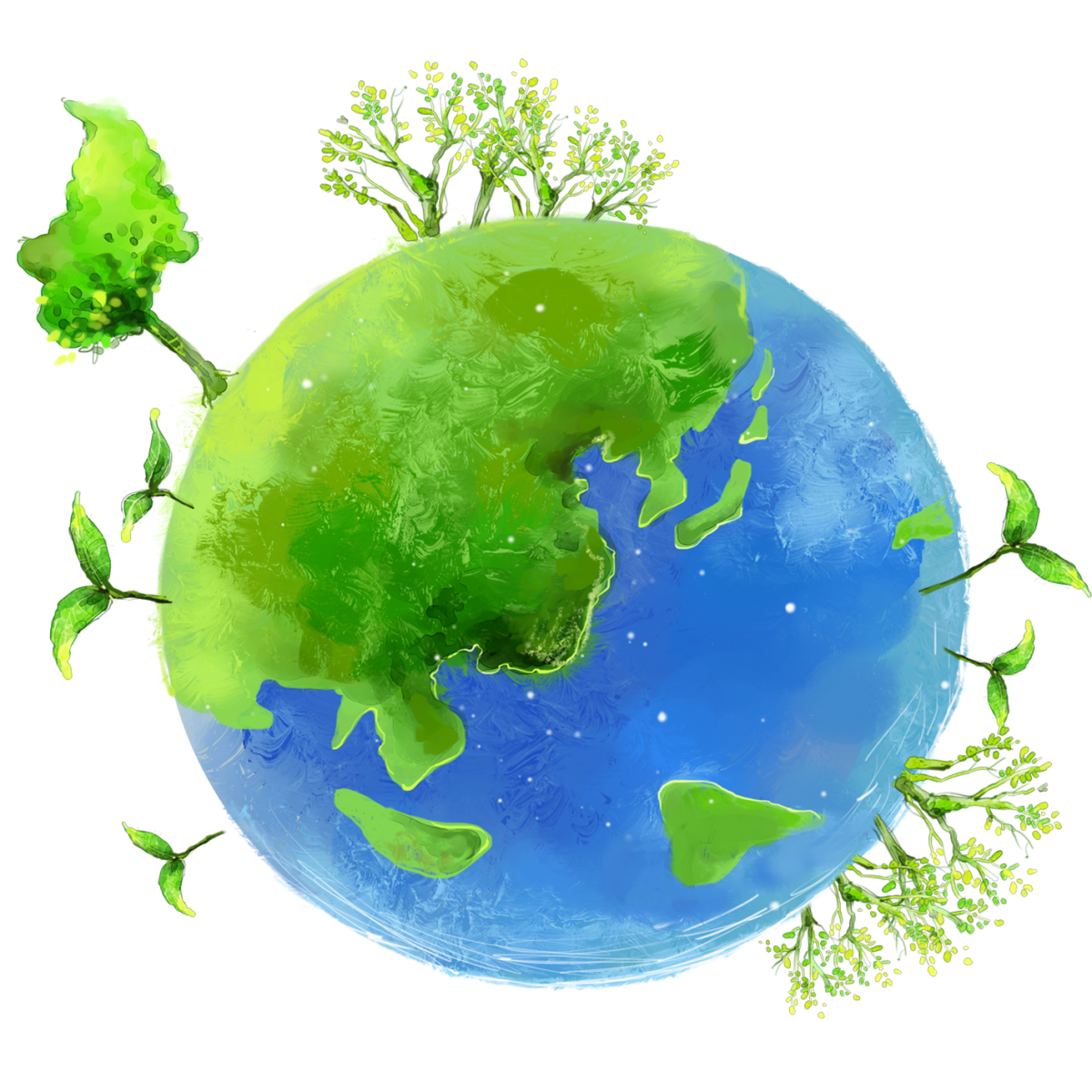 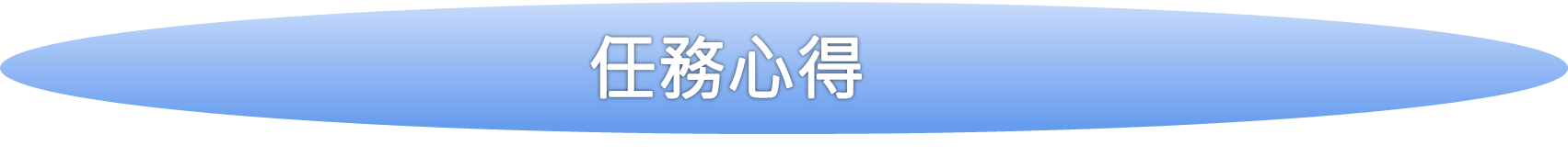 陳雋棋：進行任務的過程中我在網路上看到了海龜鼻孔被吸管插進去的影片，畫面中的海龜好痛苦，讓我想到地球上有好多動物都因為垃圾而被纏住，吃到肚子裡、被刺傷……。因此我想與同學一起，讓地球變乾淨。
 
洪煒捷：這一系列任務對我來說是非常寶貴的經驗，學會了策展、拍攝與剪輯影片…，也鍛鍊了我的溝通能力，最重要的是我們讓好多人了解到動物們的困境，我希望透過這些活動可以間接幫助到動物與自然環境。
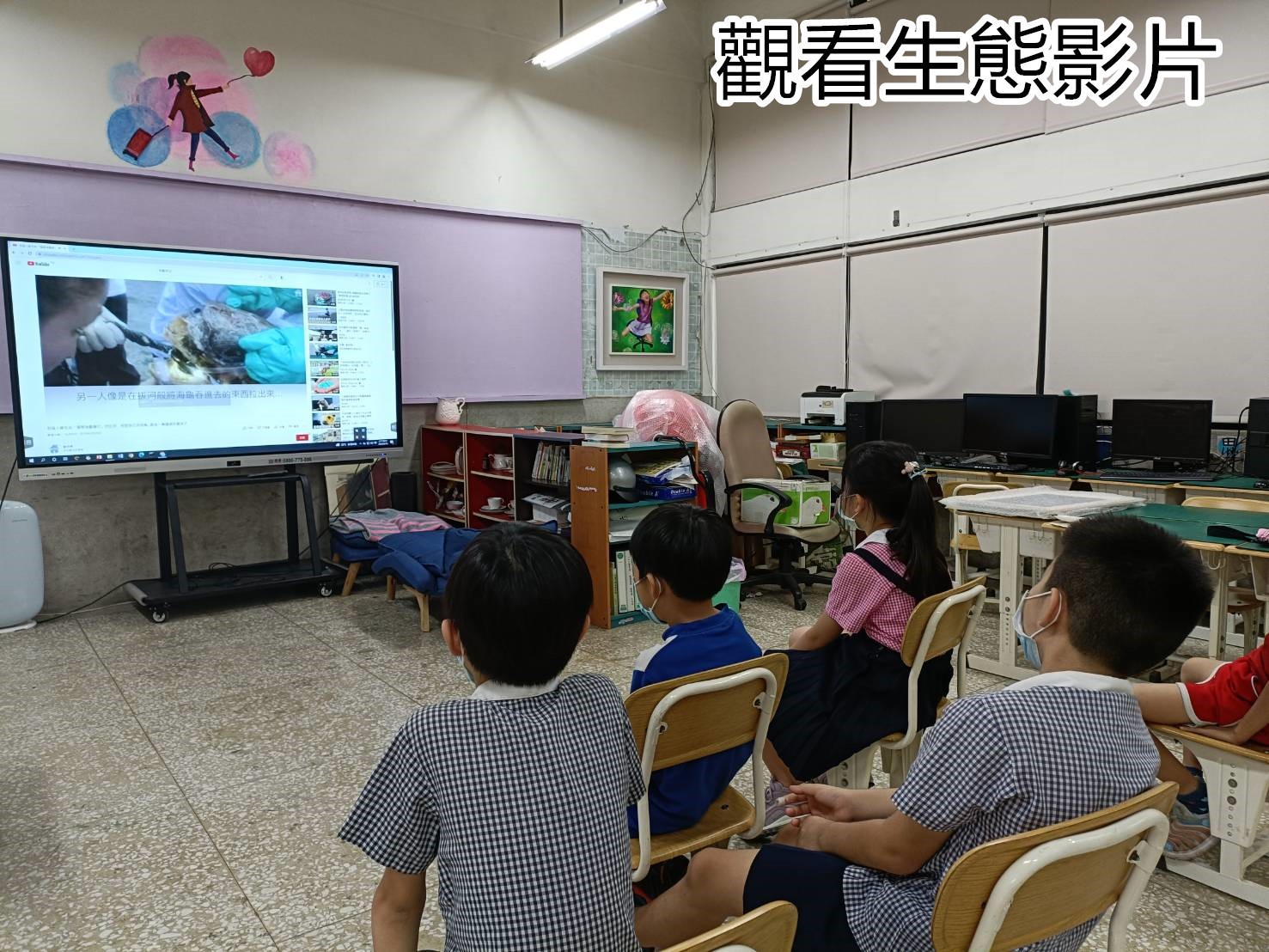 李維恩：看到了一連串的動物慘案後，我被地球上垃圾的量深深震撼，比我原先以為的多出好多好多，保護環境是大家的責任，從我們開始，讓全校知道。
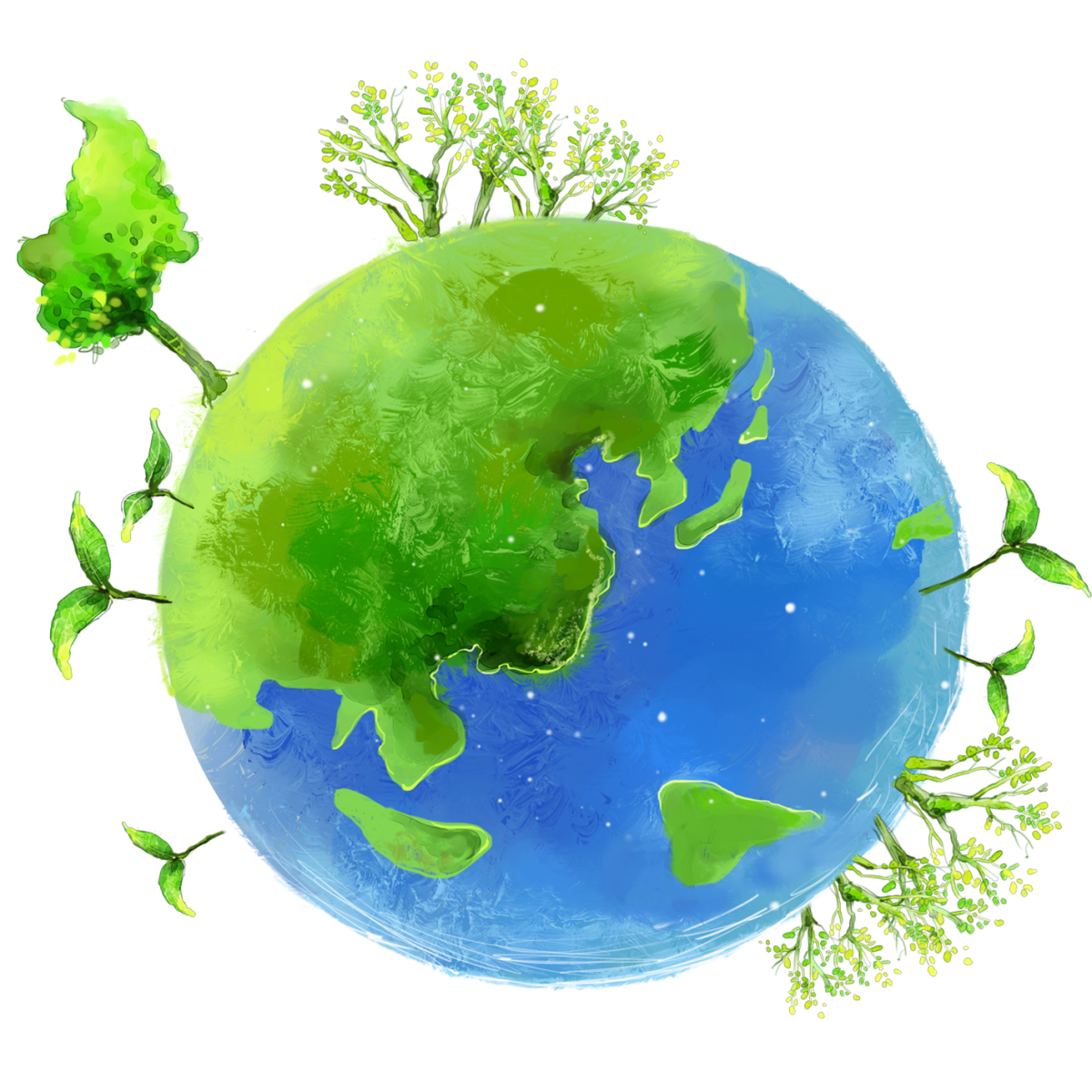 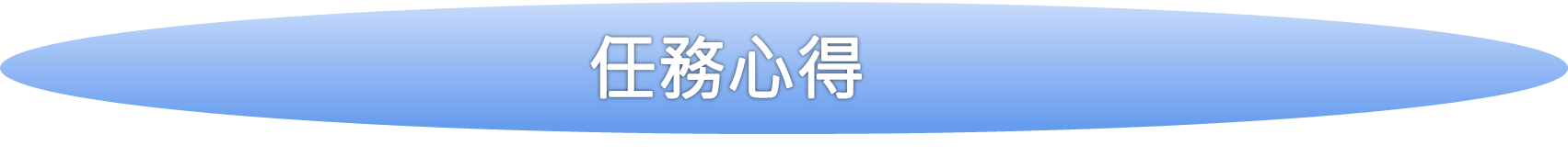 王芸蓁：製作活動時我發現地球上好多自然景觀、動物都因為人們對環境的破壞而消失，讓我好傷心。不過現在地球上有很多人開始重視環保議題，希望以後海龜、鯨魚等動物們可以在地球上生活得快快樂樂。
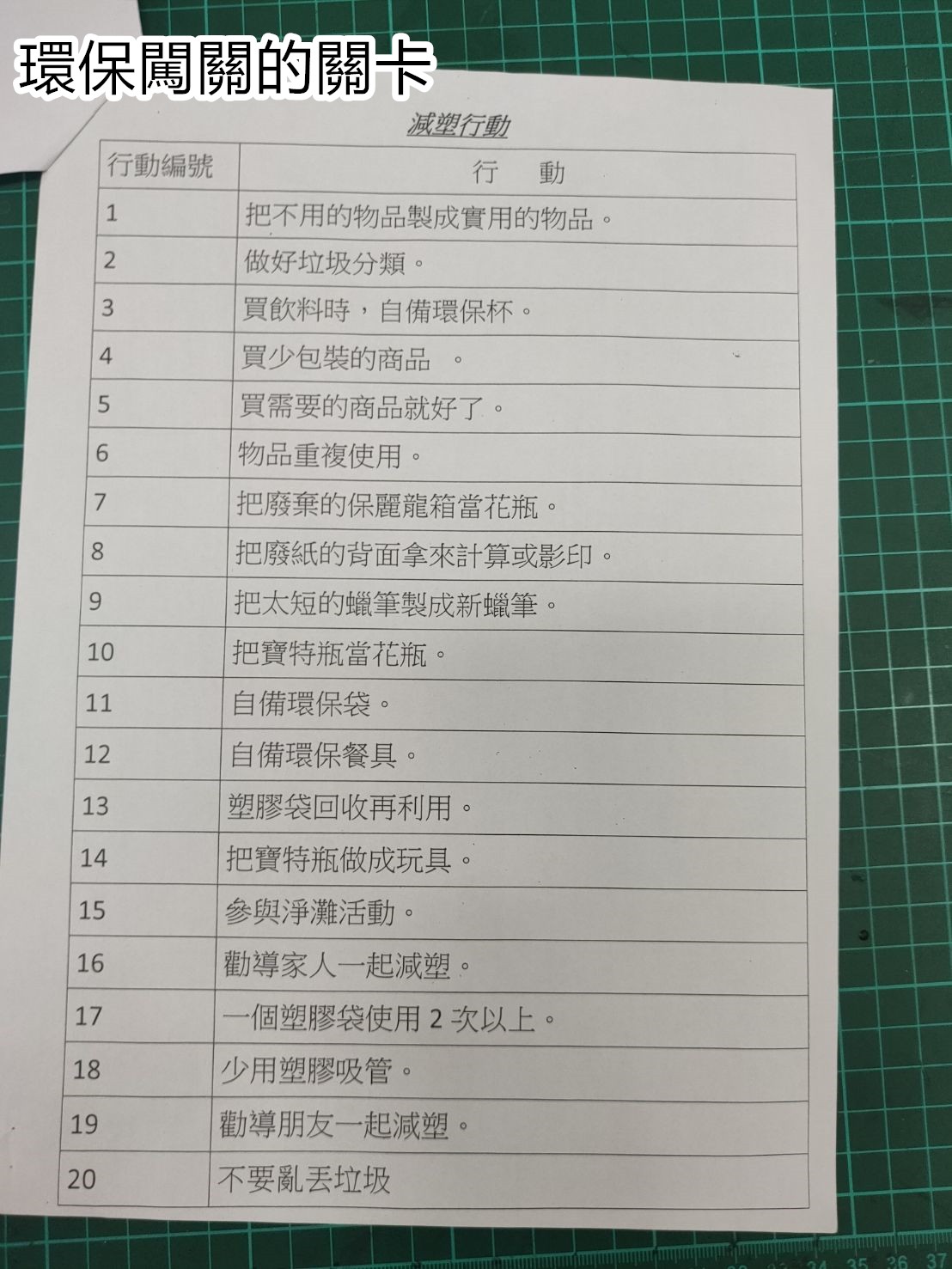 廖予睿：進行任務時我發現寶特瓶、一次性餐具還有塑膠袋都會傷害動物與地球環境，因此我比較不會再亂買東西，也盡量不選包裝複雜的，出門也盡量自備環保餐具。
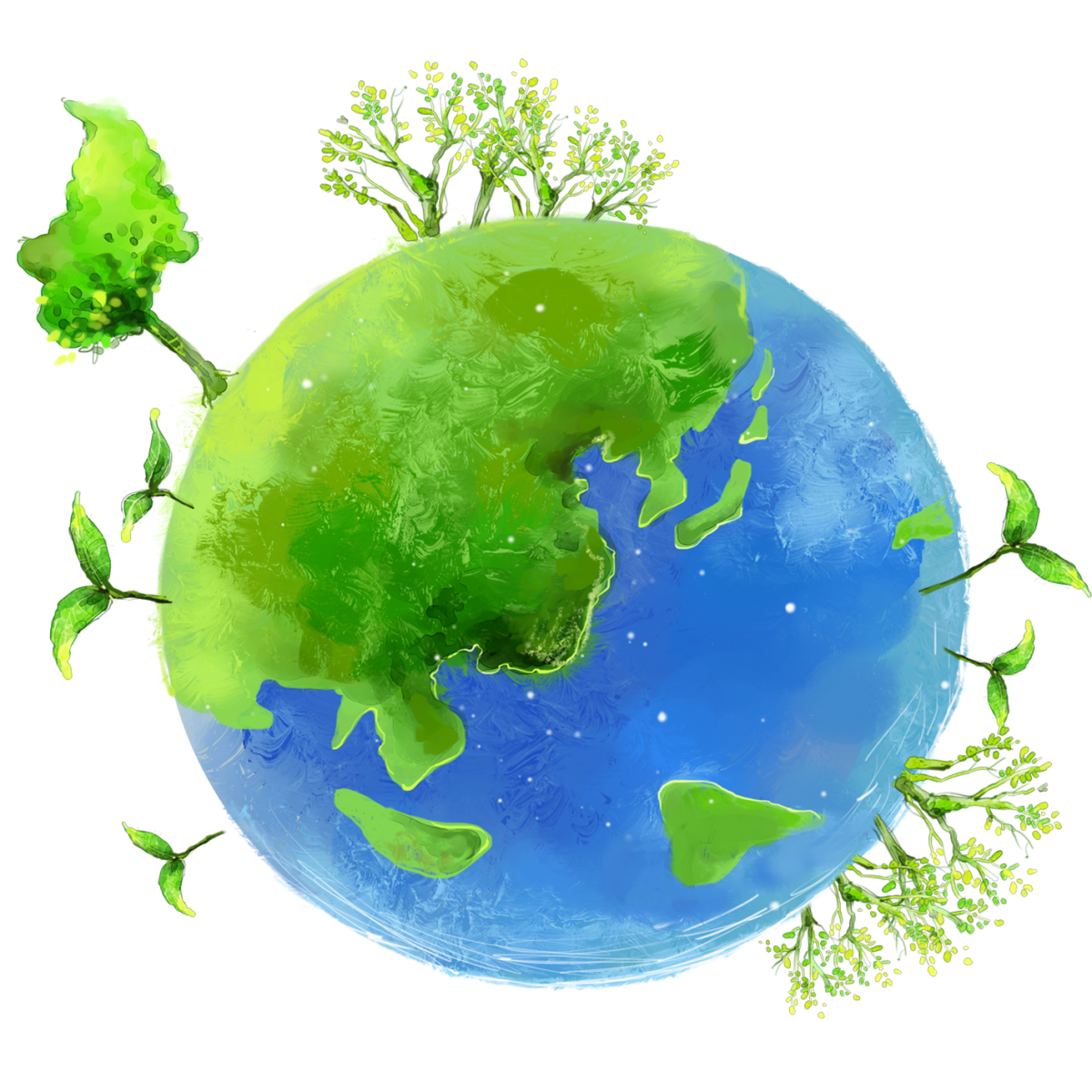